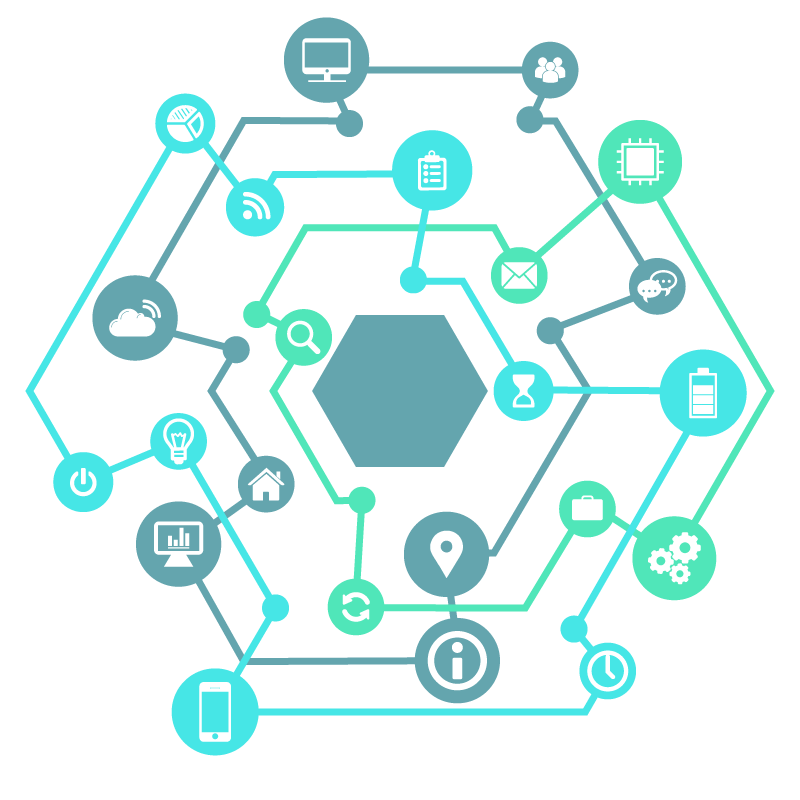 บทที่ 2ขั้นตอนการคิดและการแก้ปัญหาเชิงตรรกะ(Logical thinking and problem solving)
จุดประสงค์การเรียนรู้
รู้จักการคิดเชิงตรรกะ
ฝึกกระบวนการคิดให้เป็นเหตุเป็นผล
หน้า | 2
หัวข้อเรื่อง
ความหมายของการคิด
ความสำคัญและรูปแบบของการคิด
การคิดเชิงตรรกะคืออะไร
ทำไมต้องคิดและแก้ปัญหาอย่างมีตรรกะ
คิดแบบไหนไม่มีตรรกะ
ตัวอย่าง
หน้า | 3
ความหมายของ “การคิด”
“ คิด”   แปลว่า   ทำให้ปรากฏเป็นรูปหรือเป็นเรื่องขึ้นในหัวใจ
“ คิด”   แปลว่า   ใคร่ครวญ  ไตร่ตรอง  คาดคะเน  คำนวณ  มุ่ง  จงใจ  ตั้งใจ  และนึก




ที่มา : พจนานุกรมฉบับราชบัณฑิตยสถาน
หน้า | 4
ความสำคัญของการคิด
การคิดนำไปสู่การกระทำและการเปลี่ยนแปลง
การคิดทำให้ได้วิธีการที่มีประสิทธิภาพในการแก้ปัญหา
การคิดที่ถูกต้อง ช่วยลดเวลาในการแก้ปัญหา ลดการใช้ทรัพยากร ซึ่งนำไปสู่การป้องกันและแก้ปัญหาที่มีประสิทธิภาพ
การคิดที่ไม่ถูกต้อง นอกจากจะไม่แก้ปัญหาแล้ว ยังเป็นการสร้างปัญหาและก่อให้เกิดความสูญเสีย
หน้า | 5
รูปแบบของการคิด
(รูปแบบของการคิด 11 รูปแบบ)
หน้า | 6
รูปแบบที่ 1การคิดเชิงวิพากย์ (Critical Thinking)
เป็นความตั้งใจที่จะพิจารณาตัดสินเรื่องใดเรื่องหนึ่ง โดยการไม่เห็นคล้อยตามข้อเสนออย่างง่ายๆ แต่ตั้งคำถาม หรือโต้แย้ง และพยายามเปิดแนวทางความคิด เพื่อให้สามารถได้คำตอบที่สมเหตุสมผลมากขึ้น เกี่ยวข้องโดยตรงกับการประเมินสถานการณ์ ปัญหา หรือข้อโต้แย้ง และเลือกหนทางที่ต้องการ เพื่อนำไปสู่การค้นพบคำตอบที่ดีที่สุด
หน้า | 7
รูปแบบที่ 2 การคิดเชิงวิเคราะห์(Analytical Thinking)
การจำแนกแจกแจงองค์ประกอบต่าง ๆ ของสิ่งใดสิ่งหนึ่ง หรือเรื่องใดเรื่องหนึ่ง และหาความสัมพันธ์เชิงเหตุผล ระหว่างองค์ประกอบเหล่านั้น เพื่อค้นหาสาเหตุที่แท้จริง ของสิ่งที่เกิดขึ้น เป็นการคิดอย่างละเอียดจากเหตุไปสู่ผล คิดหาทางเลือก ไปจนถึงการวิเคราะห์เปรียบเทียบ เพื่อตัดสินใจเลือกกรณีที่มีความเหมาะสมและคุ้มค่าสูงสุด
หน้า | 8
รูปแบบที่ 3 การคิดเชิงสังเคราะห์(Synthesis-Type Thinking)
ความสามารถในการดึงองค์ประกอบต่าง ๆ มาผสมผสานเข้าด้วยกัน เพื่อให้ได้สิ่งใหม่ ตามวัตถุประสงค์ที่ต้องการ
หน้า | 9
รูปแบบที่ 4	การคิดเชิงเปรียบเทียบ(Comparative Thinking)
การพิจารณาเทียบเคียงความเหมือน และ/หรือ ความแตกต่าง ระหว่างสิ่งนั้น กับสิ่งอื่น ๆ เพื่อให้เกิดความเข้าใจ สามารถอธิบายเรื่องนั้นได้อย่างชัดเจน เพื่อประโยชน์ในการคิด การแก้ปัญหา หรือการหาทางเลือกเรื่องใดเรื่องหนึ่ง
หน้า | 10
รูปแบบที่ 5	การคิดเชิงมโนทัศน์(Conceptual Thinking)
ความสามารถในการประสานข้อมูลทั้งหมด ที่มีอยู่ เกี่ยวกับเรื่องหนึ่งเรื่องใด ได้อย่างไม่ขัดแย้ง แล้วนำมาสร้างเป็นความคิดรวบยอด หรือกรอบความคิดเกี่ยวกับเรื่องนั้น
หน้า | 11
รูปแบบที่ 6 การคิดเชิงประยุกต์(Applicative Thinking)
ความสามารถในการนำเอาสิ่งที่มีอยู่เดิม ไปปรับใช้ประโยชน์ในบริบทใหม่ ได้อย่างเหมาะสม โดยยังคงหลักการของสิ่งเดิมไว้
หน้า | 12
รูปแบบที่ 7	การคิดเชิงกลยุทธ์(Strategic Thinking)
ความสามารถในการกำหนดแนวทางที่ดีที่สุด ภายใต้เงื่อนไขข้อจำกัดต่าง ๆ ที่เกี่ยวข้อง เข้าหาแกนหลักได้อย่างเหมาะสม เพื่ออธิบาย หรือให้เหตุผลสนับสนุนเรื่องใดเรื่องหนึ่ง
หน้า | 13
รูปแบบที่ 8	การคิดเชิงบูรณาการ(Integrative Thinking)
ความสามารถในการเชื่อมโยงแนวคิด หรือองค์ประกอบต่าง ๆ ที่เกี่ยวข้อง เข้าหาแกนหลักได้อย่างเหมาะสม เพื่ออธิบาย หรือให้เหตุผลสนับสนุนเรื่องใดเรื่องหนึ่ง
หน้า | 14
รูปแบบที่ 9	การคิดเชิงอนาคต(Futuristic Thinking)
ความสามารถในการคาดการณ์สิ่งที่อาจเกิดขึ้นในอนาคต อย่างมีหลักเกณฑ์ที่เหมาะสม
หน้า | 15
รูปแบบที่ 10 การคิดเชิงสร้างสรรค์(Creative Thinking)
รู้จักกันโดยทั่วไปว่า “Lateral Thinking”เป็นแบบที่ต้องมีการเปลี่ยนแปลง/ไม่หยุดนิ่ง เพื่อค้นหาคำถาม ที่ทำให้เกิดการเปลี่ยนแปลง จะเน้นที่การค้นหาและเสริมสร้างความคิดริเริ่มเป็นแบบเร่งเร้า (provocative) ที่สนใจสร้างความคิด (idea) เป็นเครื่องมือที่ใช้ในการทำให้สิ่งต่าง ๆ เกิดขึ้น
หน้า | 16
รูปแบบที่ 11	การคิดอย่างมีเหตุมีผล(Logical Thinking)
รู้จักกันโดยทั่วไปว่า “Vertical Thinking” เป็นแบบทางเลือก (selective) ที่ต้องมีการตัดสินใจ หรือพิสูจน์ สิ่งใดสิ่งหนึ่ง เพื่อค้นหาคำตอบเป็นแบบเชิงวิเคราะห์ (analytical) ที่สนใจถึงที่มาของความคิด (idea) เป็นเครื่องมือที่ใช้ในการอธิบายเหตุผลที่เกิดสิ่งต่าง ๆ ขึ้น
หน้า | 17
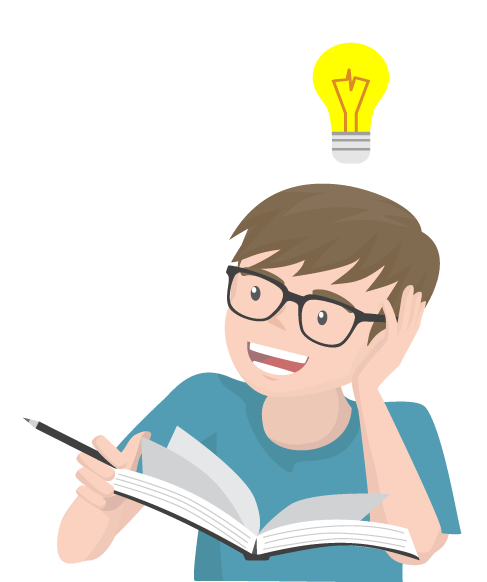 การคิดอย่างมีเหตุมีผล(Logical Thinking)
หน้า | 18
กระบวนการคิดอย่างมีเหตุผล
1. การระบุปัญหาที่แท้จริง
2. ระบุสาเหตุที่อาจทำให้เกิดปัญหา ปัญหาใดปัญหาหนึ่ง
3. การเก็บรวบรวมข้อมูลและการวิเคราะห์ข้อมูล
4. ประเมินสาเหตุที่เป็นไปได้มากที่สุด
5. ระบุแนวทางแก้ไข
6. ตรวจสอบและประเมินผล

ที่มา : https://www.gotoknow.org/posts/373508
หน้า | 19
เทคนิคการคิดแบบมีเหตุมีผล
1. การเปิดกว้าง (ยอมรับข้อมูลใหม่ ๆ ที่เข้ามาเสมอ)
2. กล้าเปลี่ยนจุดยืน (กล้ายอมรับ + การเปลี่ยนแปลง)
3. การหาเหตุผลและการให้เหตุผล (จะนำไปสู่การสรุปข้อมูล โดยมีเครื่องมือที่ใช้ คือ การวิเคราะห์)
4. มุมมอง (การพิจารณาทุกแง่มุมของปัญหา)
5. การวางตัวเป็นกลาง (ต้องระวังไม่ให้ถูกชักนำไปทางข้างใดข้างหนึ่ง)
6. การตั้งคำถาม (ทำให้ทราบ + เข้าใจรายละเอียดได้อย่างครบถ้วน)
ที่มา : https://www.gotoknow.org/posts/373508
หน้า | 20
ทำไมต้องคิดแก้ปัญหาอย่างมีตรรกะ
เพราะทำให้เกิดโอกาสผิดพลาดน้อย
เพราะเมื่อเกิดความเคยชินกับการคิดอย่างมีตรรกะ จะทำให้ไม่เชื่อเรื่องอะไรง่ายๆ
เพราะจะทำให้ความคิดที่นำเสนอได้รับการยอมรับจากผู้อื่นมากขึ้น เนื่องจากฟังดูแล้วมีเหตุมีผลเหมาะสม




ที่มา :  http://www.sahavicha.com/?name=knowledge&file=readknowledge&id=3310
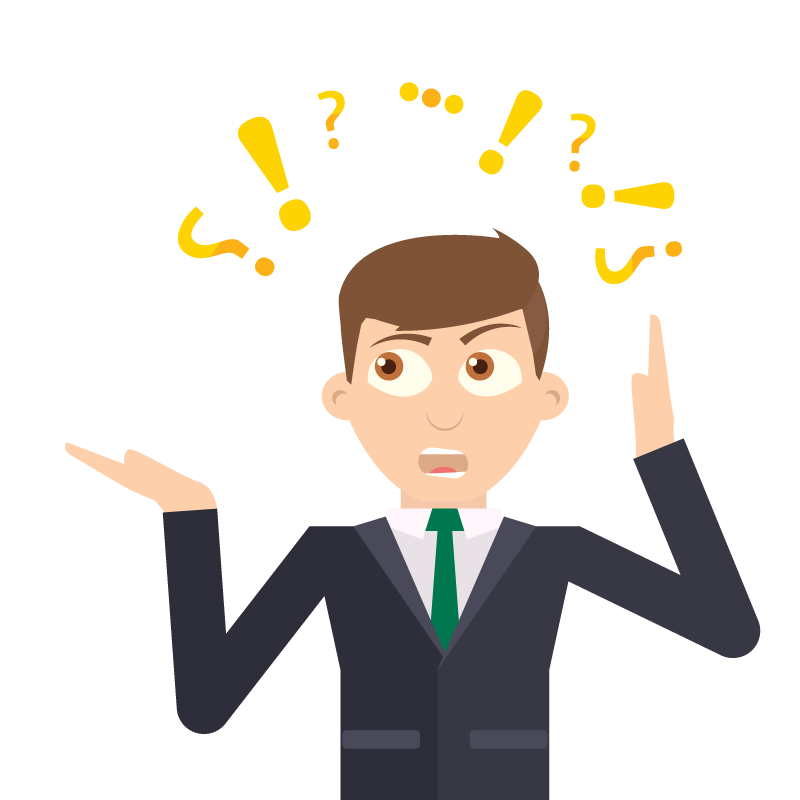 หน้า | 21
คิดแบบไหนไม่มีตรรกะ
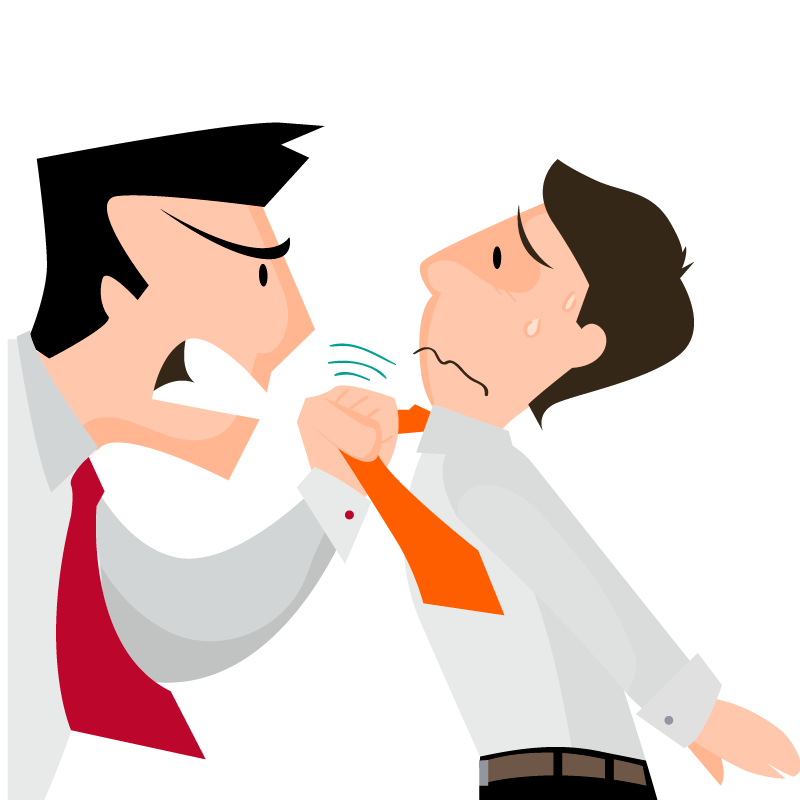 มีข้อสนับสนุนหรือเหตุผลที่นำมาอ้างมีอคติ
ตัดสินจากความรู้สึกส่วนตัว เช่น ชอบหรือไม่ชอบ




ที่มา : http://www.sahavicha.com/
?name=knowledge&file=readknowledge&id=3310
หน้า | 22
ตัวอย่างการคิดอย่างมีตรรกะ
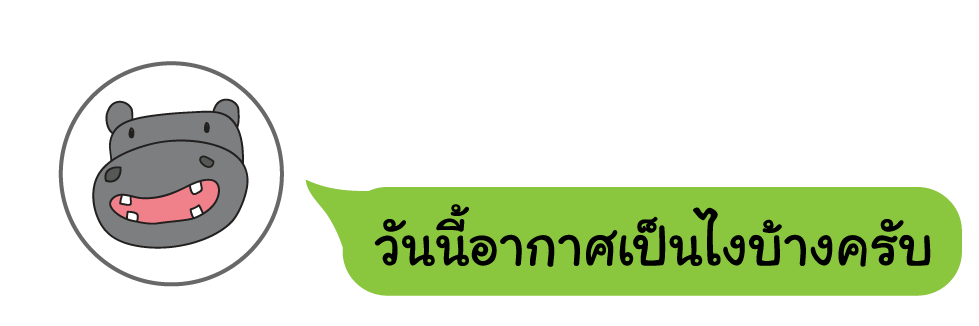 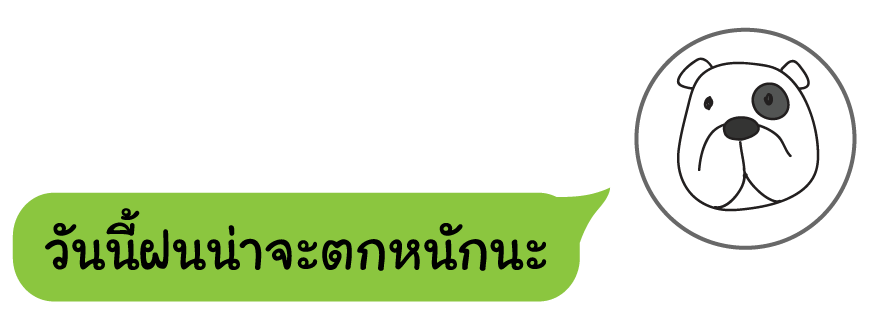 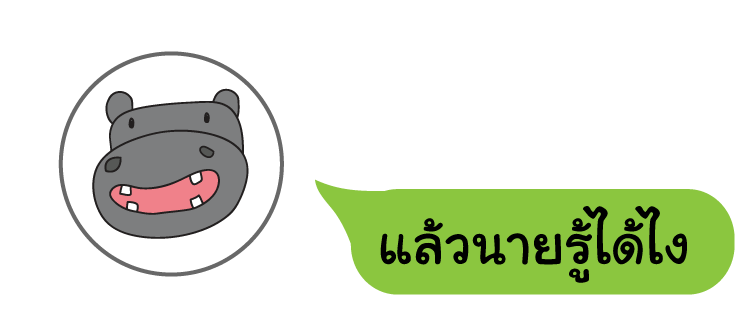 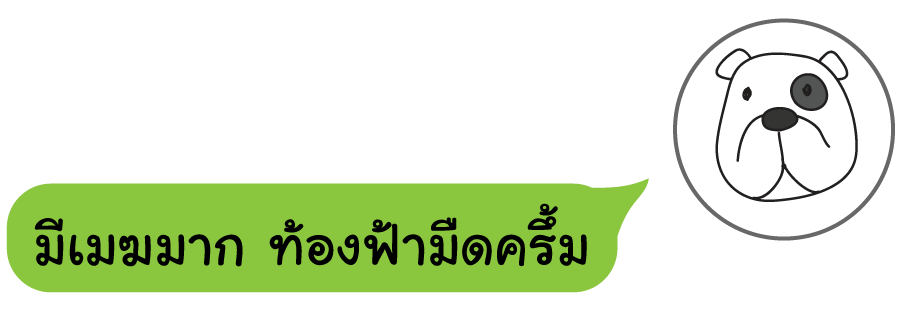 หน้า | 23
จากบทสนทนา
“มีเมฆมาก ท้องฟ้ามืดครึ้ม” 	: เป็นเหตุ
“ฝนน่าจะตกหนัก” 		: เป็นผล
หน้า | 24
การคิดเชิงตรรกะ
รูปแบบหนึ่งของการคิดเชิงตรรกะที่พวกเราฝึกฝนมาตั้งแต่ชั้นมัธยม คือ ตรรกศาสตร์
ตรรกศาสตร์ประกอบด้วยองค์ประกอบหลัก 2 ส่วน
ประพจน์
เครื่องหมายดำเนินการ
หน้า | 25
ทำความรู้จัก ประพจน์
ประพจน์ คือ ประโยคบอกเล่าหรือปฏิเสธที่มีค่าความจริงเป็นจริงหรือเท็จอย่างใดอย่างหนึ่งเท่านั้น
	ตัวอย่างประโยคที่เป็นประพจน์ 
	โลกหมุนรอบตัวเอง		(จริง)
	พระอาทิตย์ขึ้นทางทิศเหนือ		(เท็จ)
หน้า | 26
ประโยคที่ไม่เป็นประพจน์
ได้แก่ ข้อความที่อยู่ในรูปของ คำถาม คำสั่ง คำขอร้อง คำอุทาน คำอ้อนวอน คำแสดงความปรารถนา สุภาษิตคำพังเพย ประโยคเปิด เพราะข้อความดังกล่าวไม่สามารถบอกค่าความจริงได้
	ตัวอย่างประโยคที่เป็นประพจน์ 
	- โปรดช่วยกันรักษาความสะอาด 				
	- 3 หาร 2 มีค่าเท่าไร
	- กรุณาอย่าส่งเสียงดัง
หน้า | 27
การเชื่อมประพจน์
ถ้าให้ p และ q เป็นประพจน์ เมื่อนำประพจน์มาเชื่อมกันด้วยตัวเชื่อมแล้ว เราเรียกประพจน์ใหม่ว่า ประพจน์เชิงประกอบ ซึ่งตัวเชื่อมที่ใช้จะมี 5 ตัว คือ
	1) ตัวเชื่อม “และ”  	ใช้สัญลักษณ์ 	" ∧ "
	2) ตัวเชื่อม “หรือ”  	ใช้สัญลักษณ์   	" ∨ "
	3) ตัวเชื่อม “ถ้า... แล้ว...”	ใช้สัญลักษณ์  	" → "
	4) ตัวเชื่อม “ก็ต่อเมื่อ”  	ใช้สัญลักษณ์ 	" ↔ "	5) ตัวเชื่อม “นิเสธ”  	ใช้สัญลักษณ์ 	" ~ "
หน้า | 28
ตารางค่าความจริง
F คือ False หรือ เท็จ
T คือ True หรือ จริง
หน้า | 29
ตัวอย่างที่ 1
หน้า | 30
หน้า | 31
ทดสอบ
ถ้า a= 2+3 > 1 แล้ว b= 2 >-1  
ถ้า a= 2+3 > 1 แล้ว b= 2 > 3

ถ้า a=ดวงอาทิตย์ขึ้นทางทิศตะวันออก แล้ว b= 3>4 
ถ้า a=กรุงเทพอยู่ทางภาคใต้ของประเทศไทย แล้ว b=2+3>1

(a→b = T or F)
หน้า | 32
ตัวอย่างที่ 2
ร้านนมแห่งหนึ่ง มีโปรโมชั่นพิเศษ นิสิตสามารถนำขวดนมเปล่า 3 ขวด มาแลกนมขวดใหม่ไปดื่มได้ 1 ขวดทันที ถ้านิสิตมีเงินจำนวนจำกัดสามารถซื้อนมได้เพียง 9 ขวดเท่านั้น ถามว่านิสิตจะได้ดื่มนมทั้งหมดกี่ขวด (รวมที่นำไปแลกฟรีด้วย)
หน้า | 33
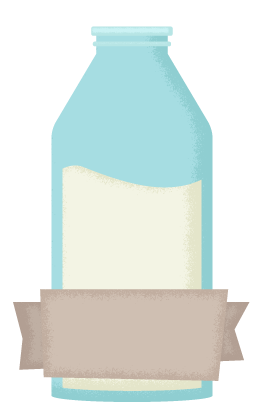 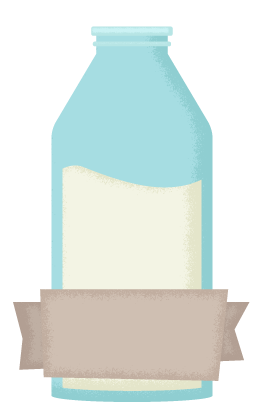 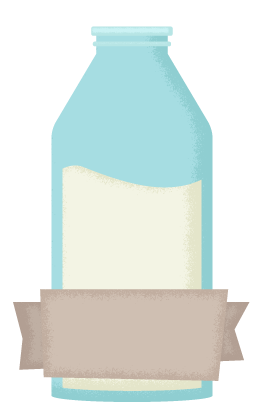 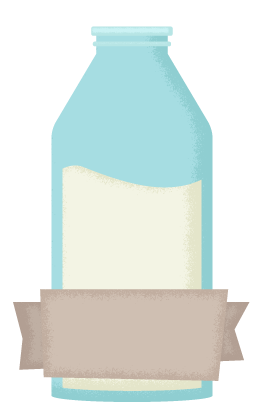 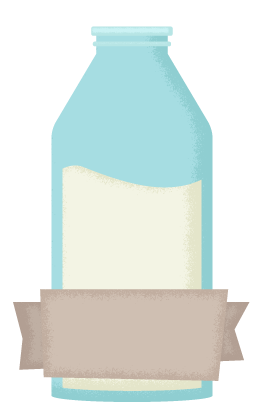 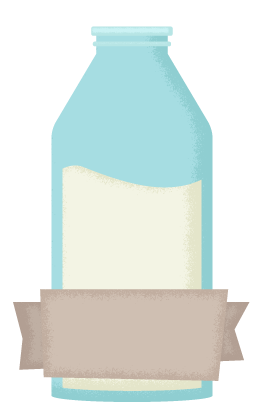 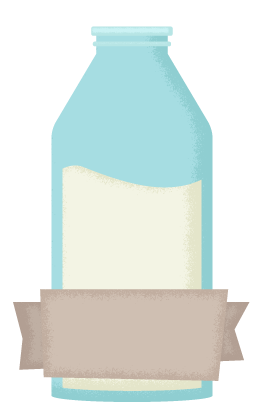 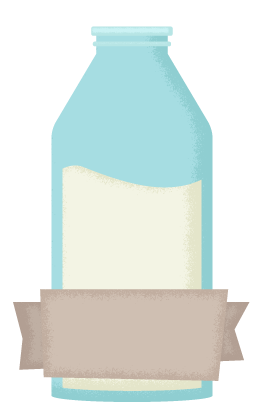 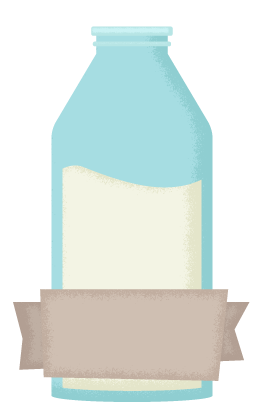 1
2
3
4
5
6
7
8
9
ซื้อ 1
ซื้อ 2
ซื้อ 3
ซื้อ 4
ซื้อ 5
ซื้อ 6
ซื้อ 7
ซื้อ 8
ซื้อ 9
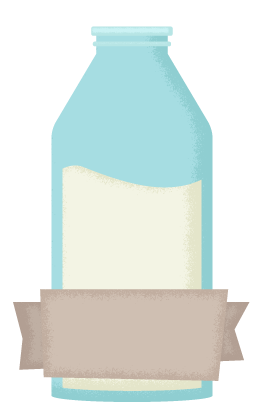 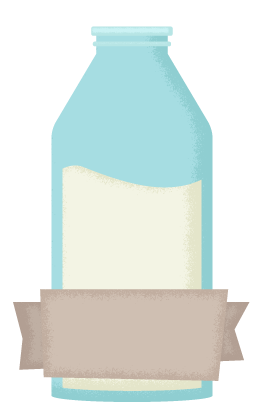 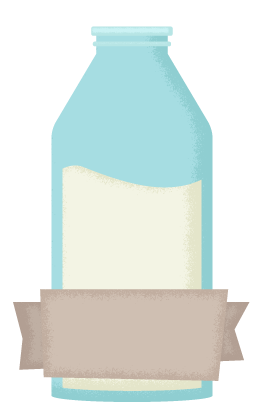 11
10
12
ฟรี 1
ฟรี 2
ฟรี 3
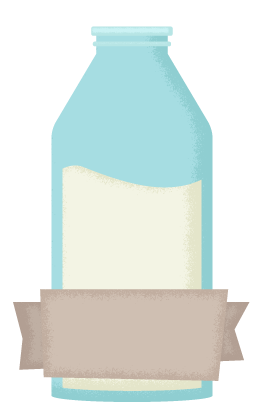 13
ฟรี 4
หน้า | 34
ดังนั้น นิสิตจะได้ดื่มนมทั้งหมด 13 ขวด โดยจำนวนขวดทั้งหมด มาจาก
การซื้อ 9 ขวด
แลกฟรี 4 ขวด
สรุปได้ว่า
นิสิตซื้อนม 9 ขวด และนิสิตและนมฟรี 4 ขวด	เป็นเหตุ
นิสิตได้ดื่มนมทั้งหมด 13 ขวด			เป็นผล
หน้า | 35
ตัวอย่างที่ 3
กำหนดให้มีบุคคล 3 คน คือ ตำรวจ โจร และประชาชน โดยบุคคลทั้ง 3 มีการกระทำที่แตกต่างกัน ดังนี้
ตำรวจ		จะพูดความจริงเสมอ
โจร		จะพูดโกหกเสมอ
ประชาชน	จะพูดความจริงบ้าง พูดโกหกบ้าง
ถ้ามีข้อมูลการสนทนาดังต่อไปนี้ ถามนิสิตว่า บุคคลใดเป็นโจร ?
หน้า | 36
ผมไม่ใช่โจร
ผมไม่ใช่ตำรวจ
ผมไม่ใช่ประชาชน
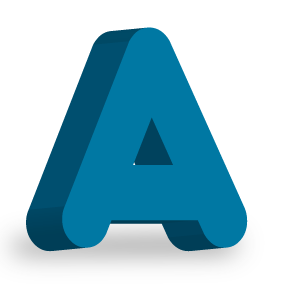 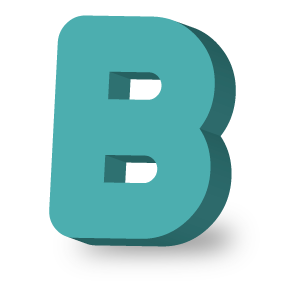 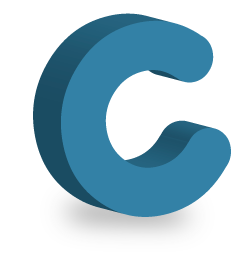 หน้า | 37
A : “ผมไม่ใช่ตำรวจ”
ตำรวจจะพูดความจริงเสมอ จึงไม่สามารถบอกว่าตนเองไม่ใช่ตำรวจไม่ได้
โจรจะพูดโกหกเสมอ จะบอกว่าตนเองไม่ใช่ตำรวจไม่ได้
ดังนั้น A จึงเป็นประชาชน
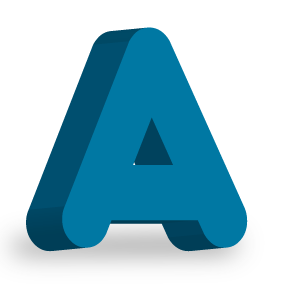 หน้า | 38
C : “ผมไม่ใช่ประชาชน”
A เป็นประชาชนไปแล้ว C จึงมีโอกาสเป็นโจร หรือตำรวจเท่านั้น
โจรจะพูดโกหกเสมอ จึงไม่สามารถบอกว่าตนเองไม่ใช่ประชาชนไม่ได้ (เพราะจะถือว่าพูดความจริง)
ตำรวจจะพูดความจริงเสมอ ตำรวจจึงสามารถบอกได้ว่าตนเองไม่ใช่ประชาชน
ดังนั้น C จึงเป็นตำรวจ
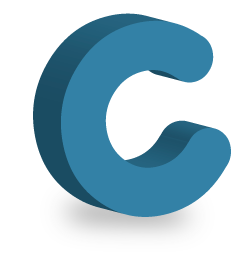 หน้า | 39
B : “ผมไม่ใช่โจร”
A เป็นประชาชนไปแล้ว และ C เป็นตำรวจไปแล้ว C จึงมีโอกาสเป็นโจรเท่านั้น
โจรจะพูดโกหกเสมอ จึงสามารถบอกได้ว่าตนเองไม่ใช่โจร 
ดังนั้น B จึงเป็นโจร
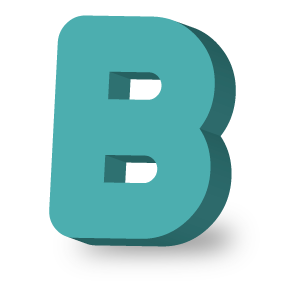 หน้า | 40
ตำรวจ
ประชาชน
โจร
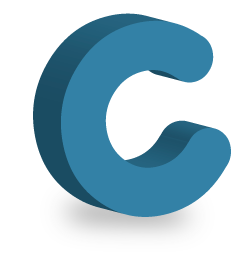 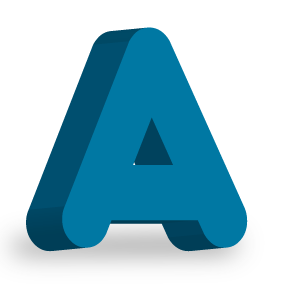 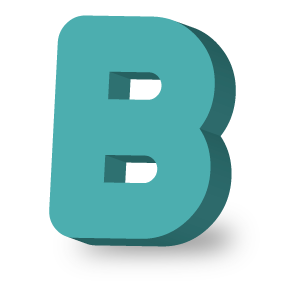 หน้า | 41
ตัวอย่างที่ 4
ไม้เรียวเกม เป็นกีฬาประเพณีคณะครุศาสตร์-ศึกษาศาสตร์ เป็นการแข่งขันกีฬาเพื่อเชื่อมความสัมพันธ์ ของ นิสิต-นักศึกษา ในสายวิชาชีพครู 5 สถาบัน ได้แก่ 
คณะครุศาสตร์ จุฬาลงกรณ์มหาวิทยาลัย 
คณะศึกษาศาสตร์ มหาวิทยาลัยเกษตรศาสตร์ 
คณะศึกษาศาสตร์ มหาวิทยาลัยศรีนครินทรวิโรฒ 
คณะศึกษาศาสตร์ มหาวิทยาลัยศิลปากร 
คณะศึกษาศาสตร์ มหาวิทยาลัยบูรพา
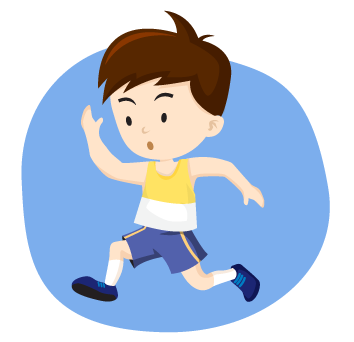 หน้า | 42
เมื่อจบการแข่งขันกีฬาวิ่งผลัด มีการสัมภาษณ์ตัวแทนนักกีฬาจากทั้ง 5 มหาวิทยาลัย โดยบทสัมภาษณ์เป็นดังนี้
จุฬา : ผมไม่ใช่ที่ 1
บูรพา : ผมมาถึงก่อนศิลปากร
มศว : ผมตามหลังศิลปากร
ศิลปากร : ผมเก่งมากครับ
เกษตร : ผมวิ่งแพ้จุฬาแต่ไม่ใช่คนสุดท้าย
ให้นิสิต เรียงลำดับการเข้าเส้นชัยของมหาวิทยาลัยทั้ง 5 มหาวิทยาลัย
หน้า | 43
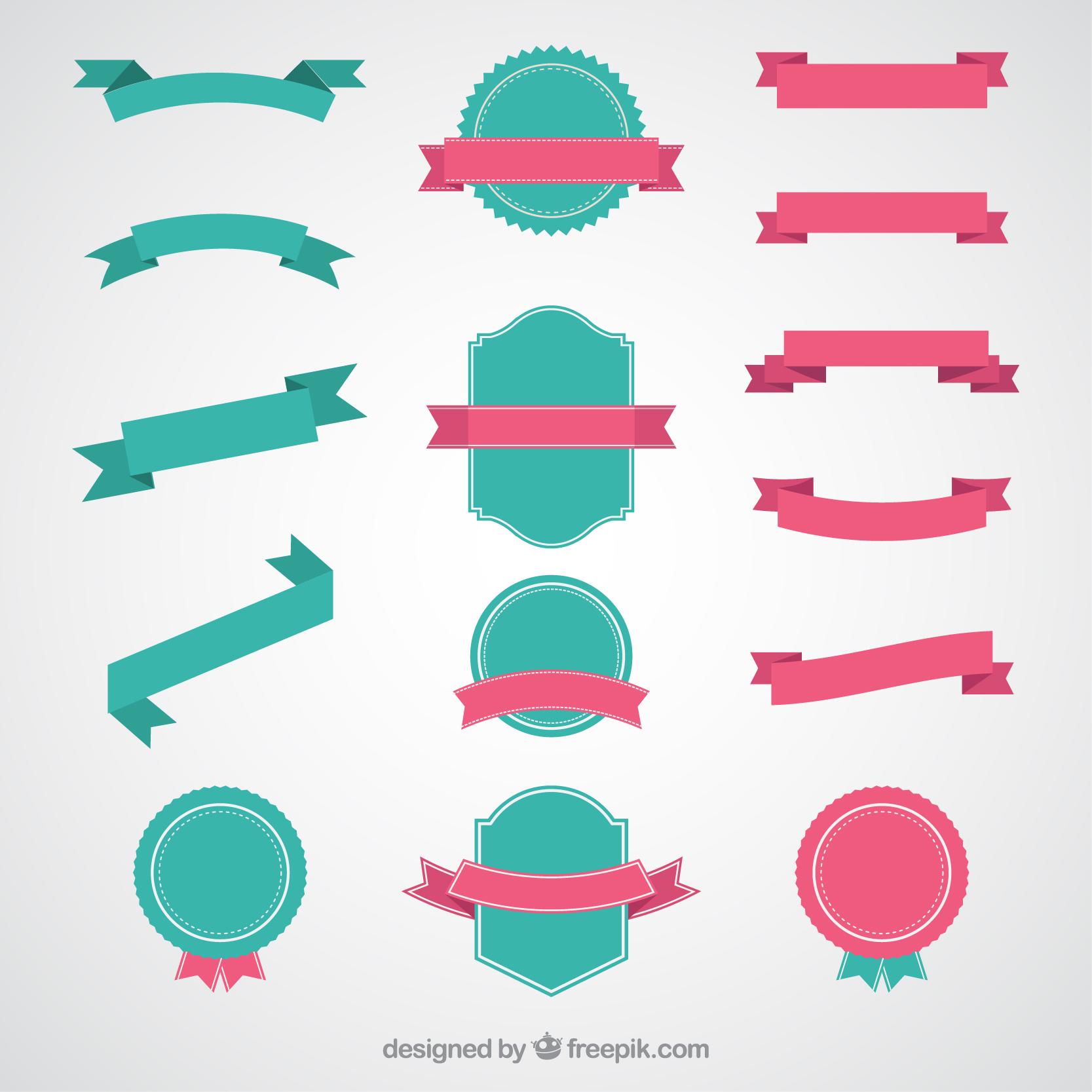 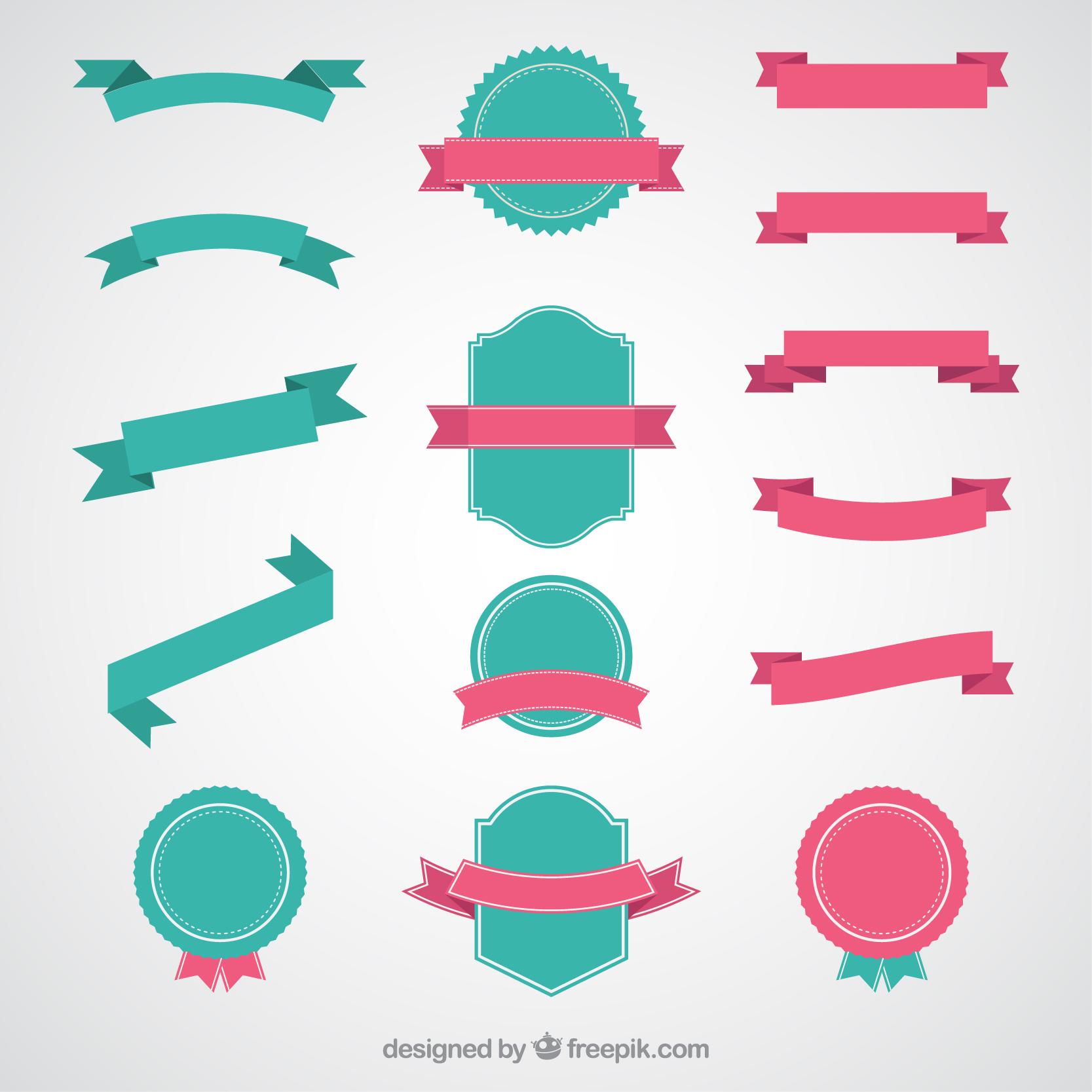 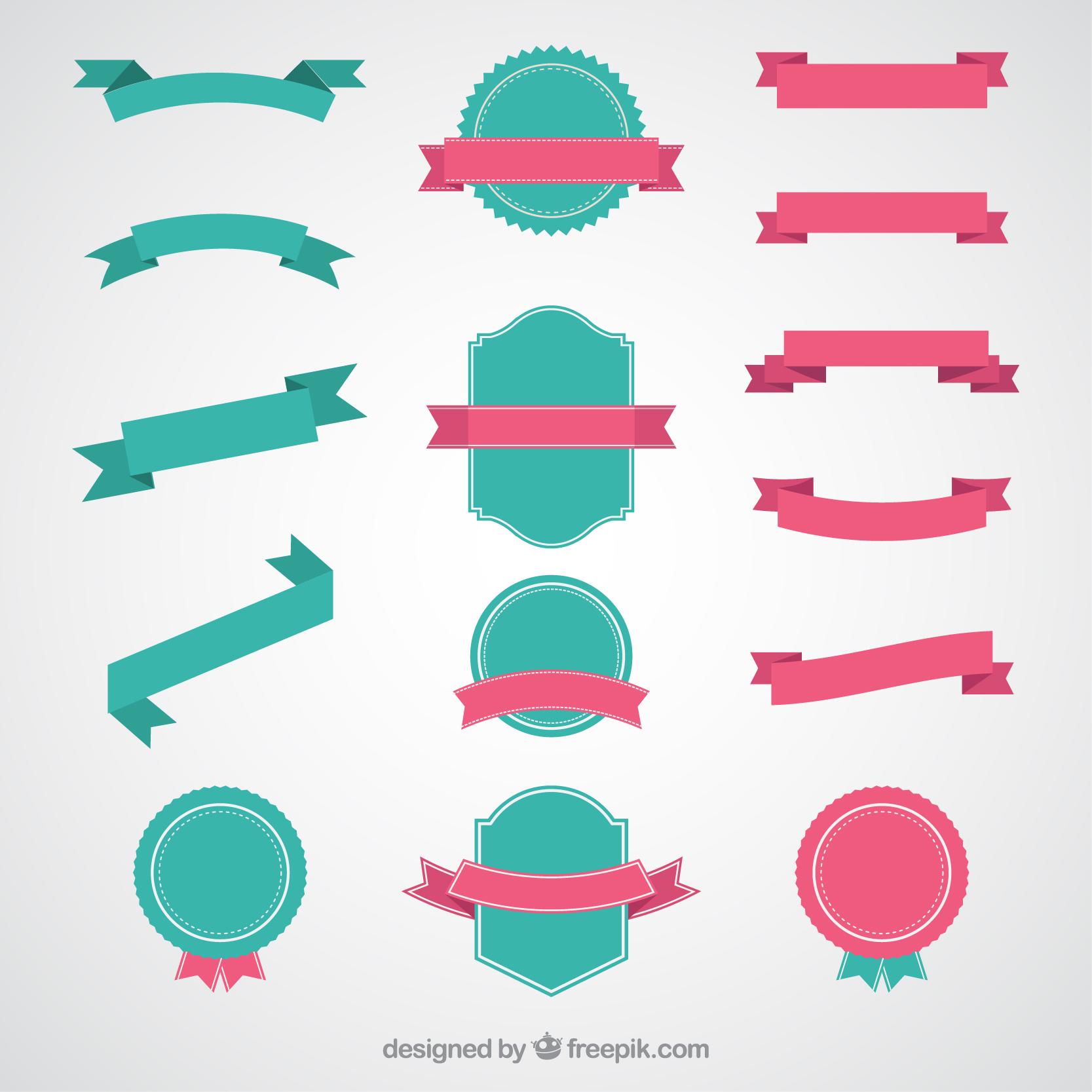 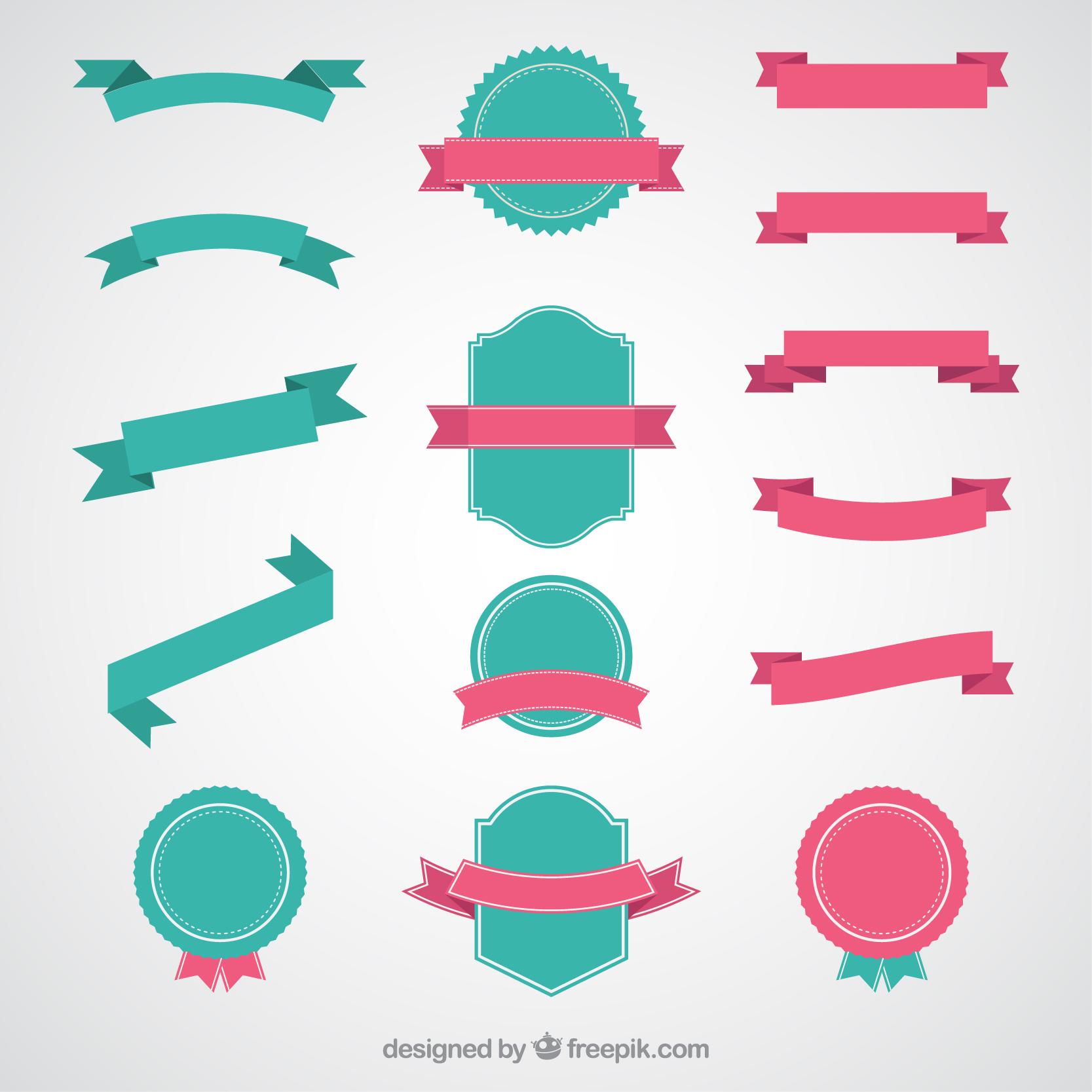 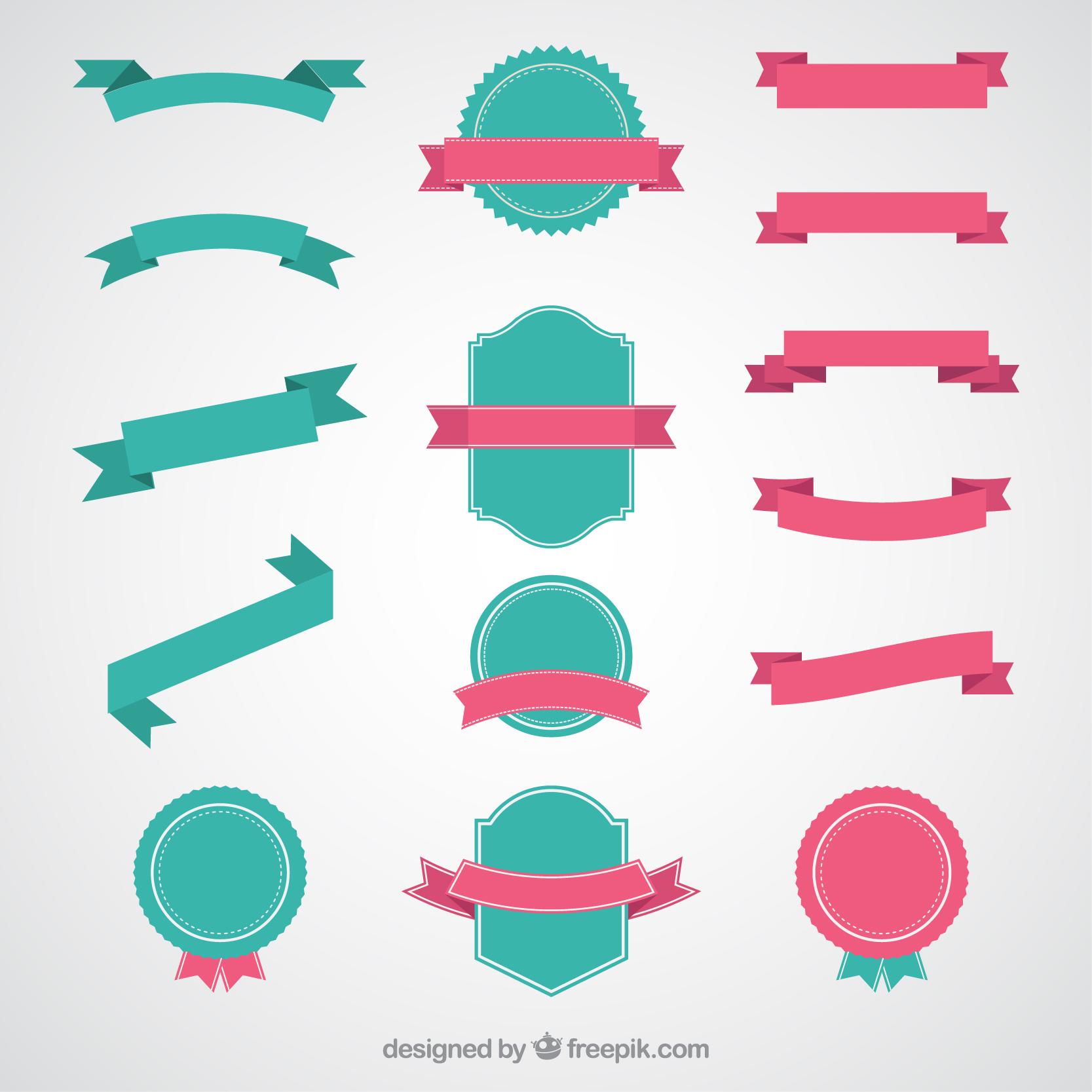 4
5
1
2
3
จุฬา
บูรพา
มศว
ศิลปากร
เกษตร
จุฬา
บูรพา
มศว
ศิลปากร
เกษตร
จุฬา
บูรพา
มศว
ศิลปากร
เกษตร
จุฬา
บูรพา
มศว
ศิลปากร
เกษตร
จุฬา
บูรพา
มศว
ศิลปากร
เกษตร
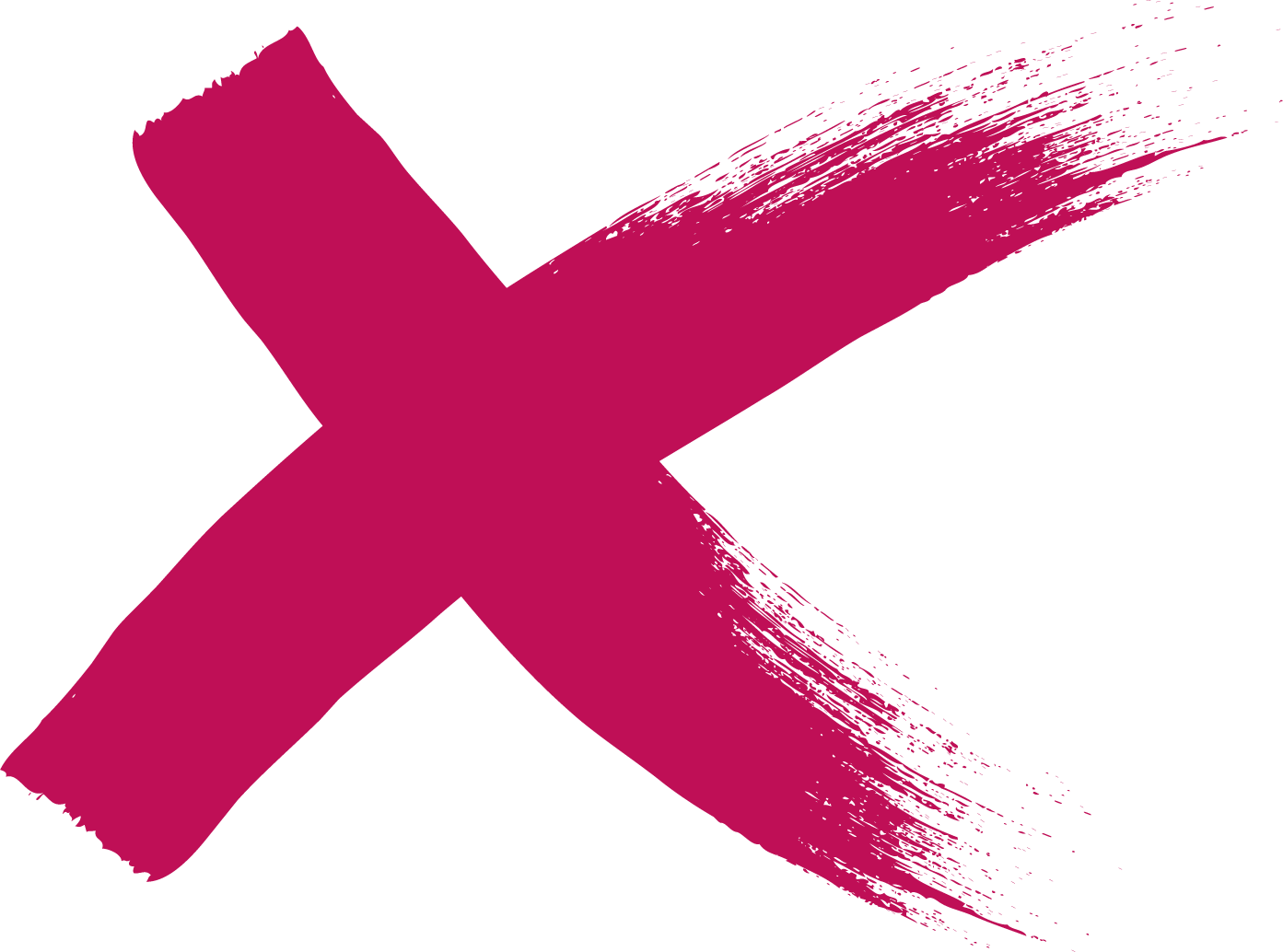 จุฬา : ผมไม่ใช่ที่ 1
หน้า | 44
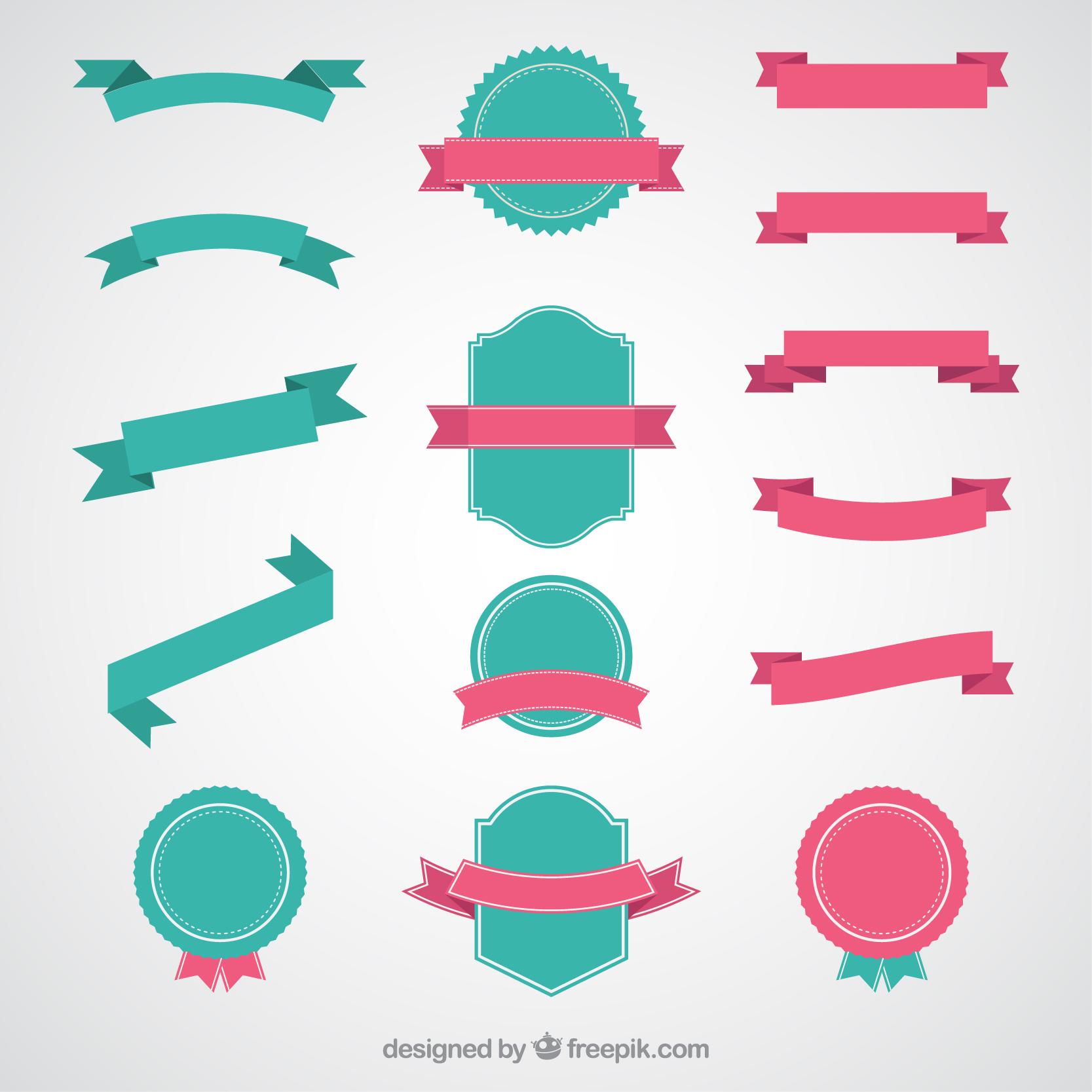 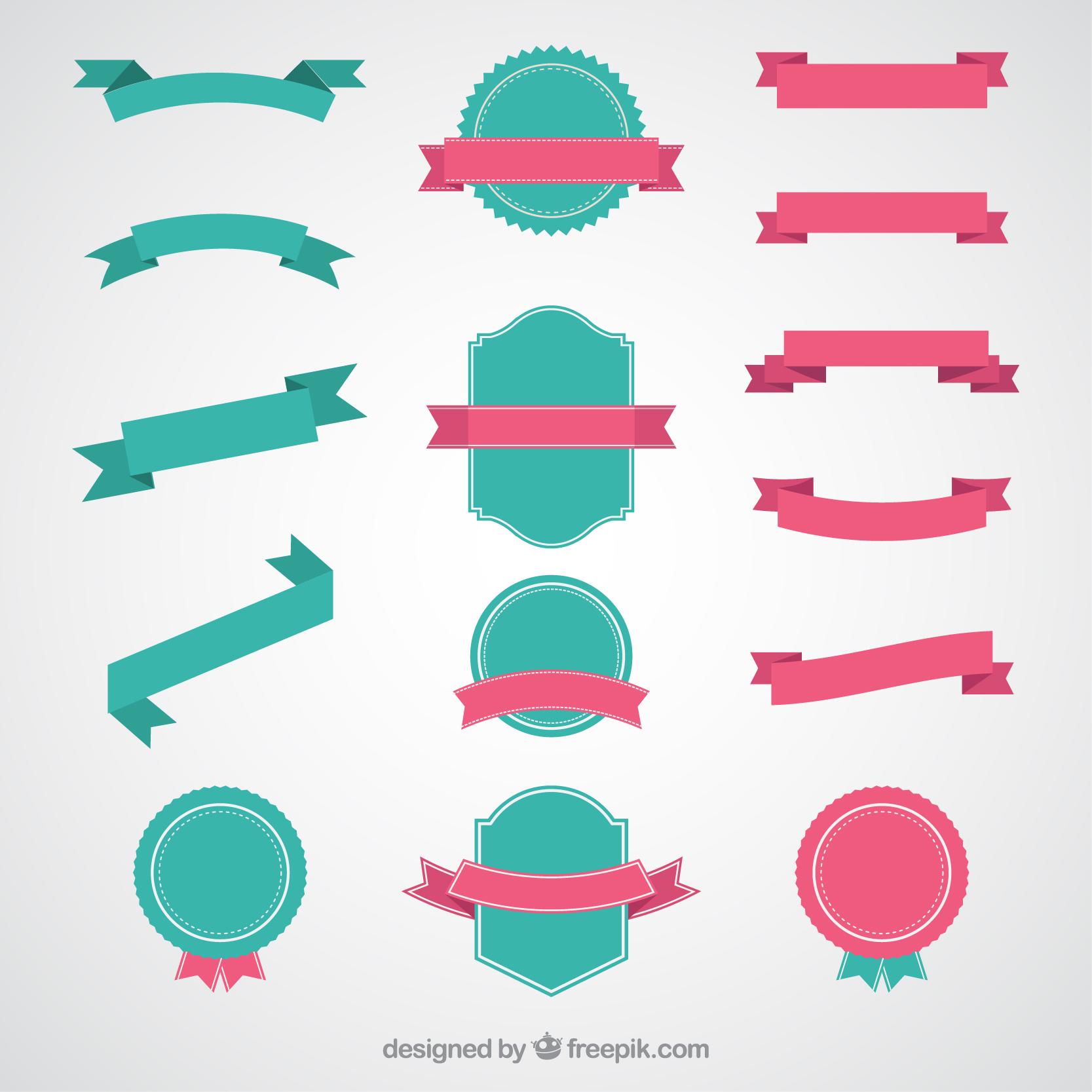 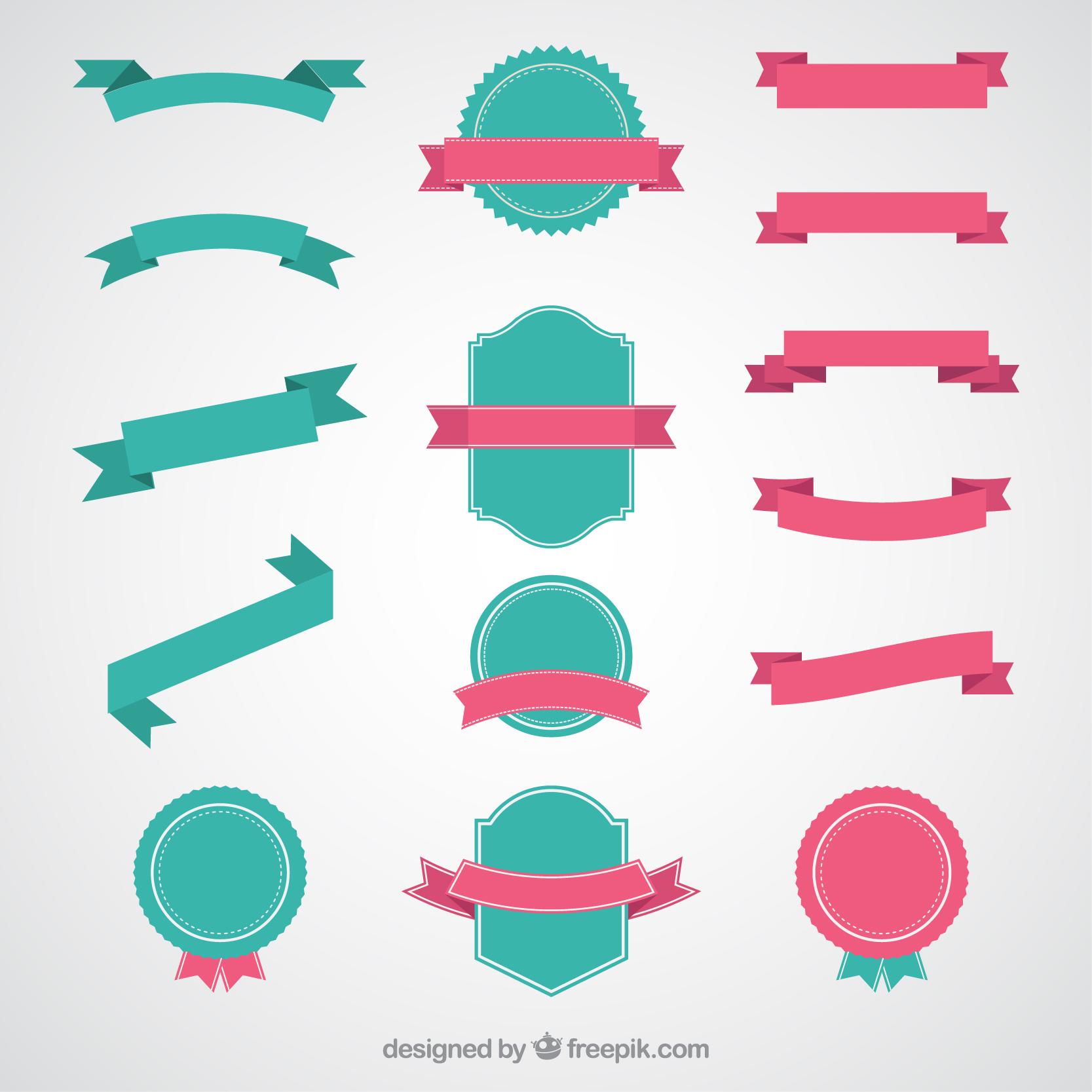 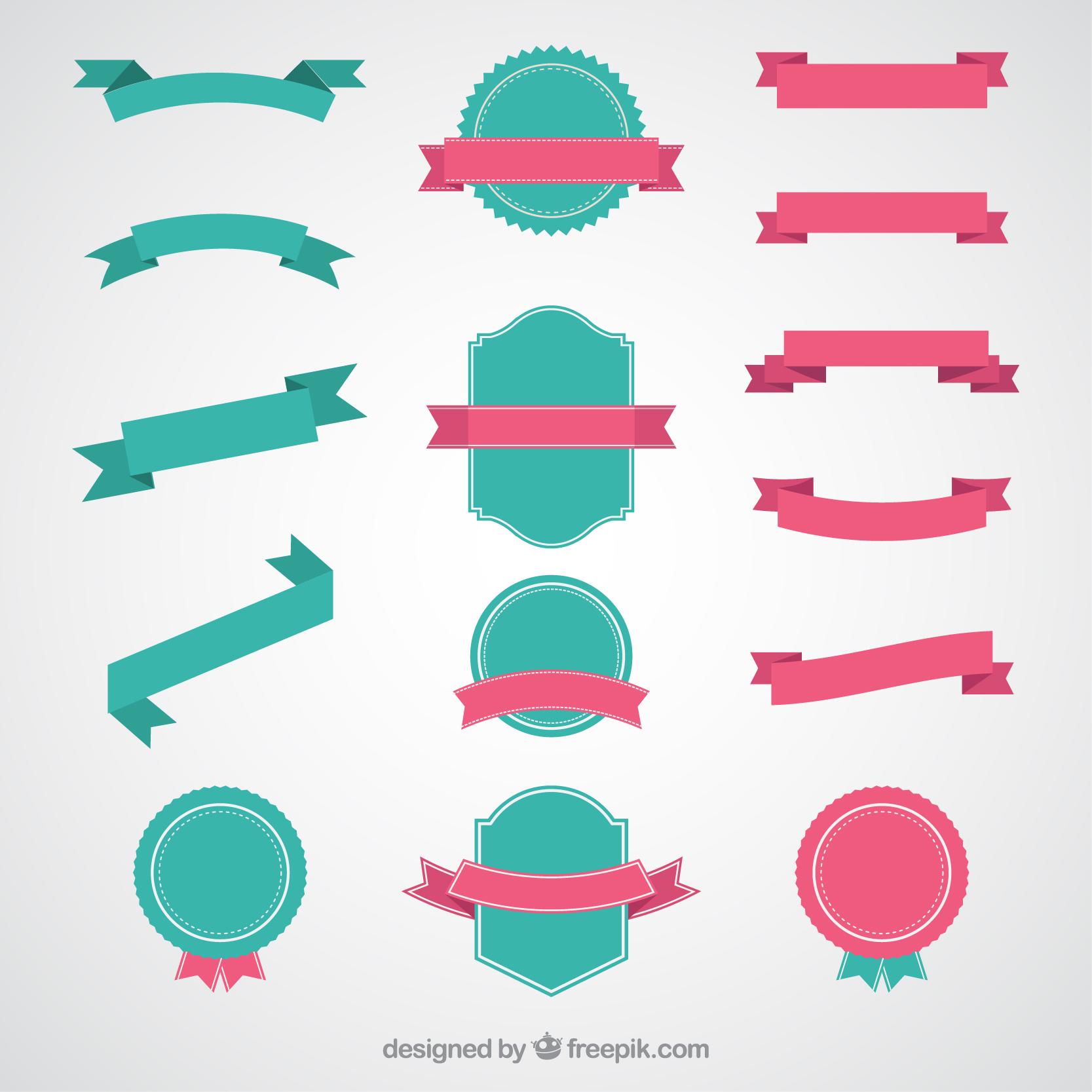 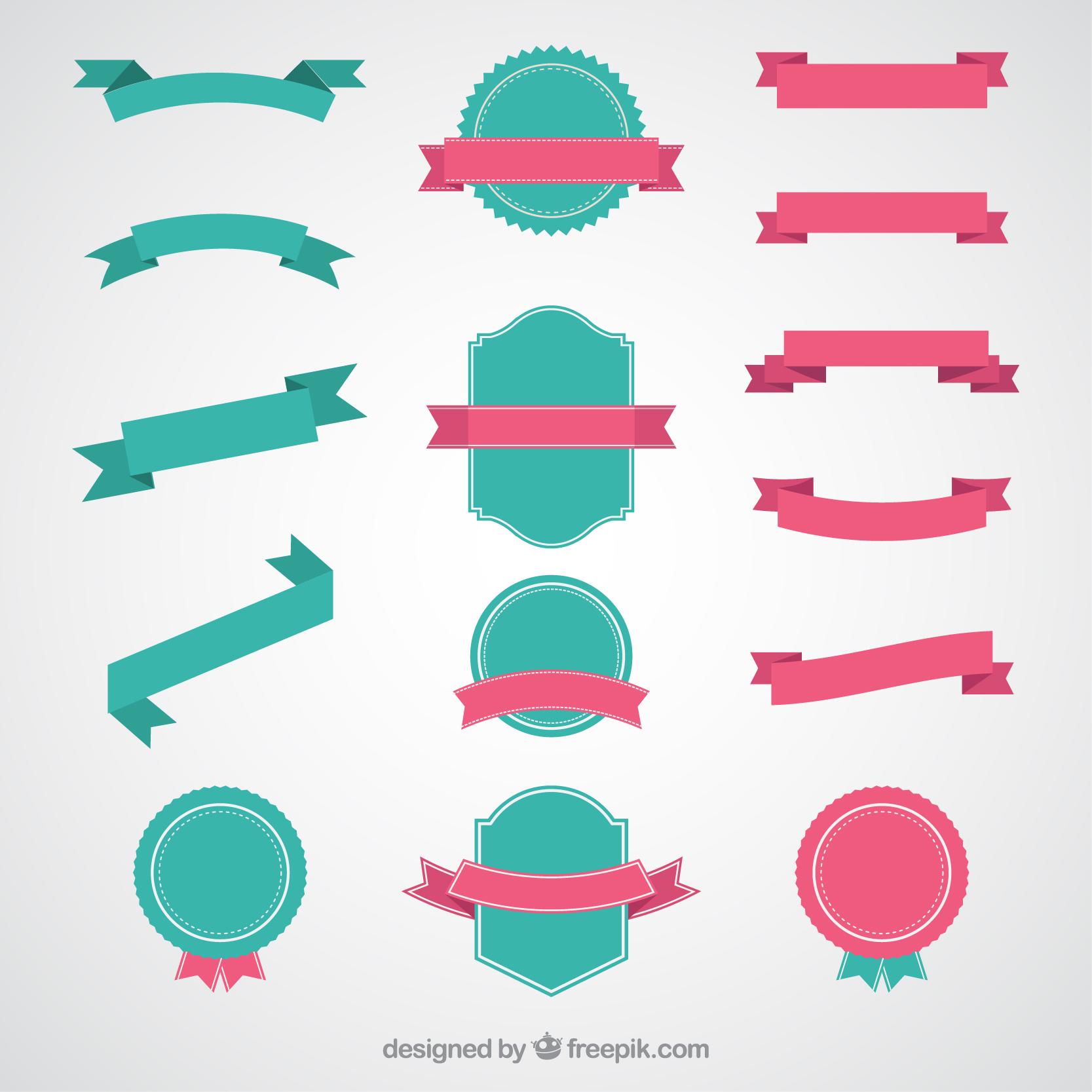 4
5
1
2
3
จุฬา
บูรพา
มศว
ศิลปากร
เกษตร
จุฬา
บูรพา
มศว
ศิลปากร
เกษตร
จุฬา
บูรพา
มศว
ศิลปากร
เกษตร
จุฬา
บูรพา
มศว
ศิลปากร
เกษตร
จุฬา
บูรพา
มศว
ศิลปากร
เกษตร
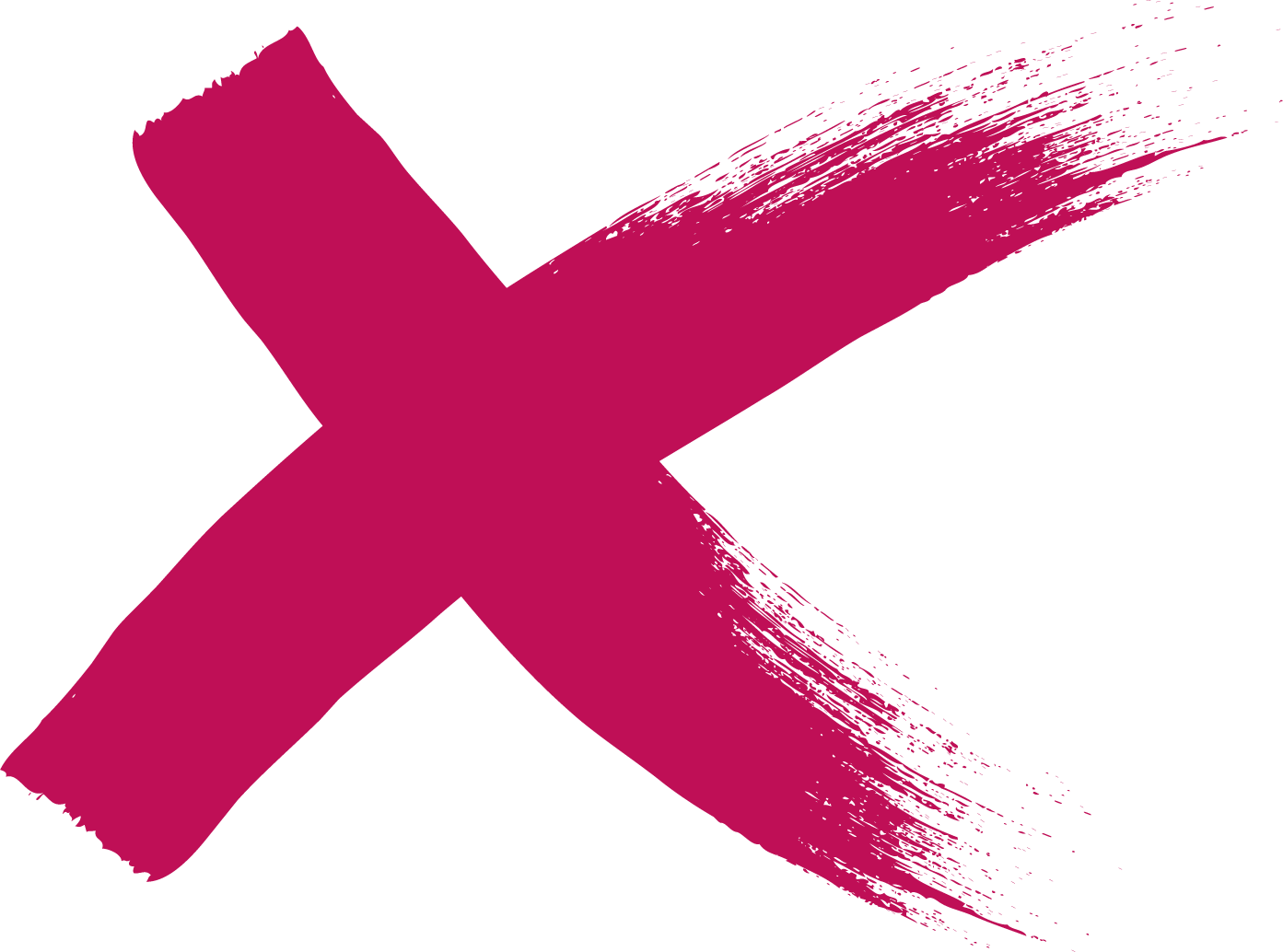 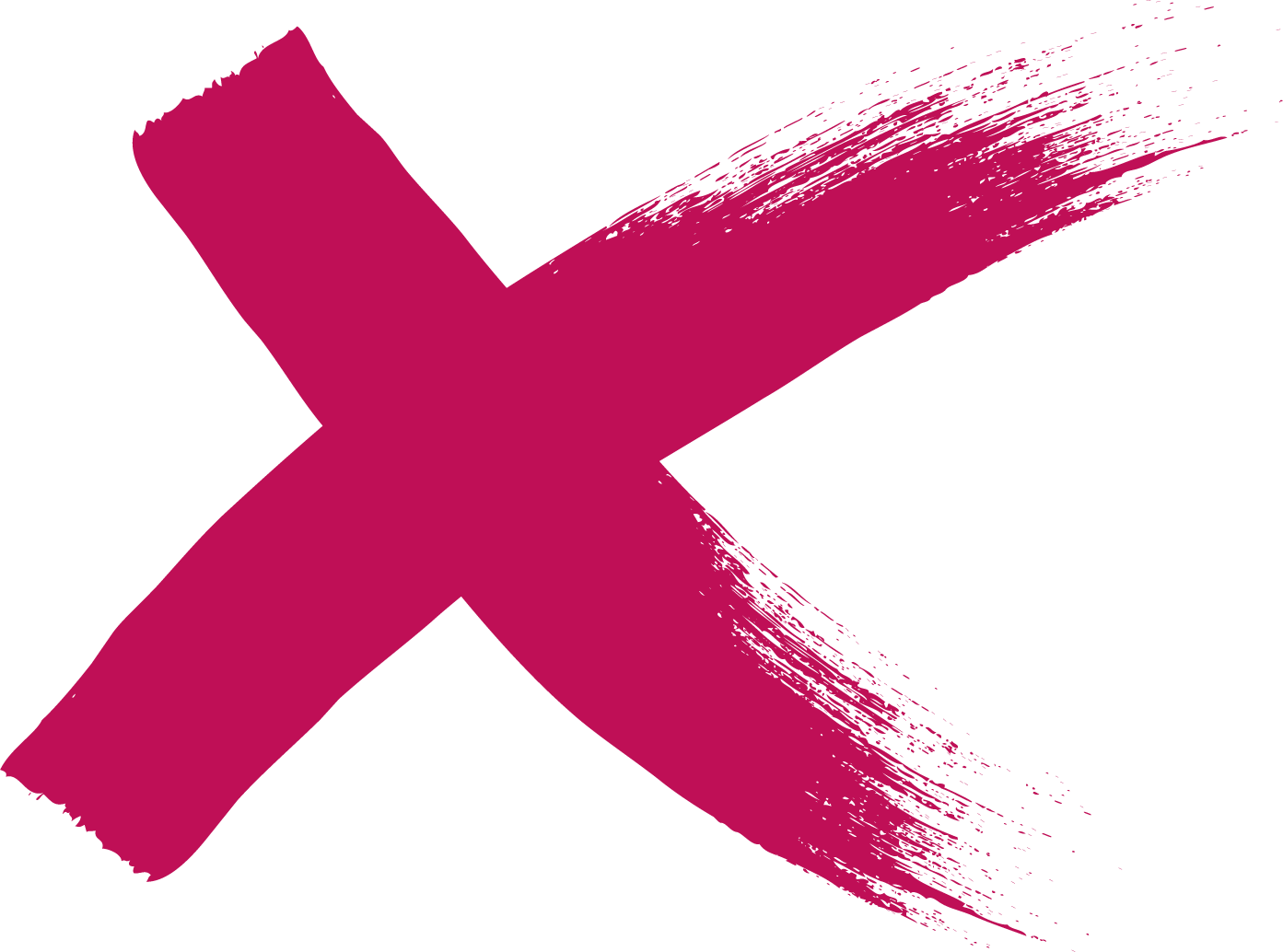 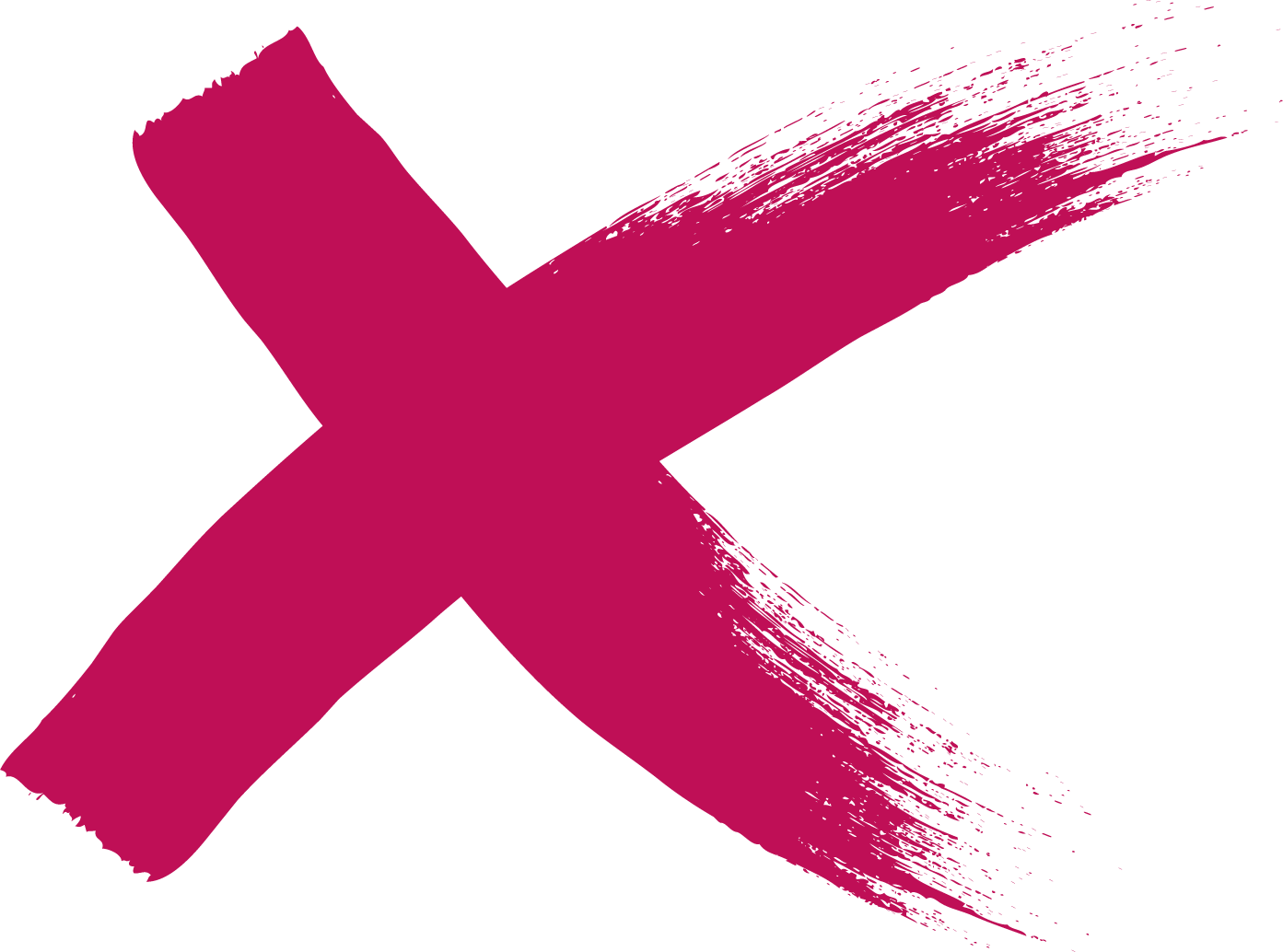 บูรพา : ผมมาถึงก่อนศิลปากร
หน้า | 45
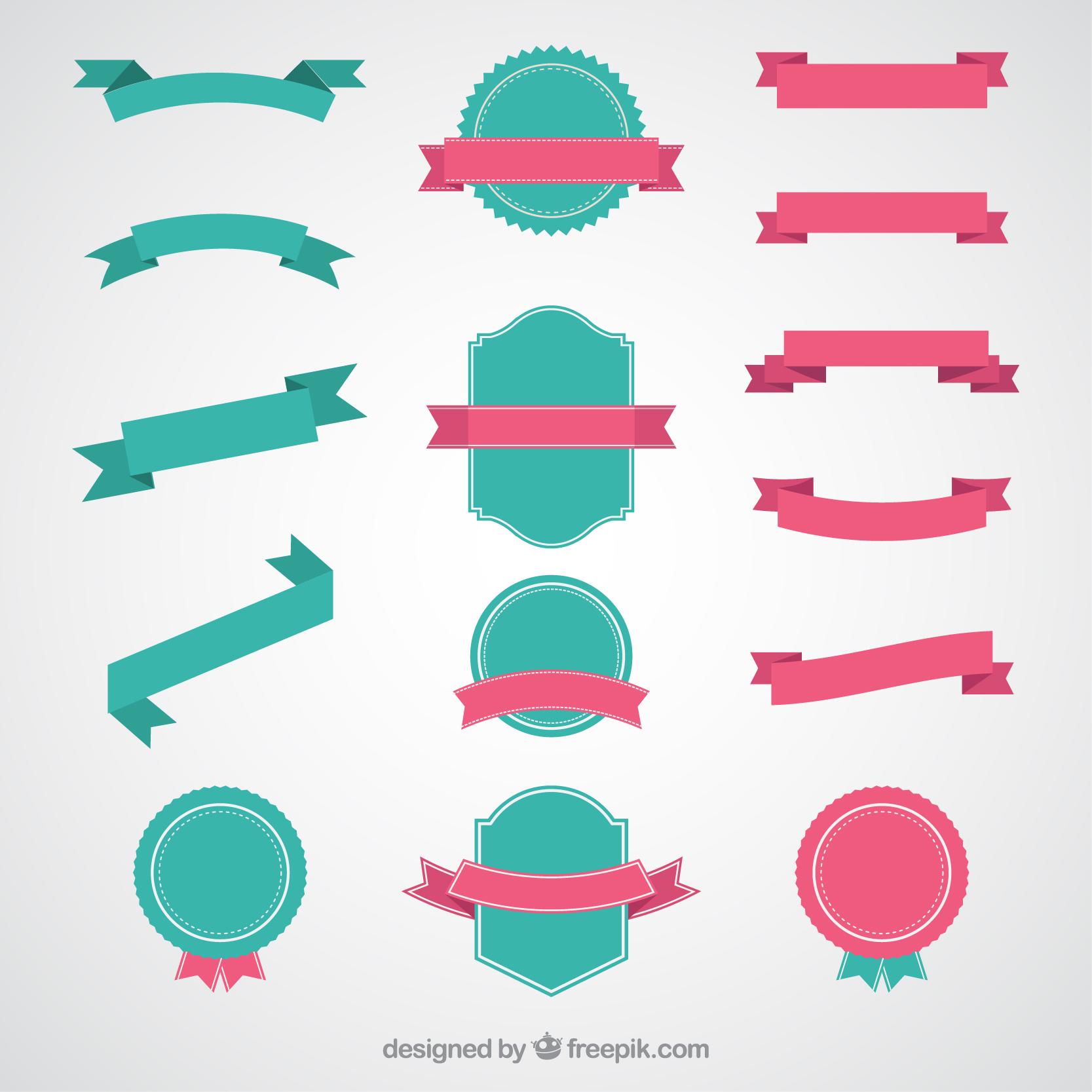 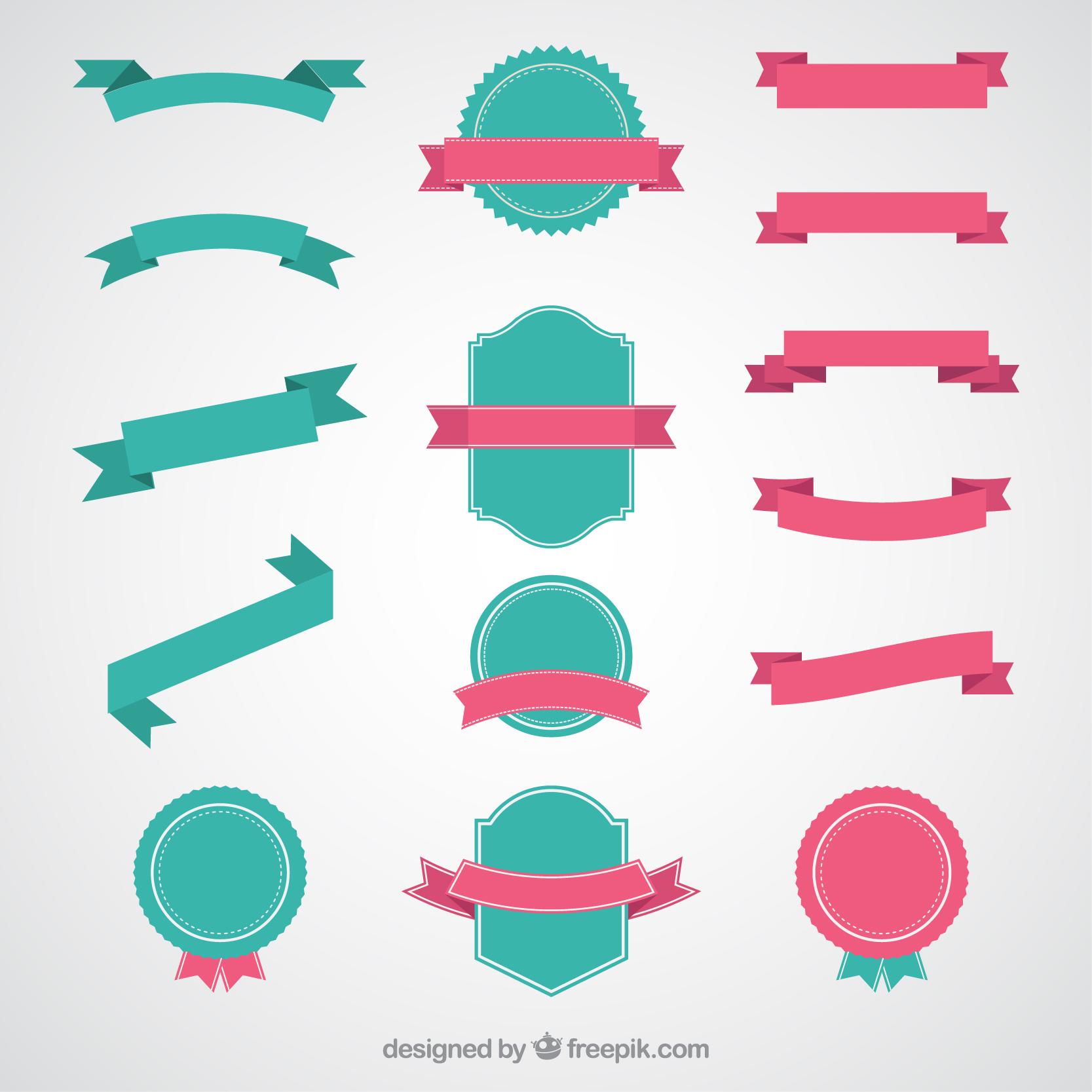 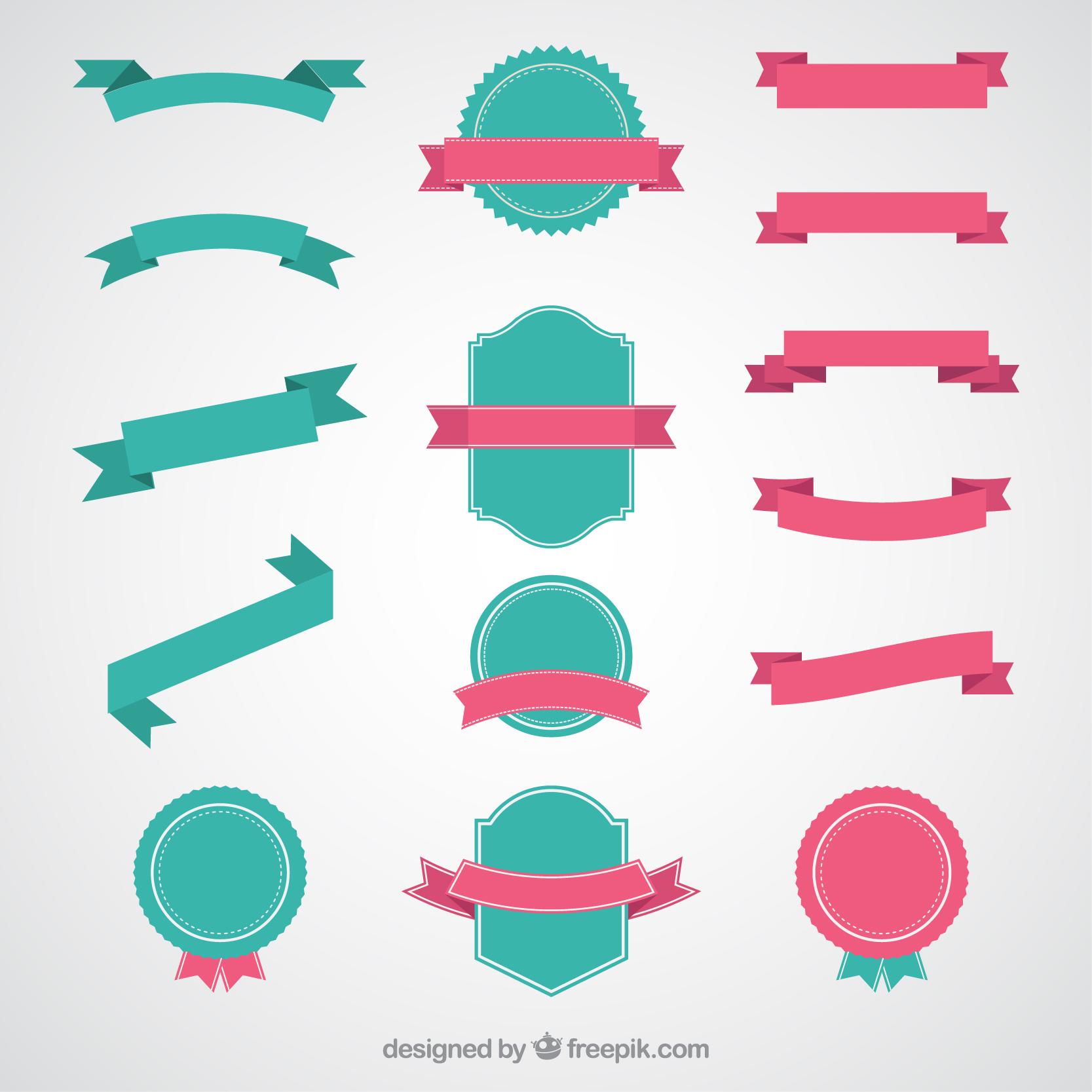 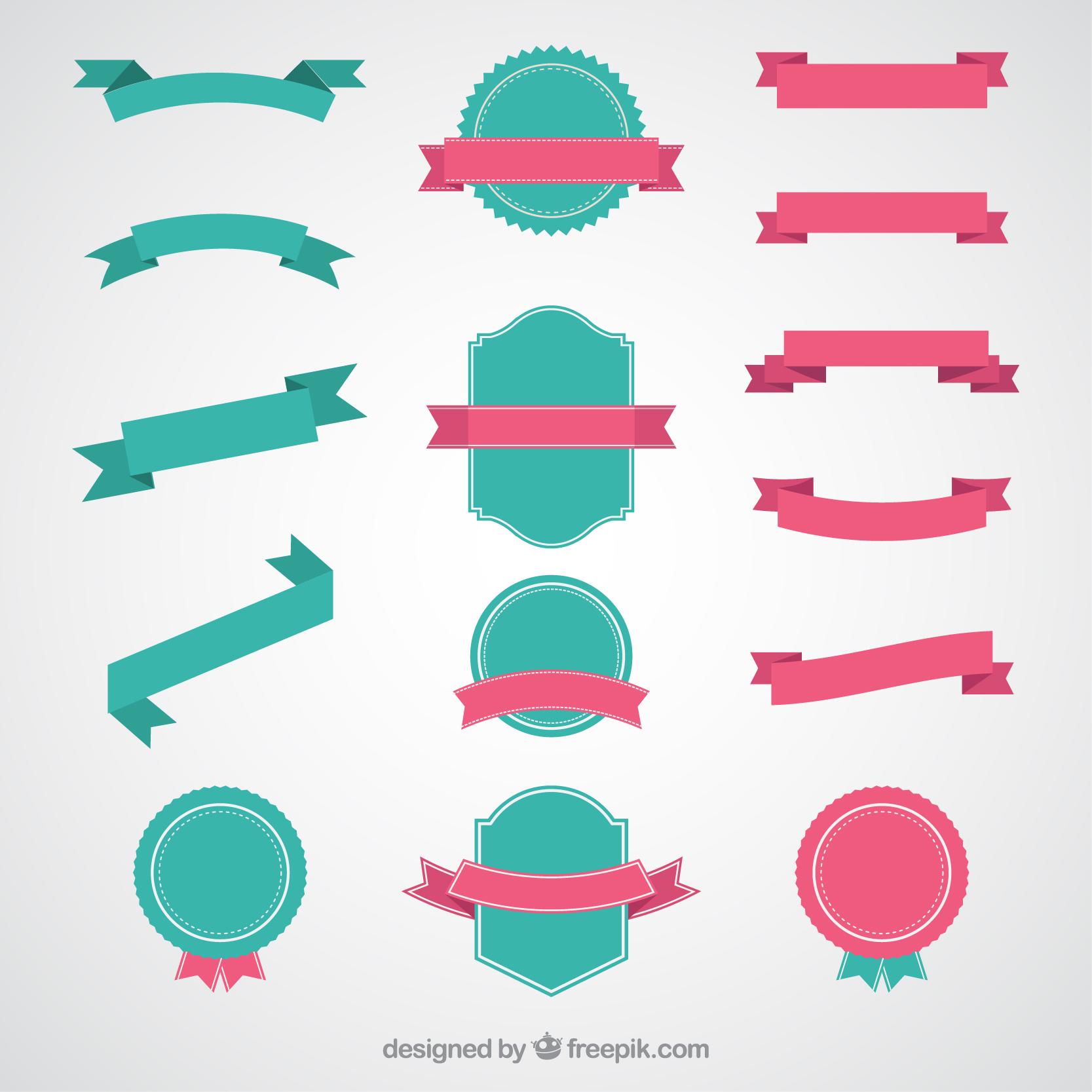 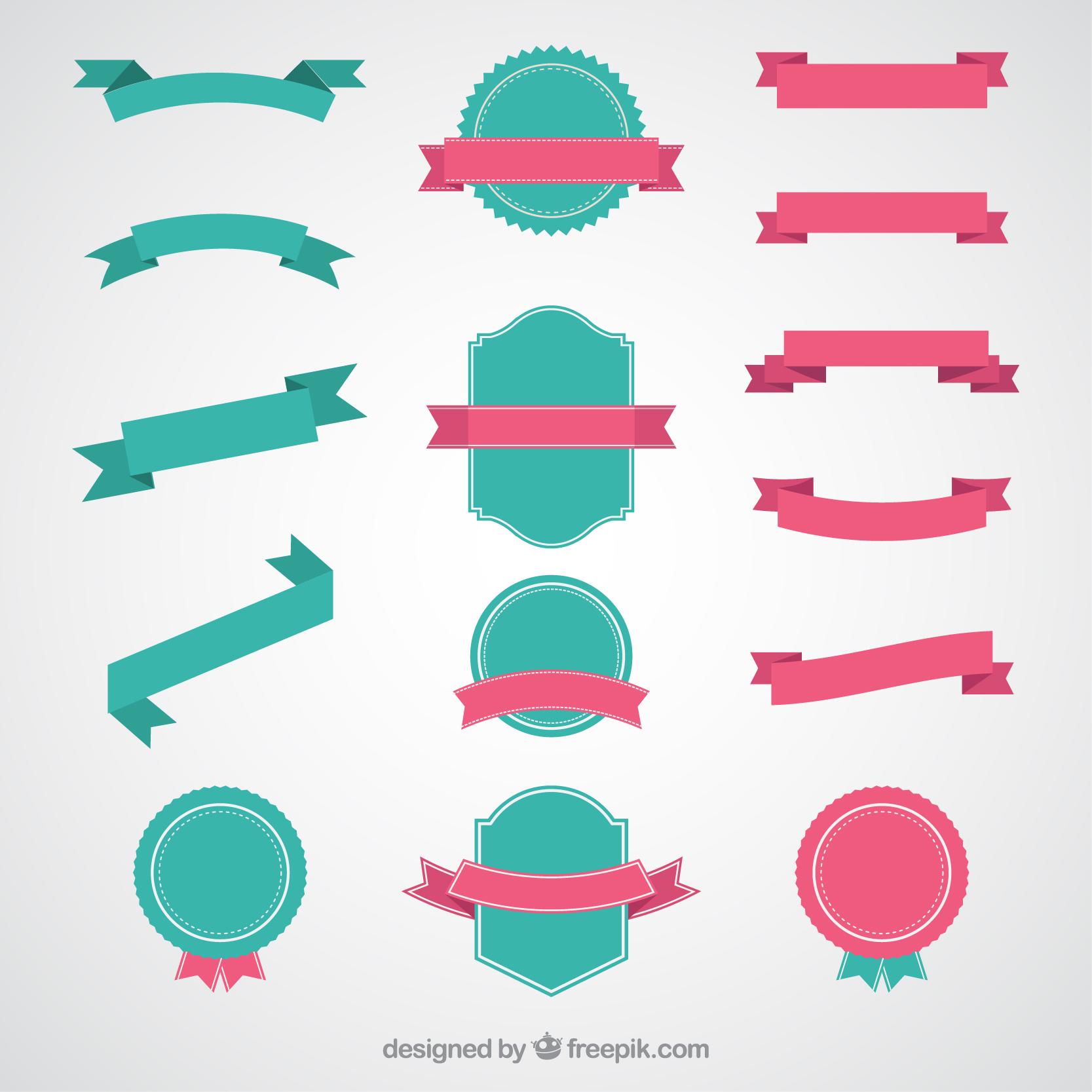 4
5
1
2
3
จุฬา
บูรพา
มศว
ศิลปากร
เกษตร
จุฬา
บูรพา
มศว
ศิลปากร
เกษตร
จุฬา
บูรพา
มศว
ศิลปากร
เกษตร
จุฬา
บูรพา
มศว
ศิลปากร
เกษตร
จุฬา
บูรพา
มศว
ศิลปากร
เกษตร
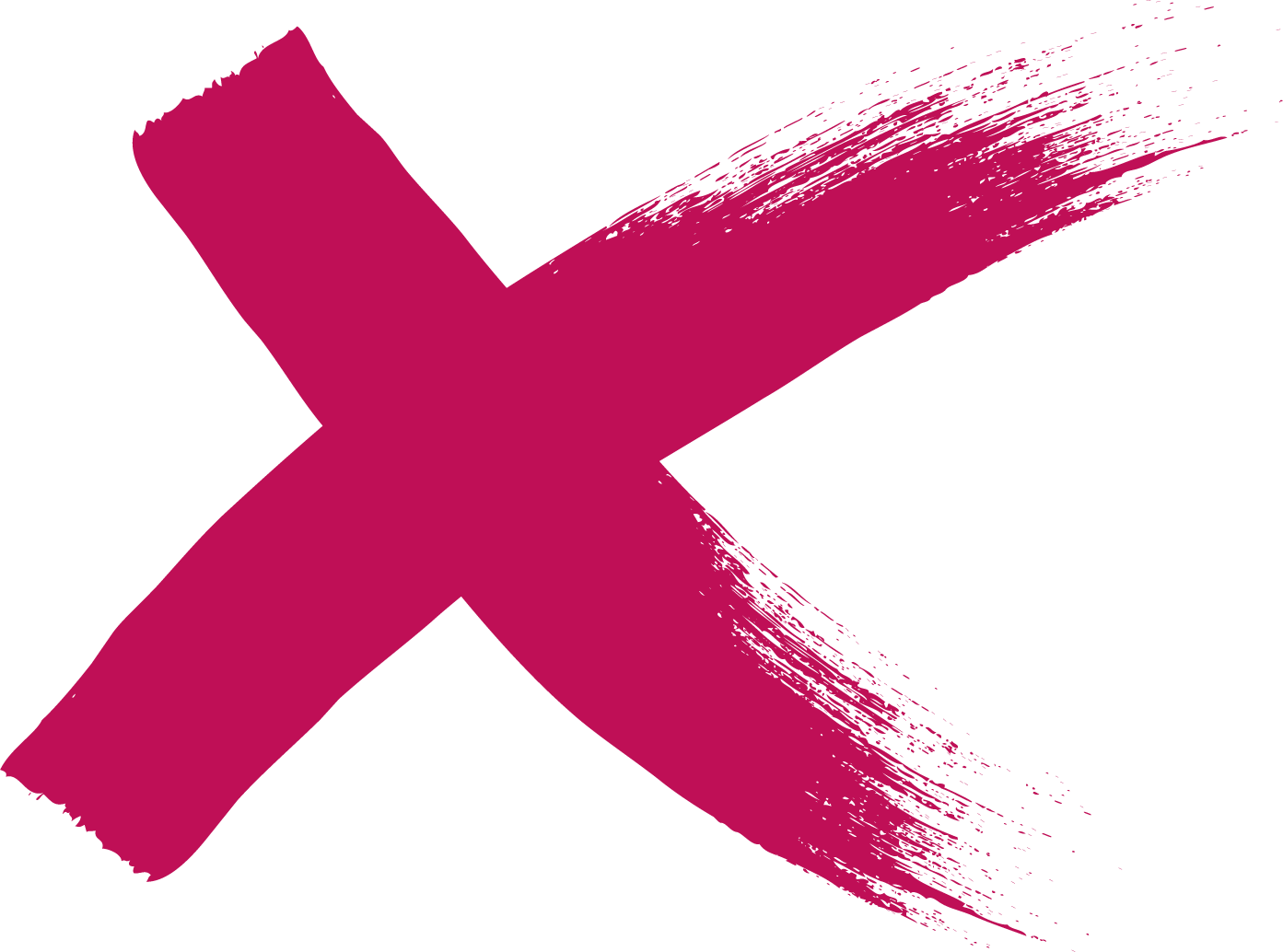 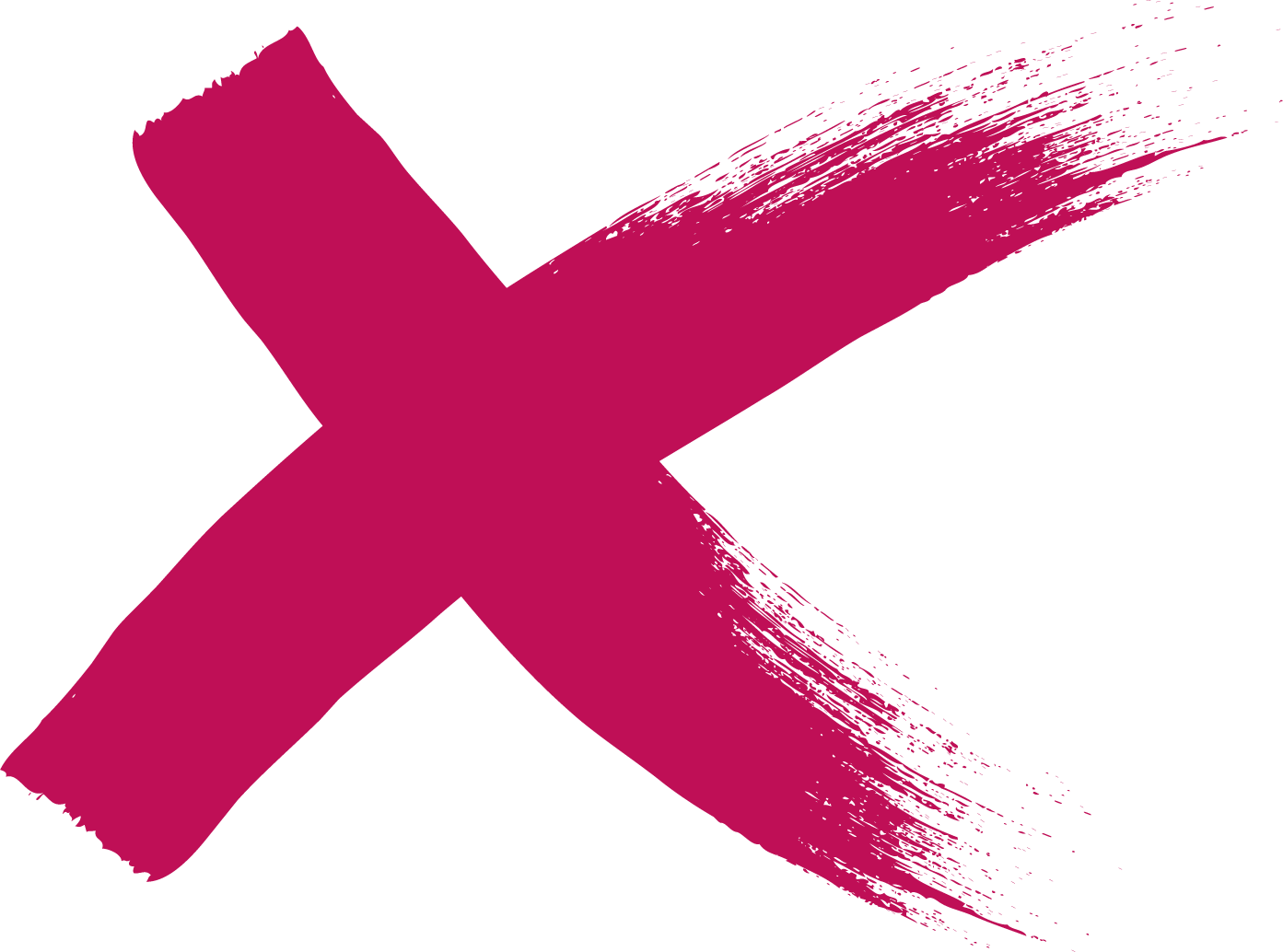 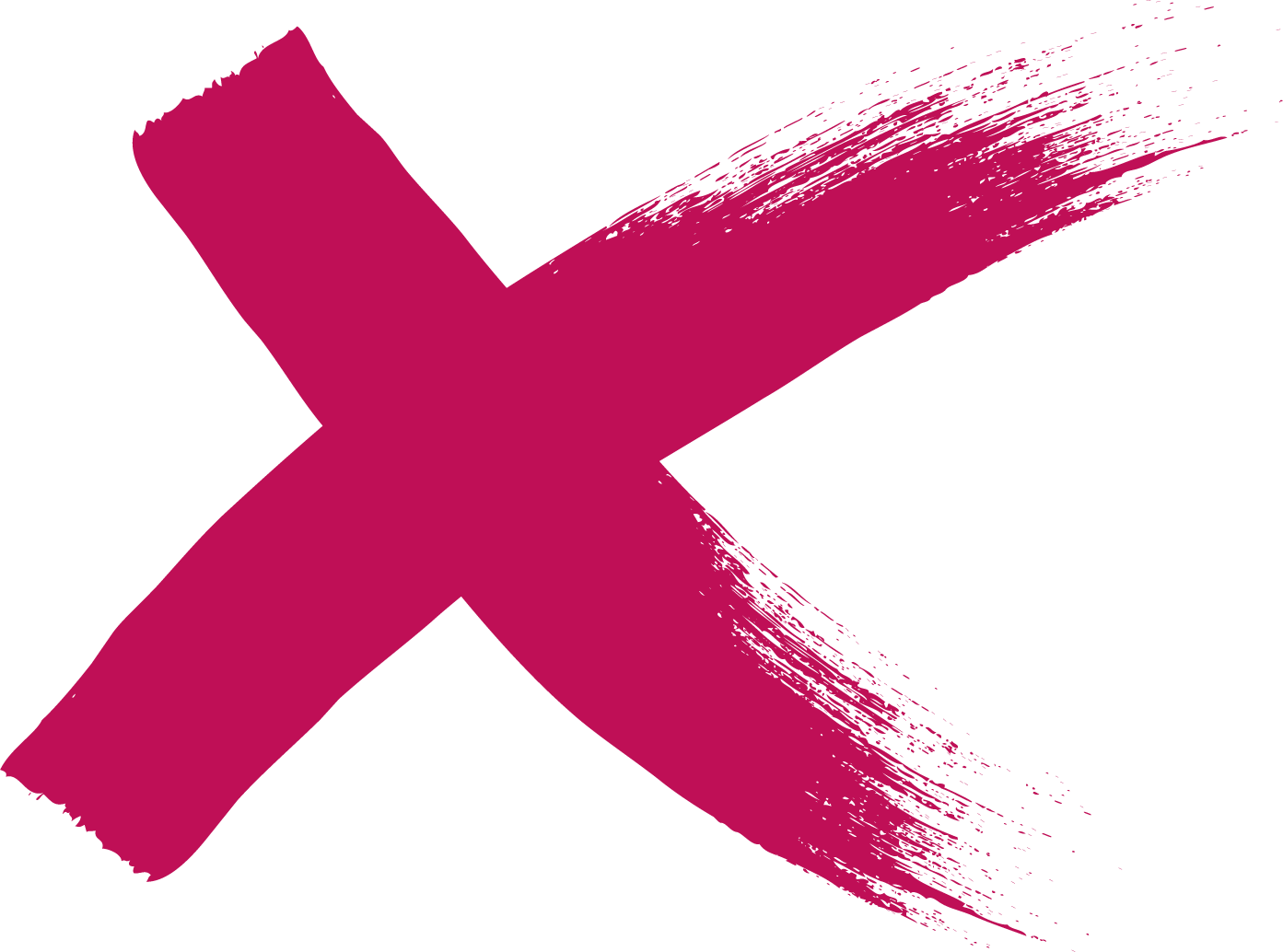 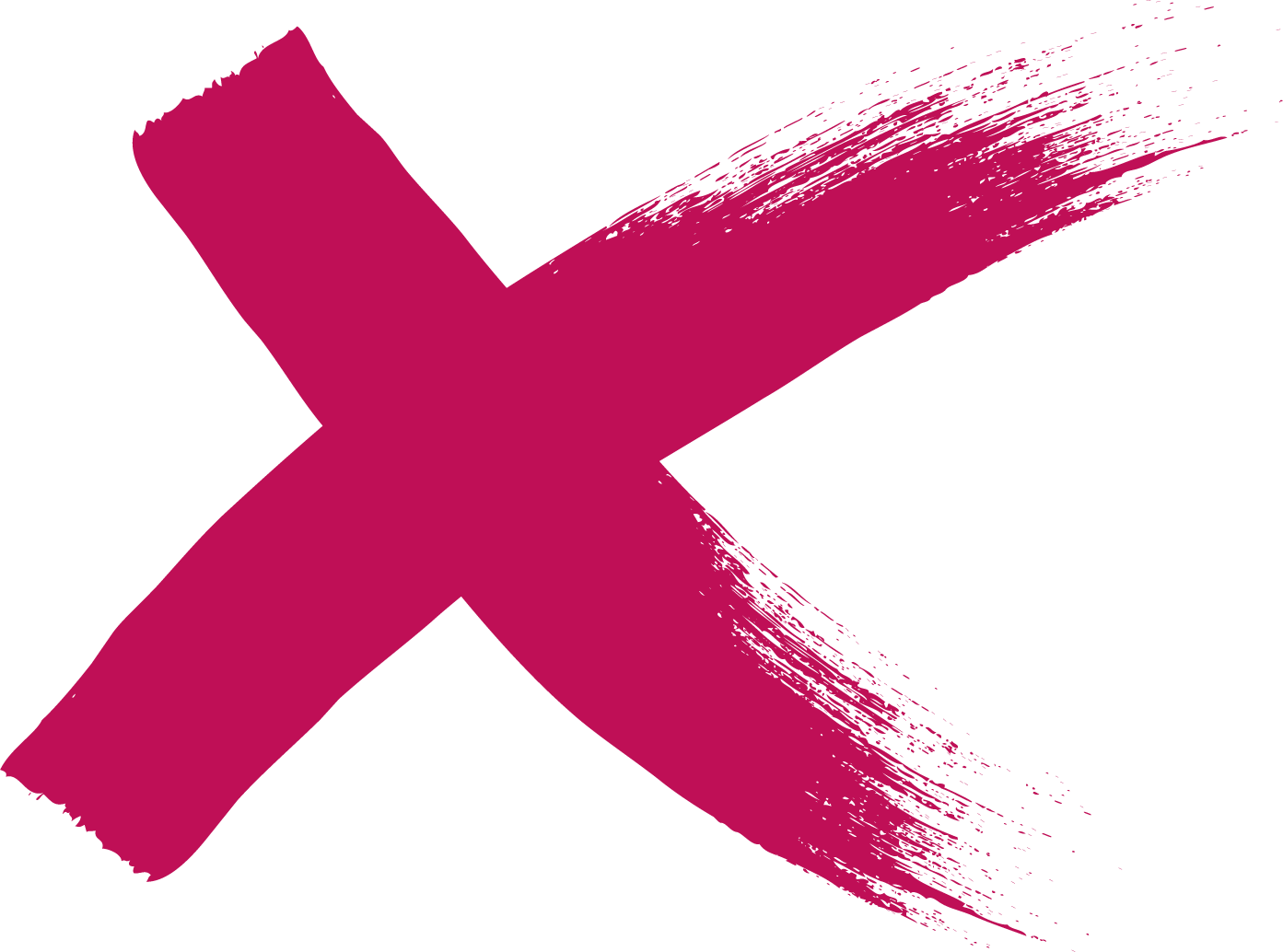 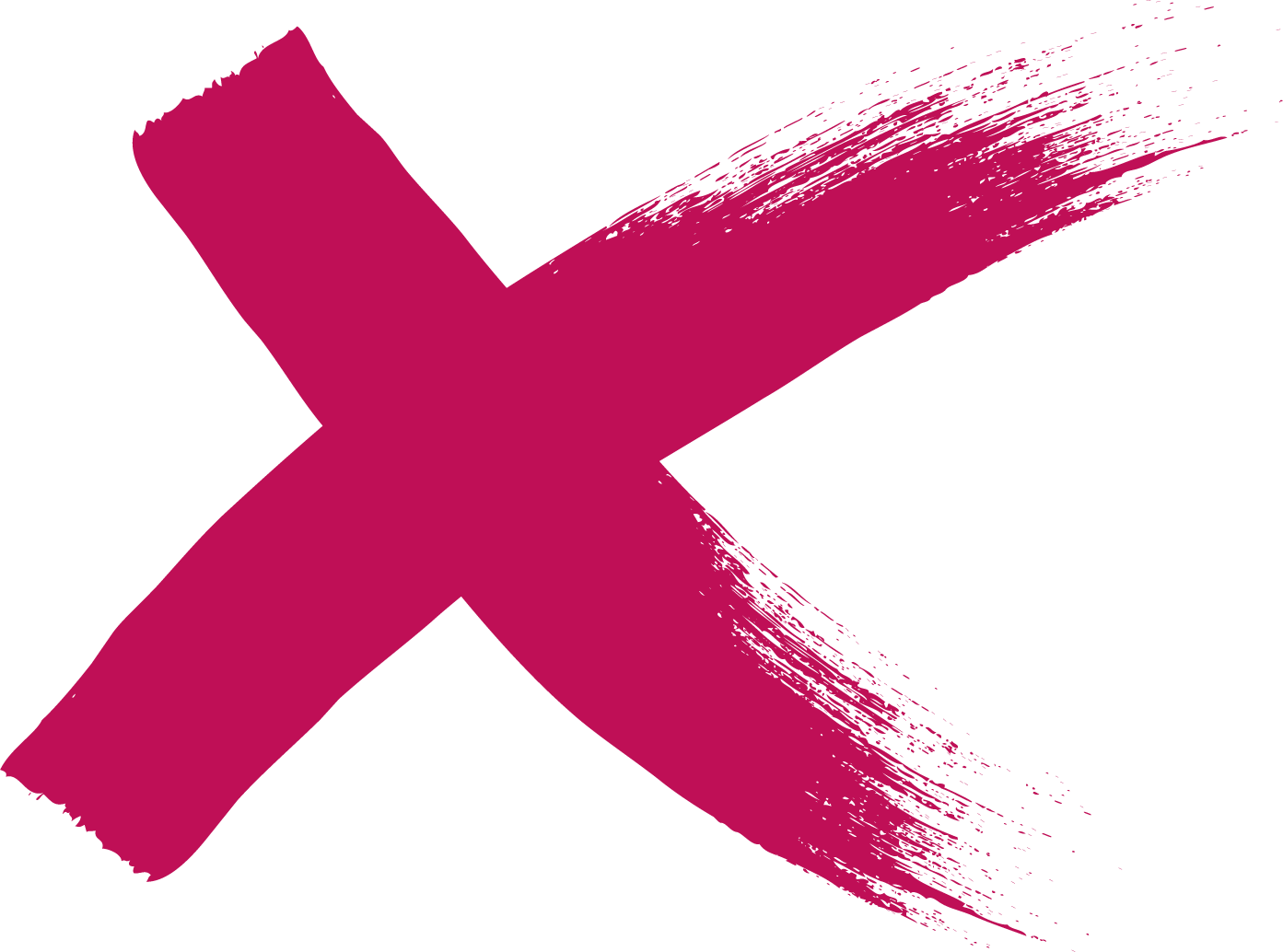 มศว : ผมตามหลังศิลปากร
หน้า | 46
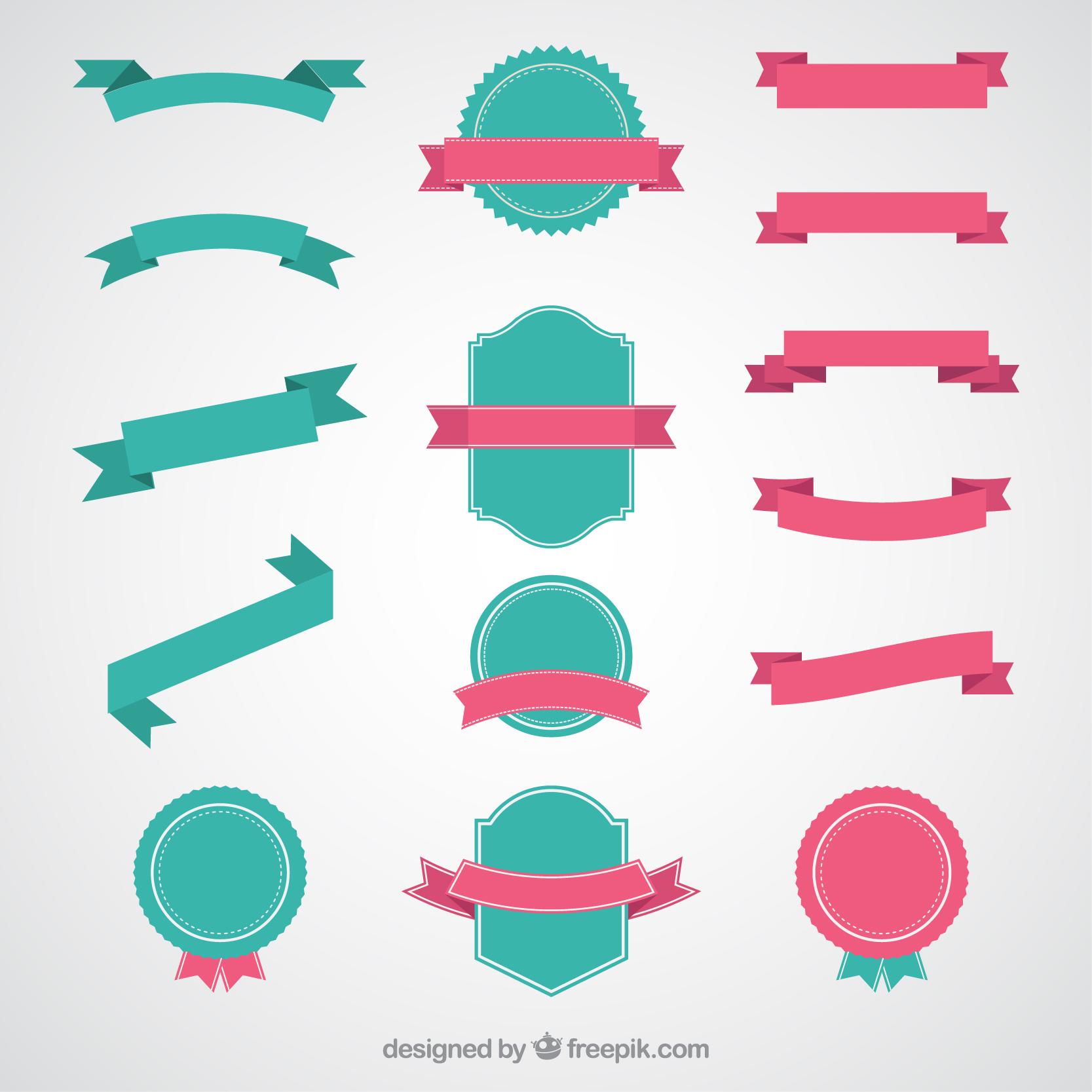 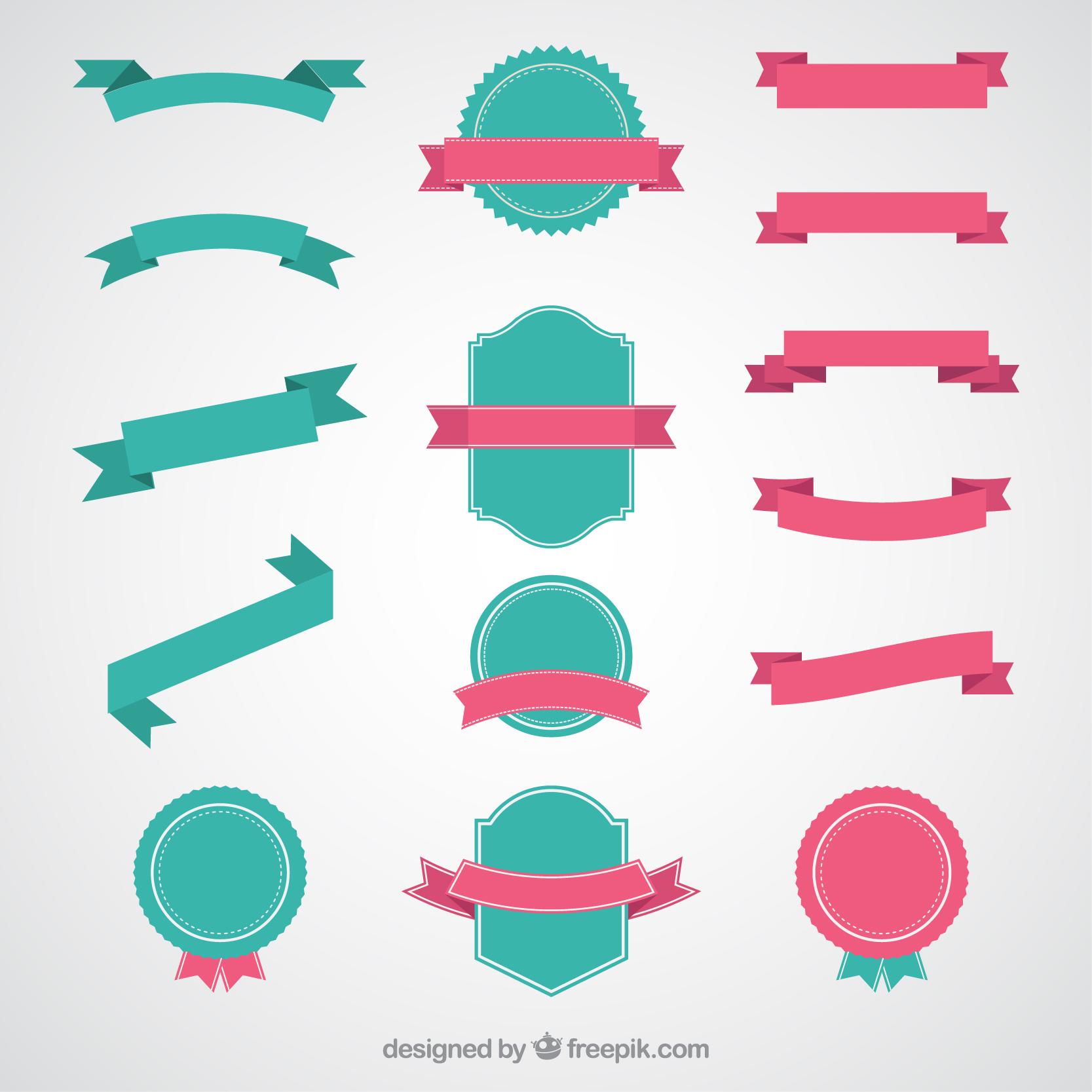 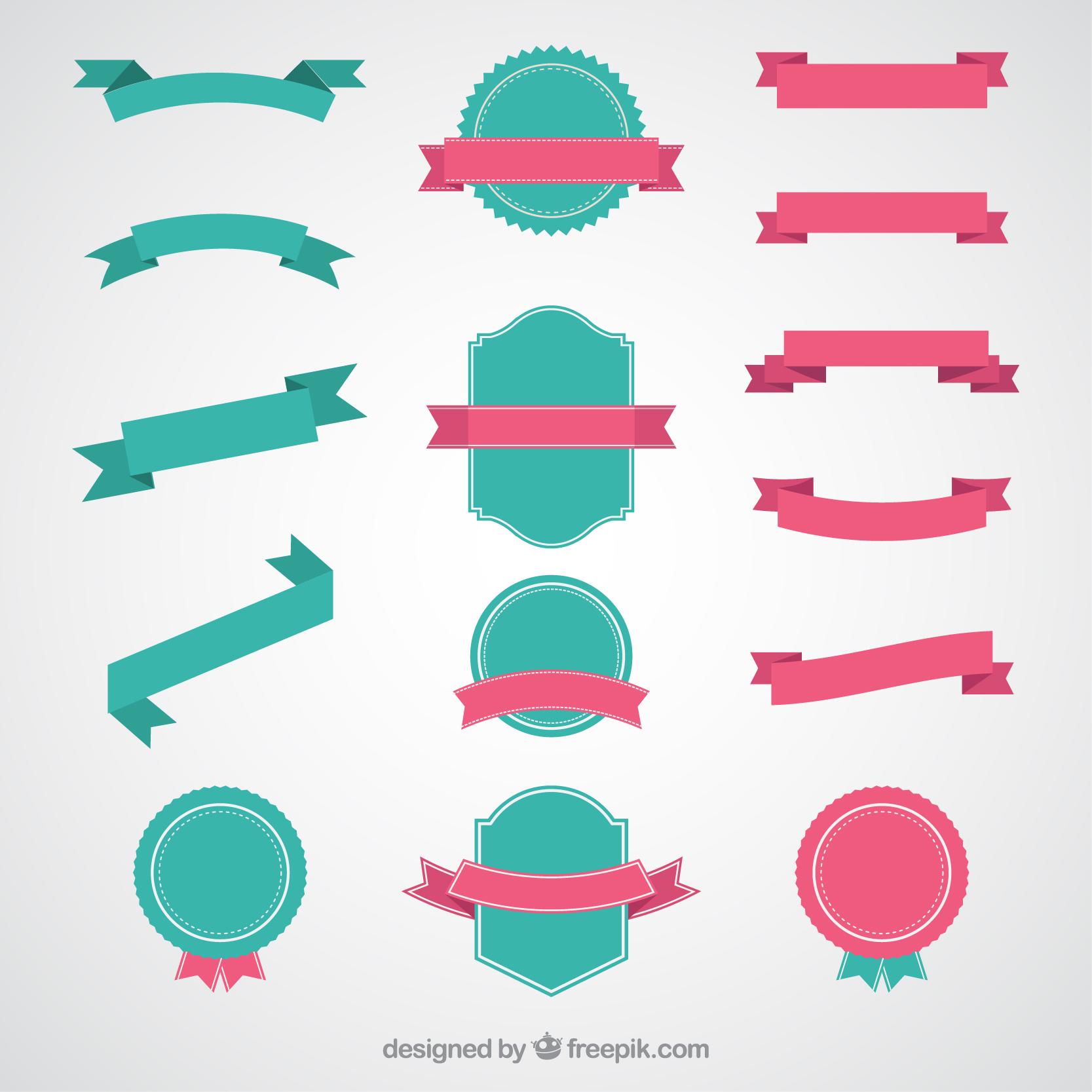 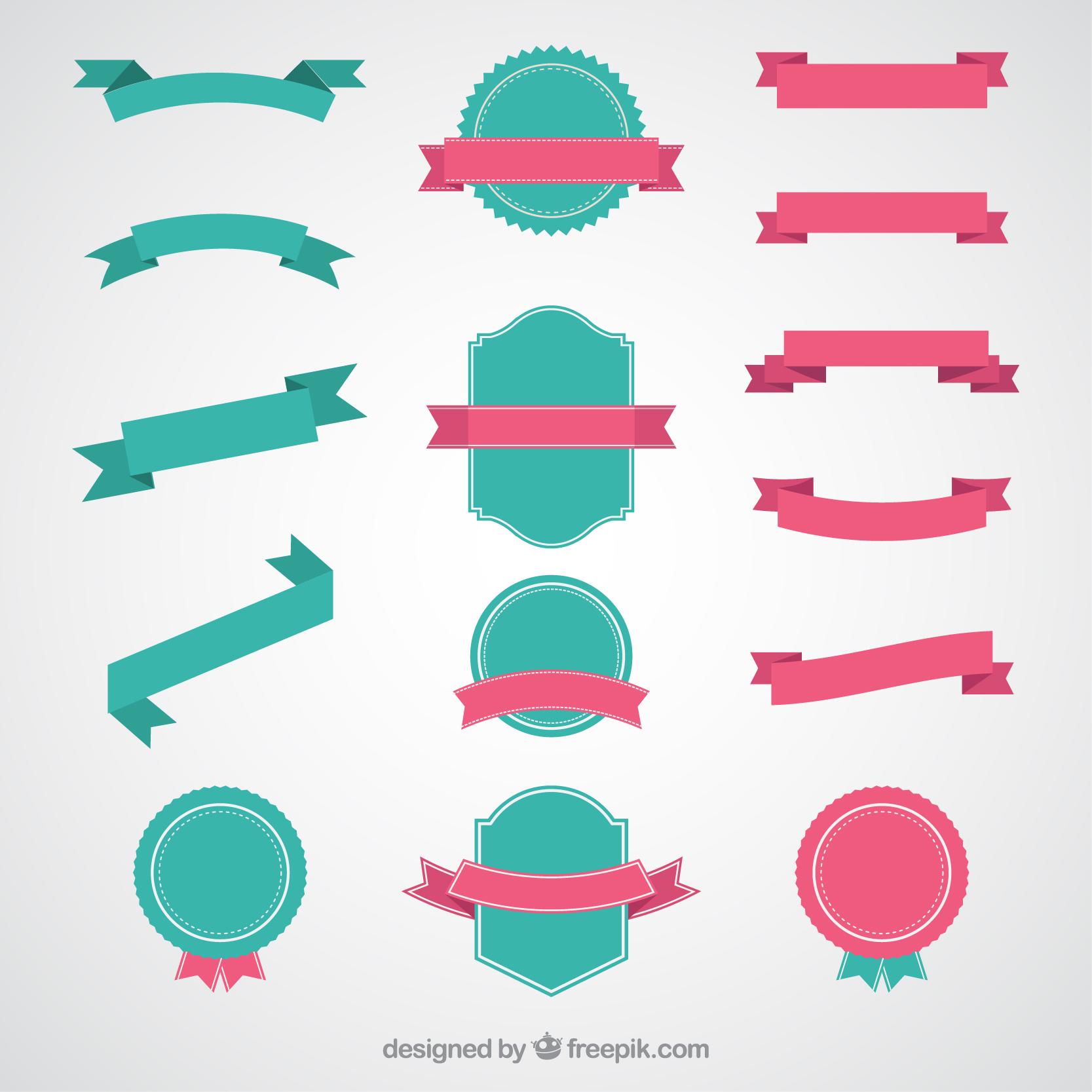 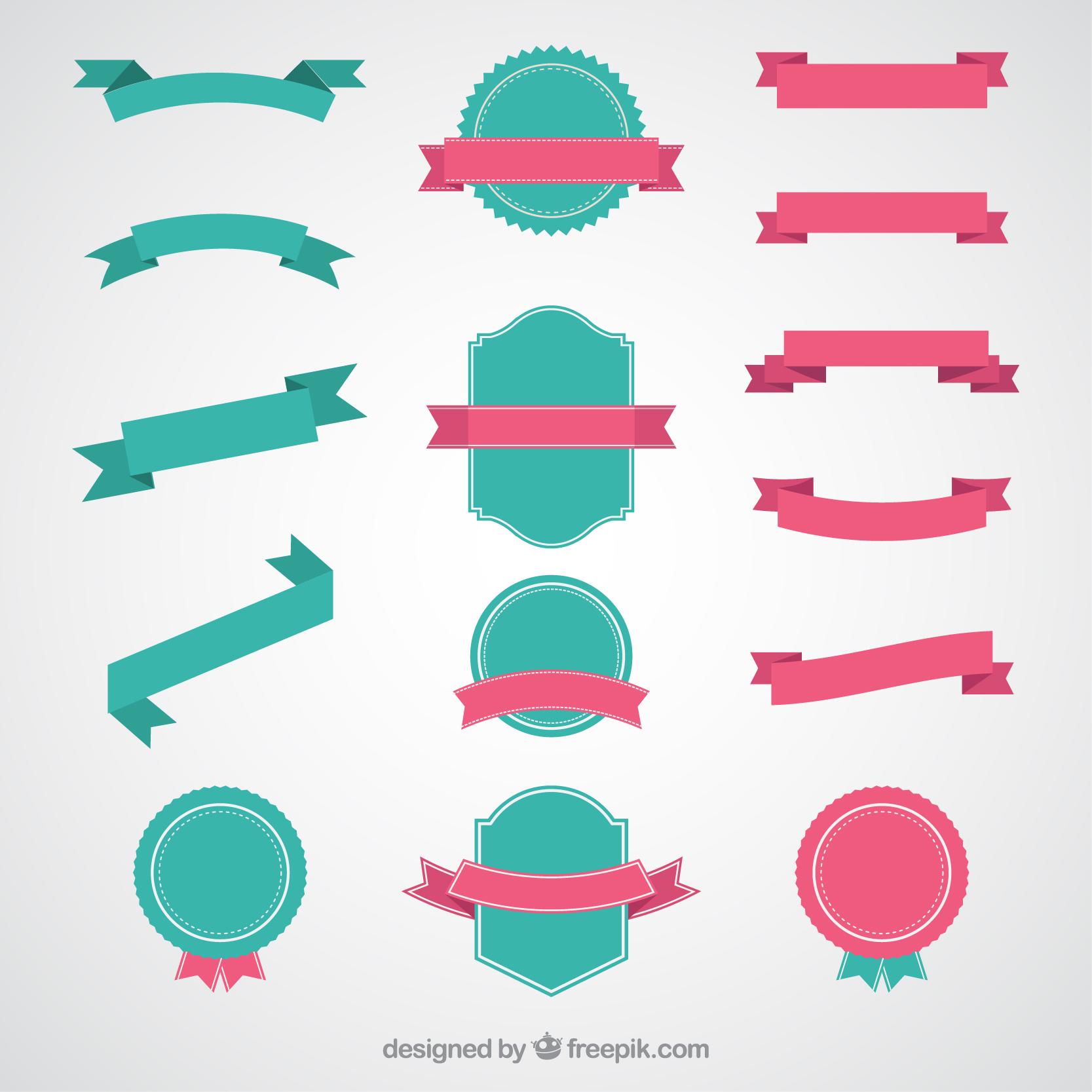 4
5
1
2
3
จุฬา
บูรพา
มศว
ศิลปากร
เกษตร
จุฬา
บูรพา
มศว
ศิลปากร
เกษตร
จุฬา
บูรพา
มศว
ศิลปากร
เกษตร
จุฬา
บูรพา
มศว
ศิลปากร
เกษตร
จุฬา
บูรพา
มศว
ศิลปากร
เกษตร
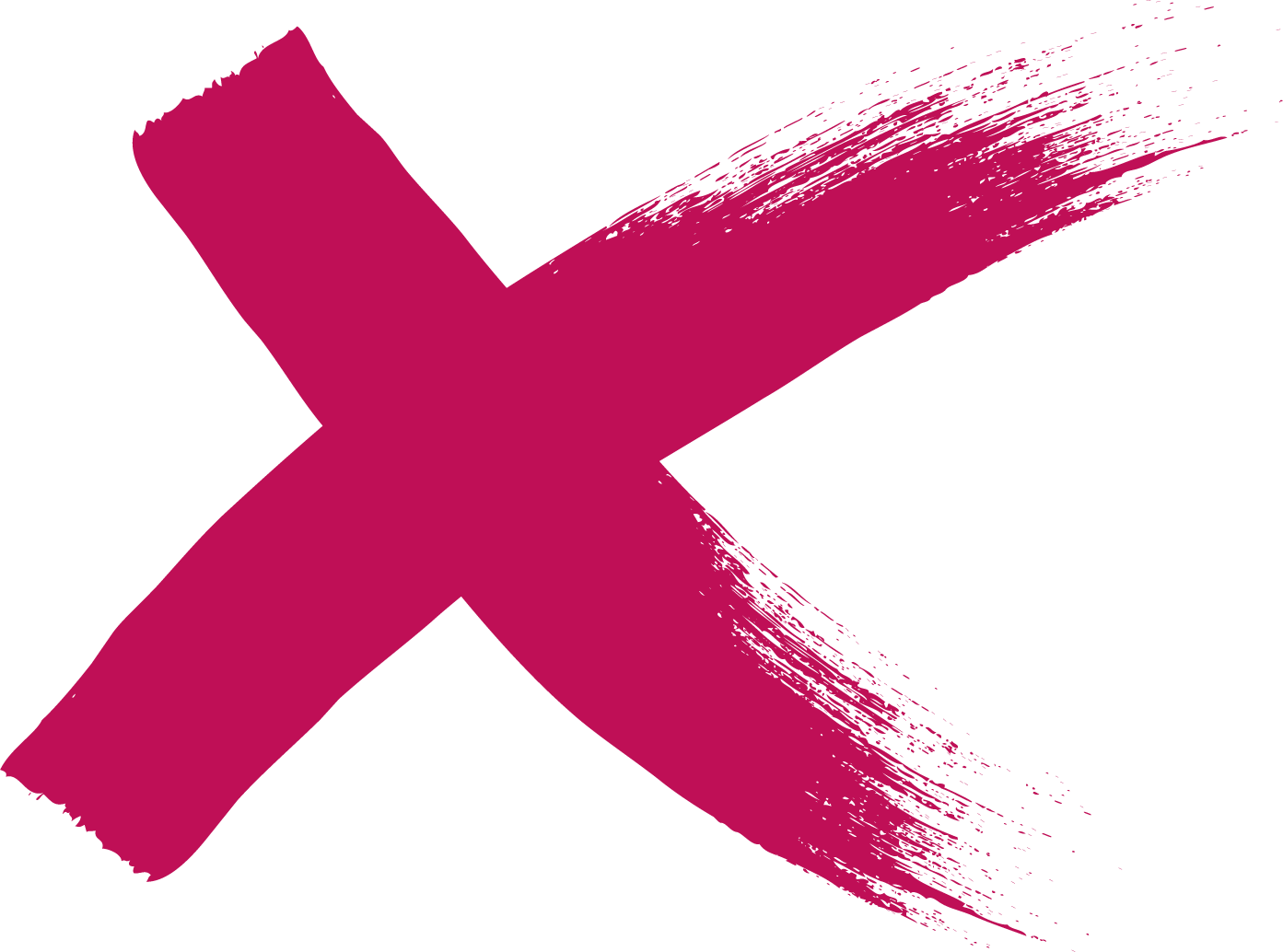 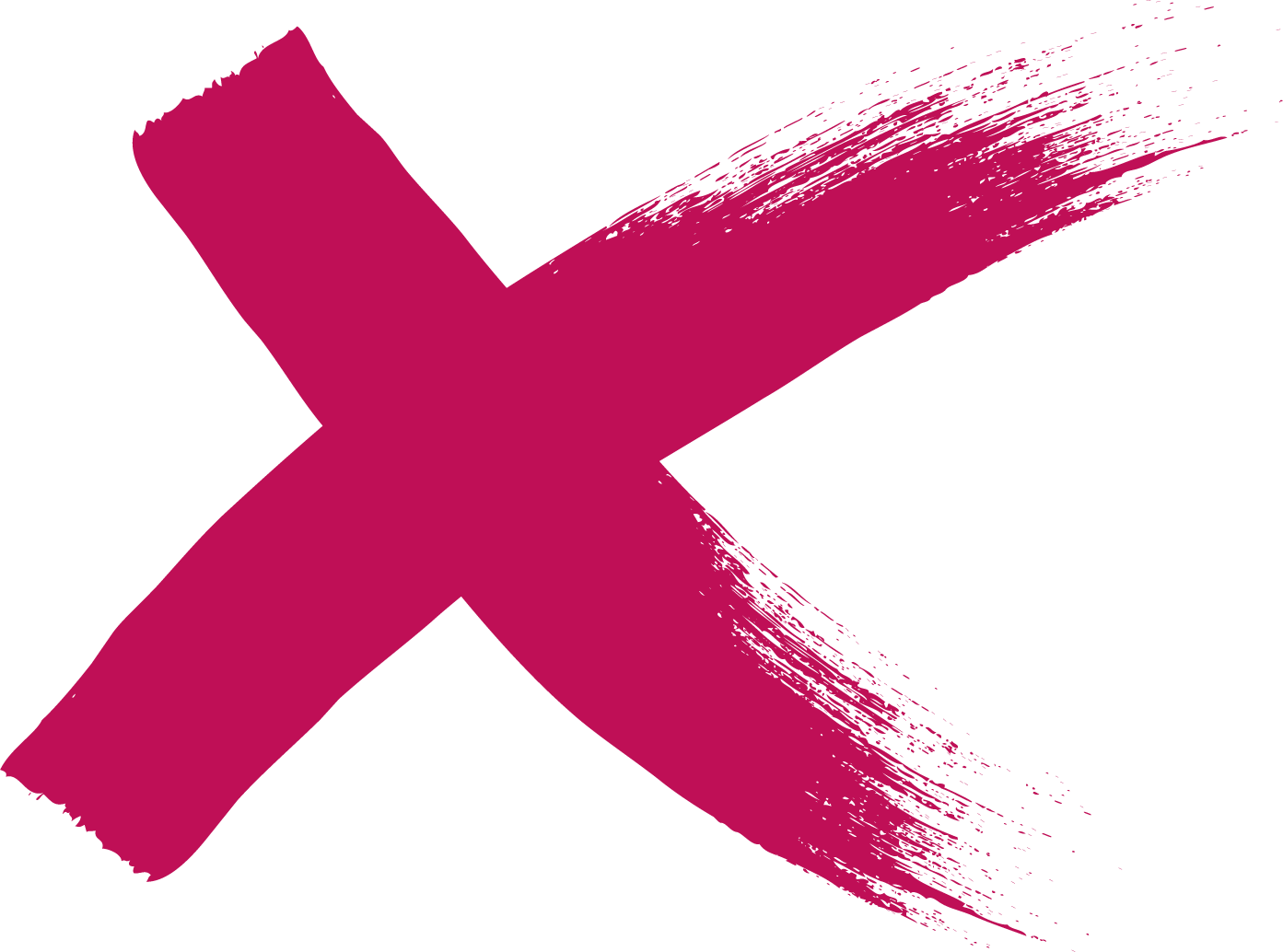 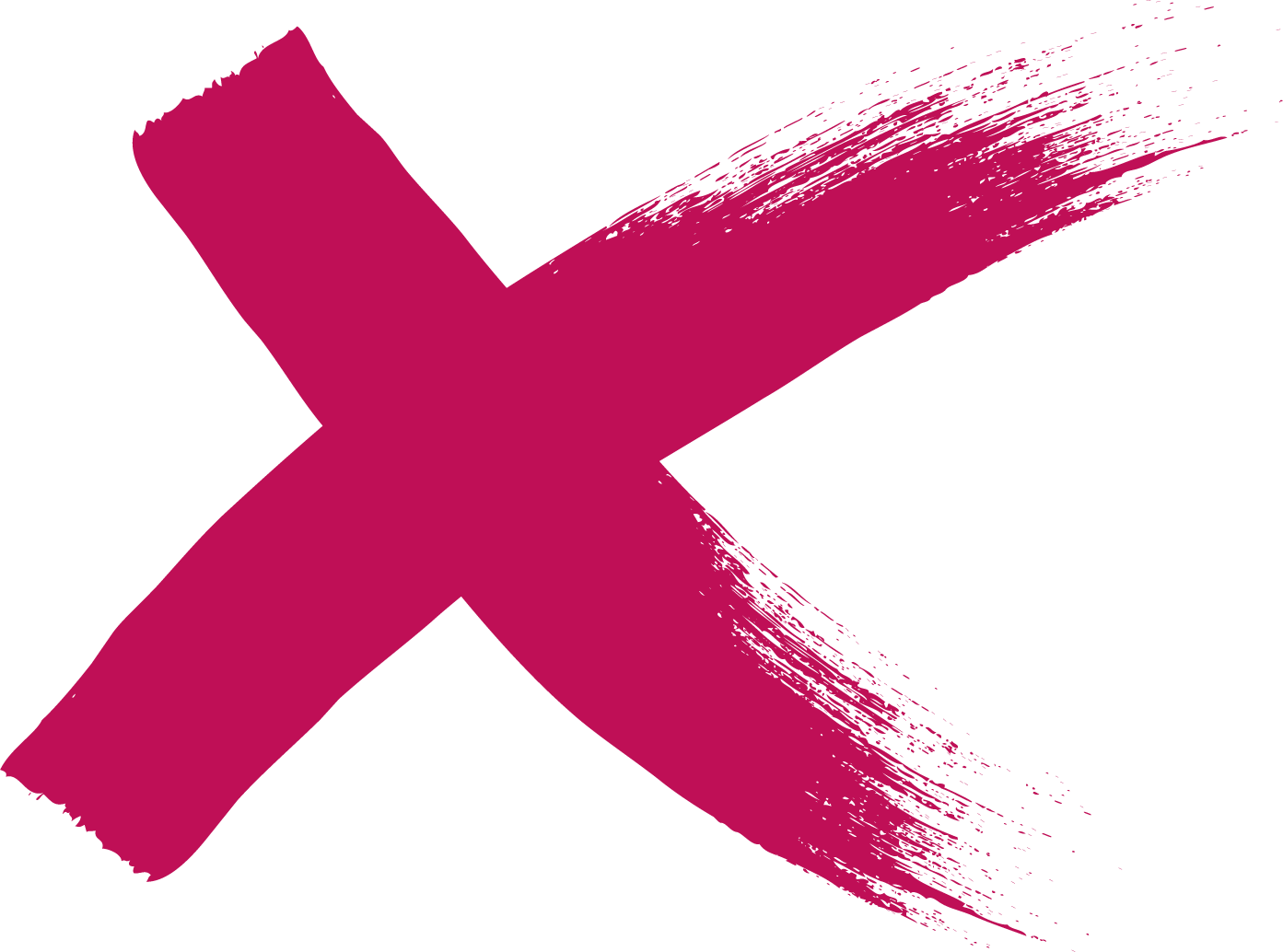 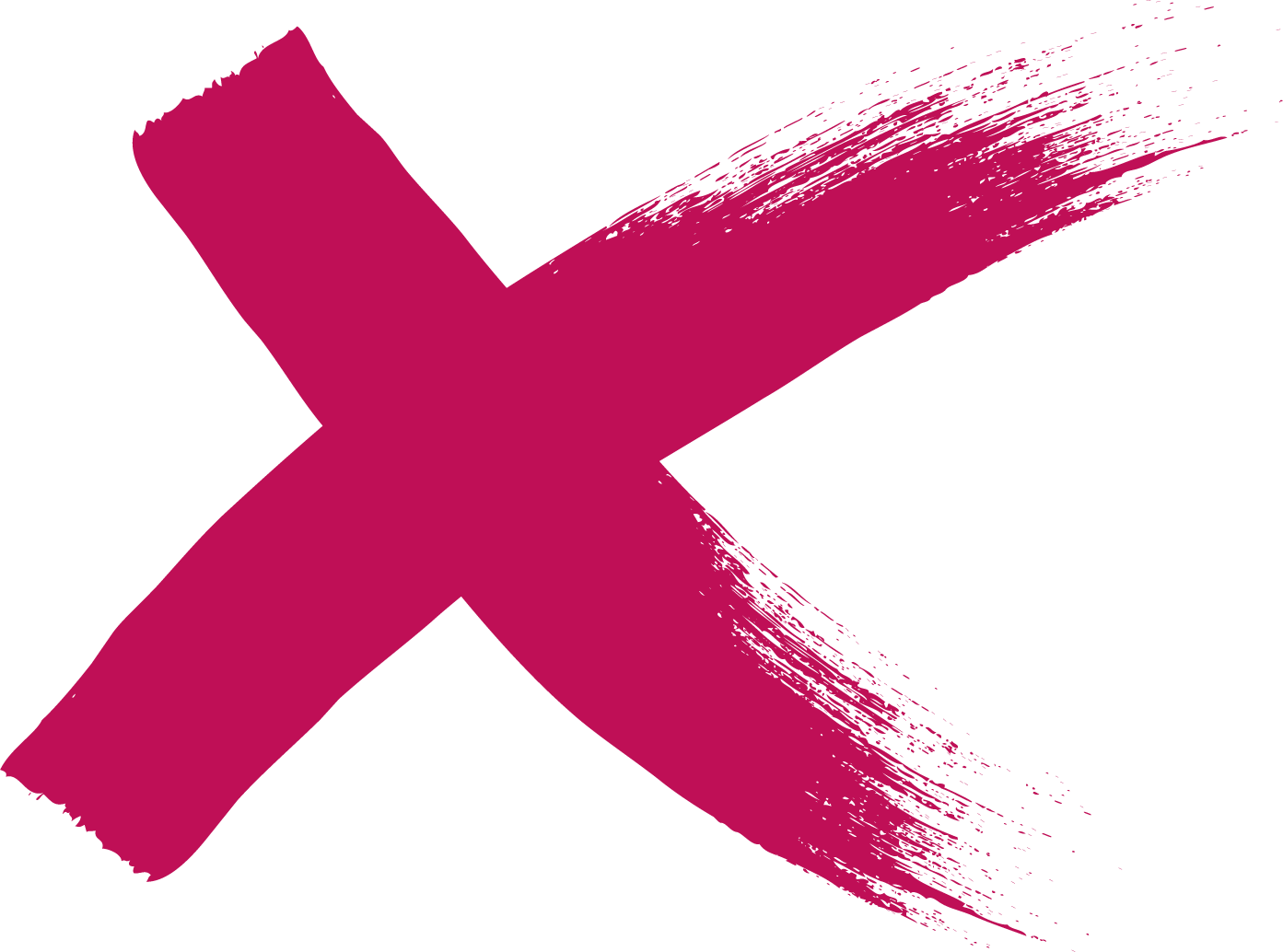 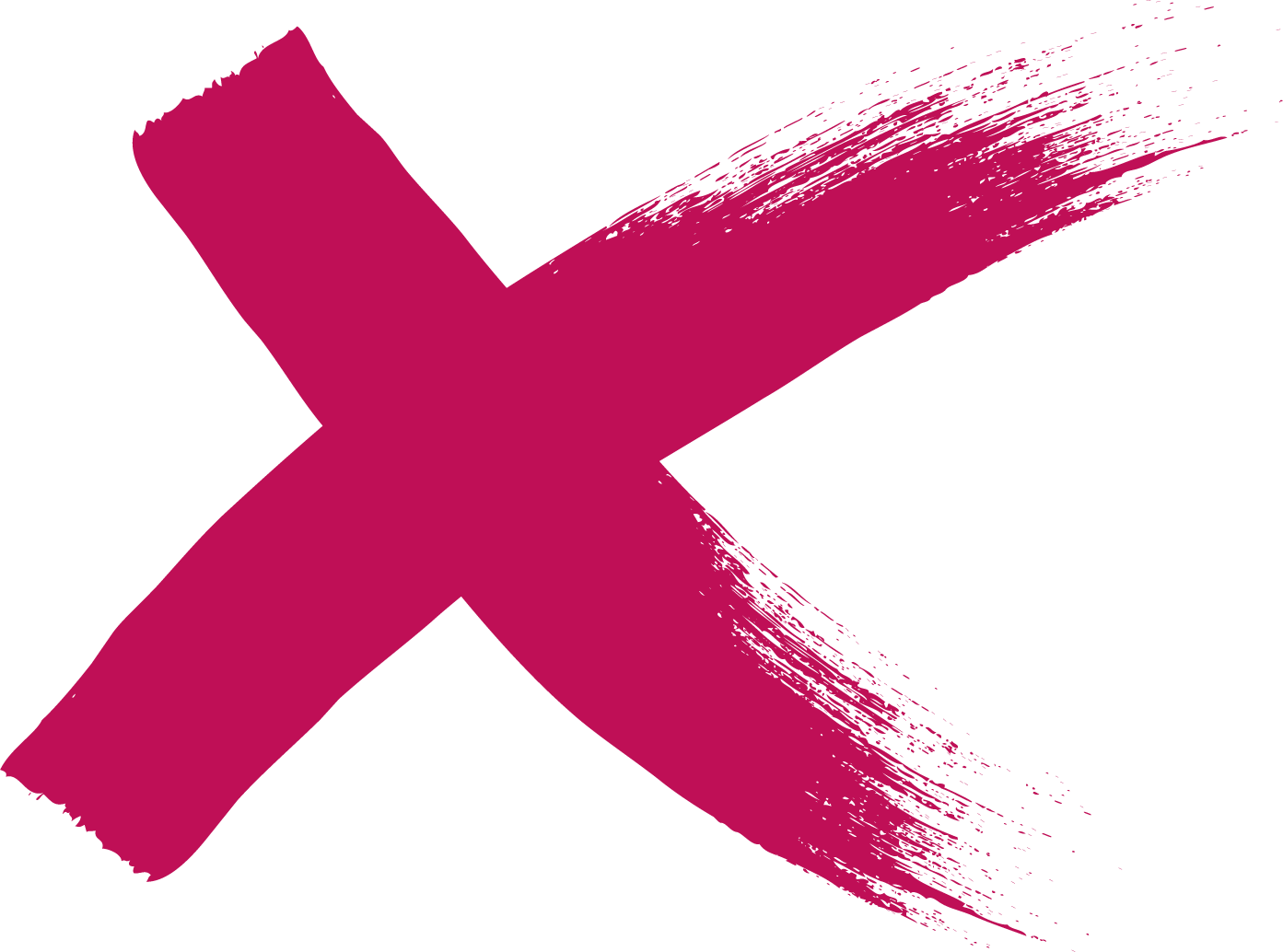 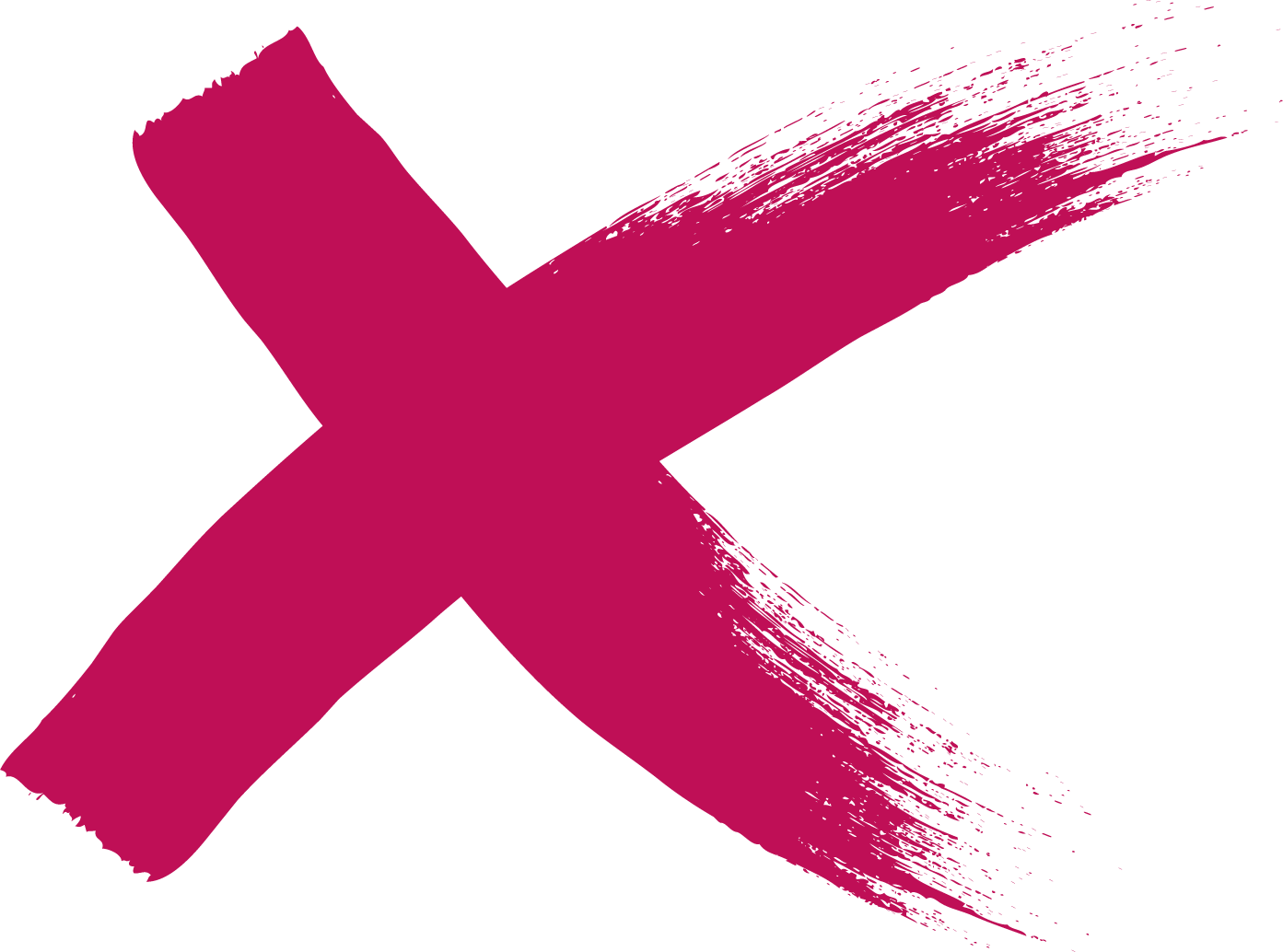 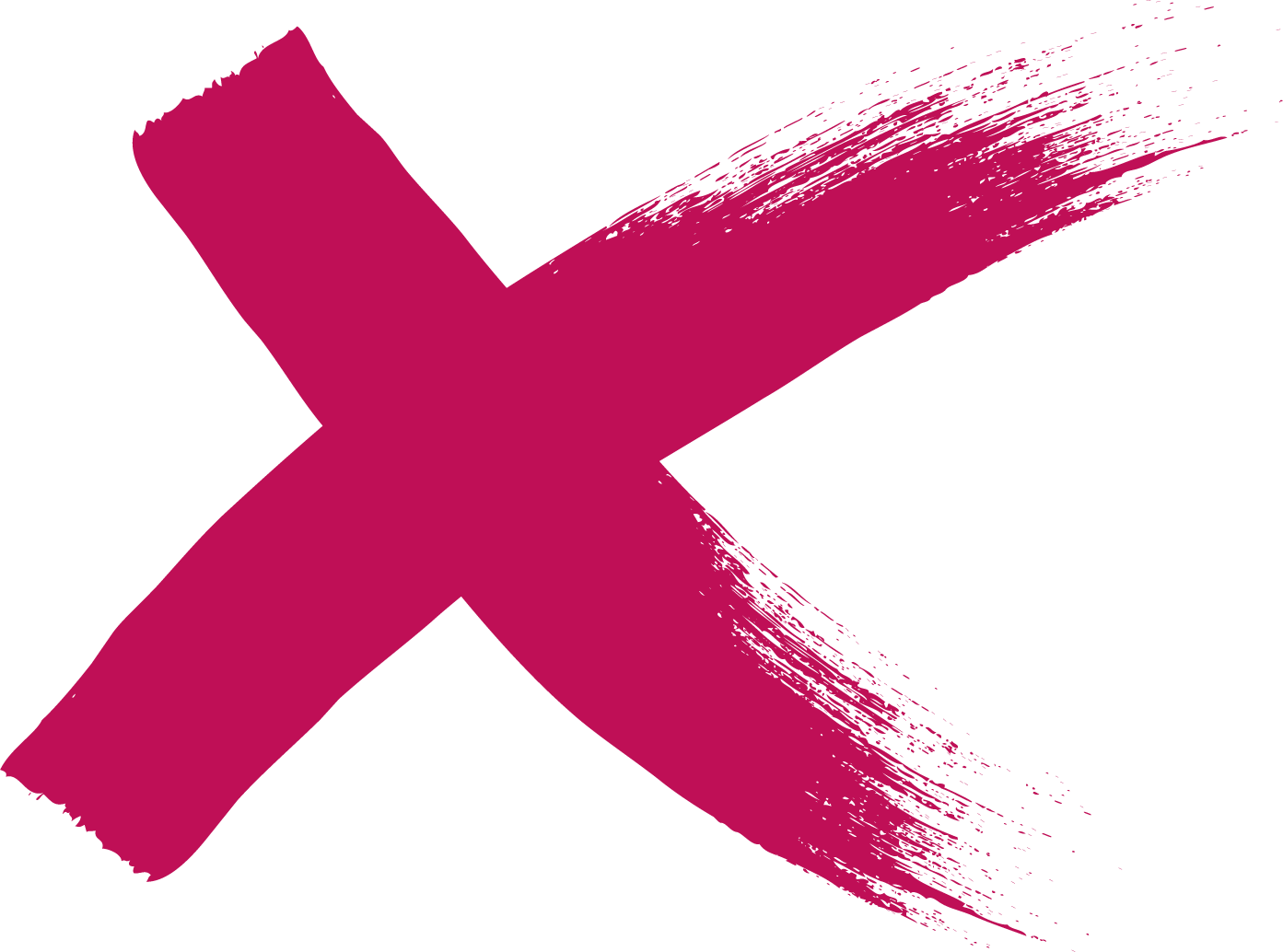 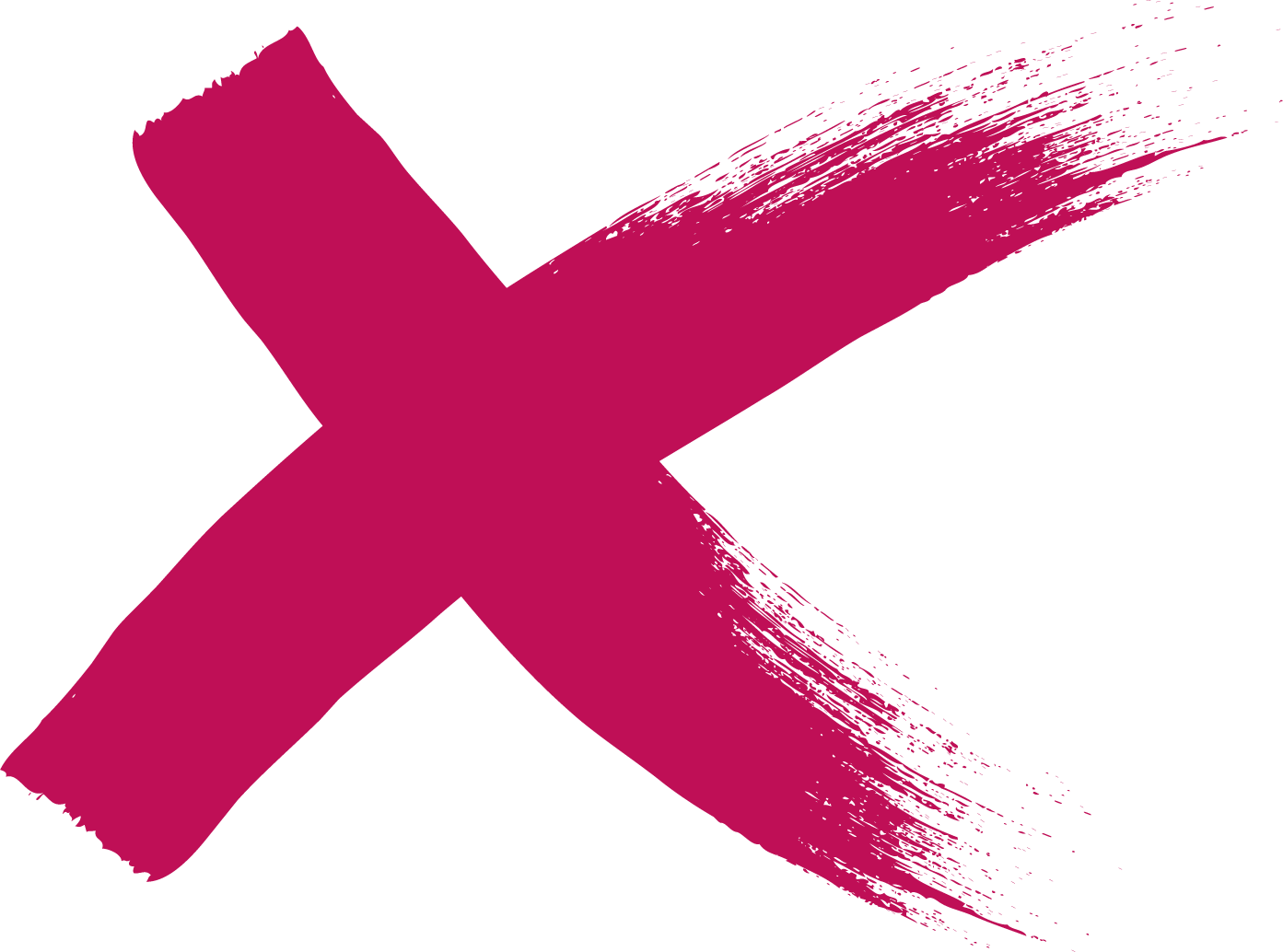 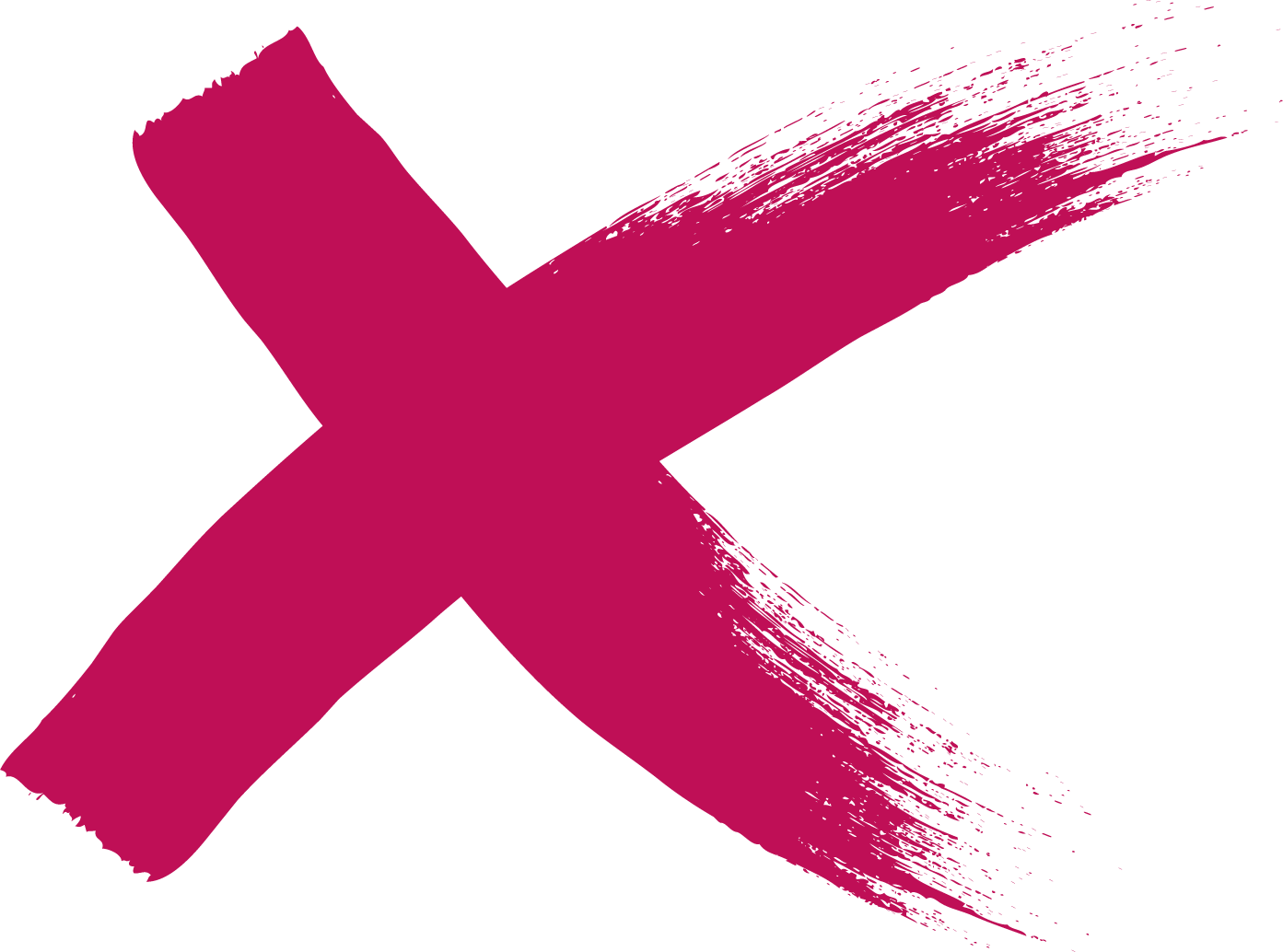 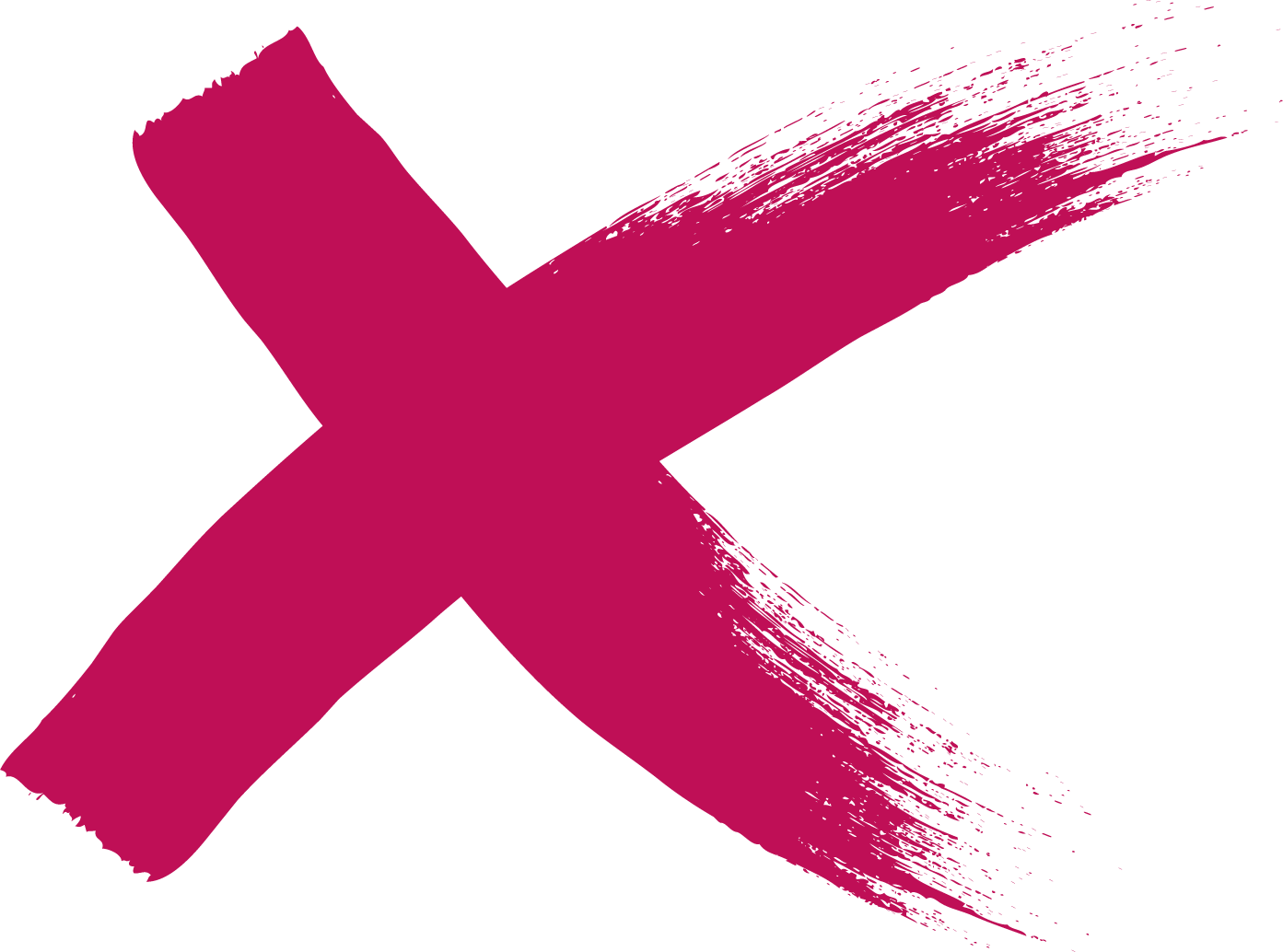 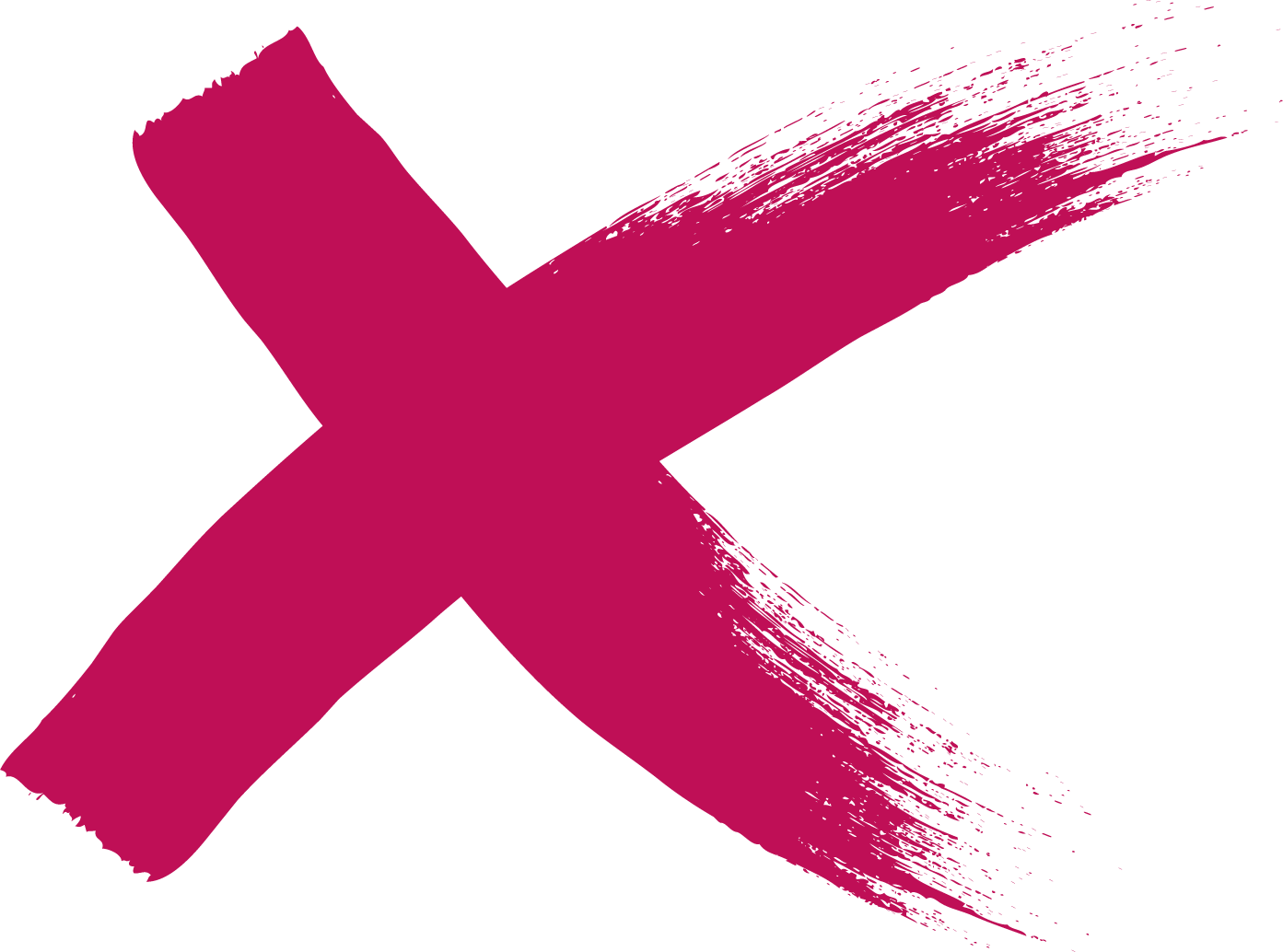 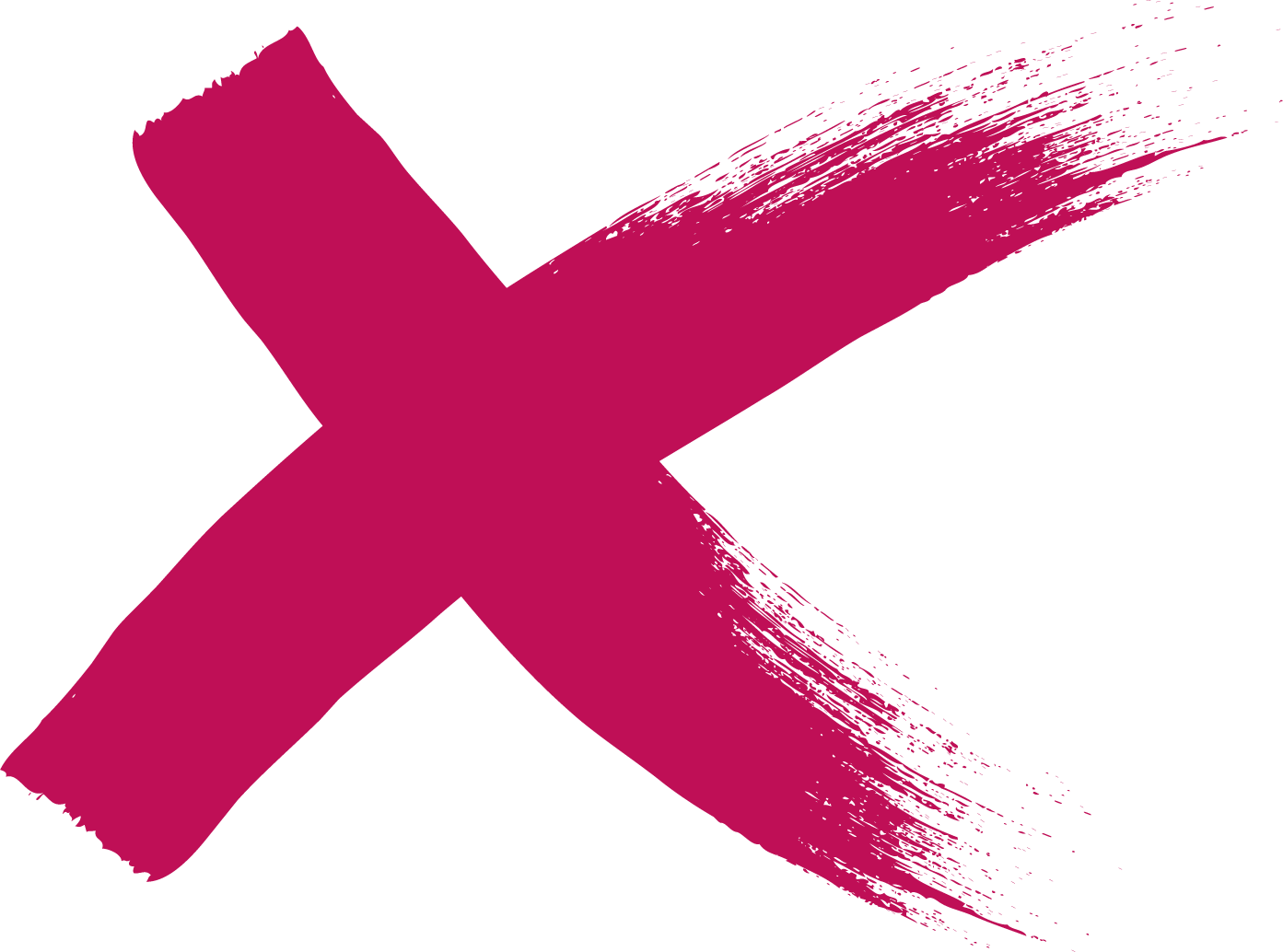 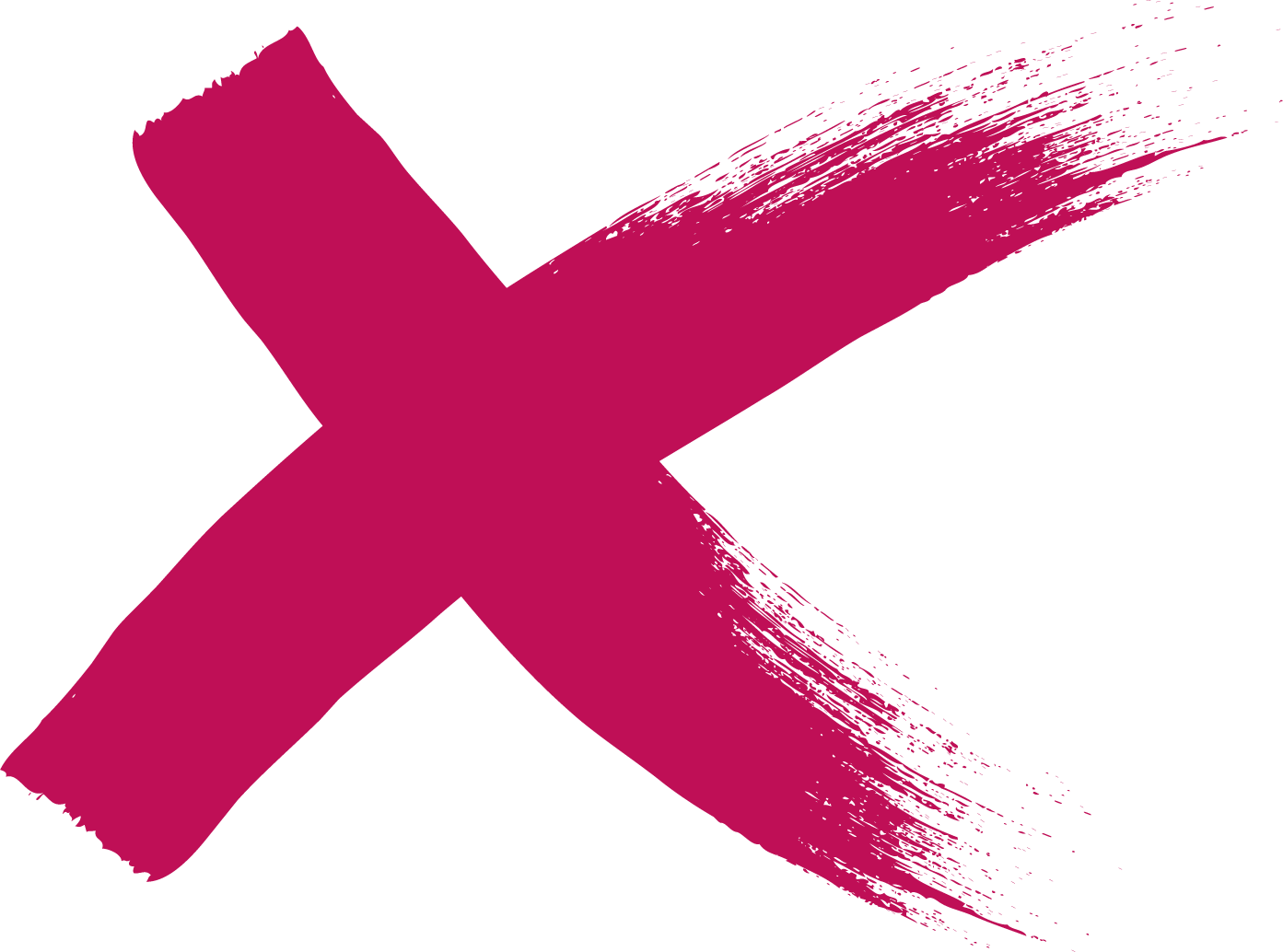 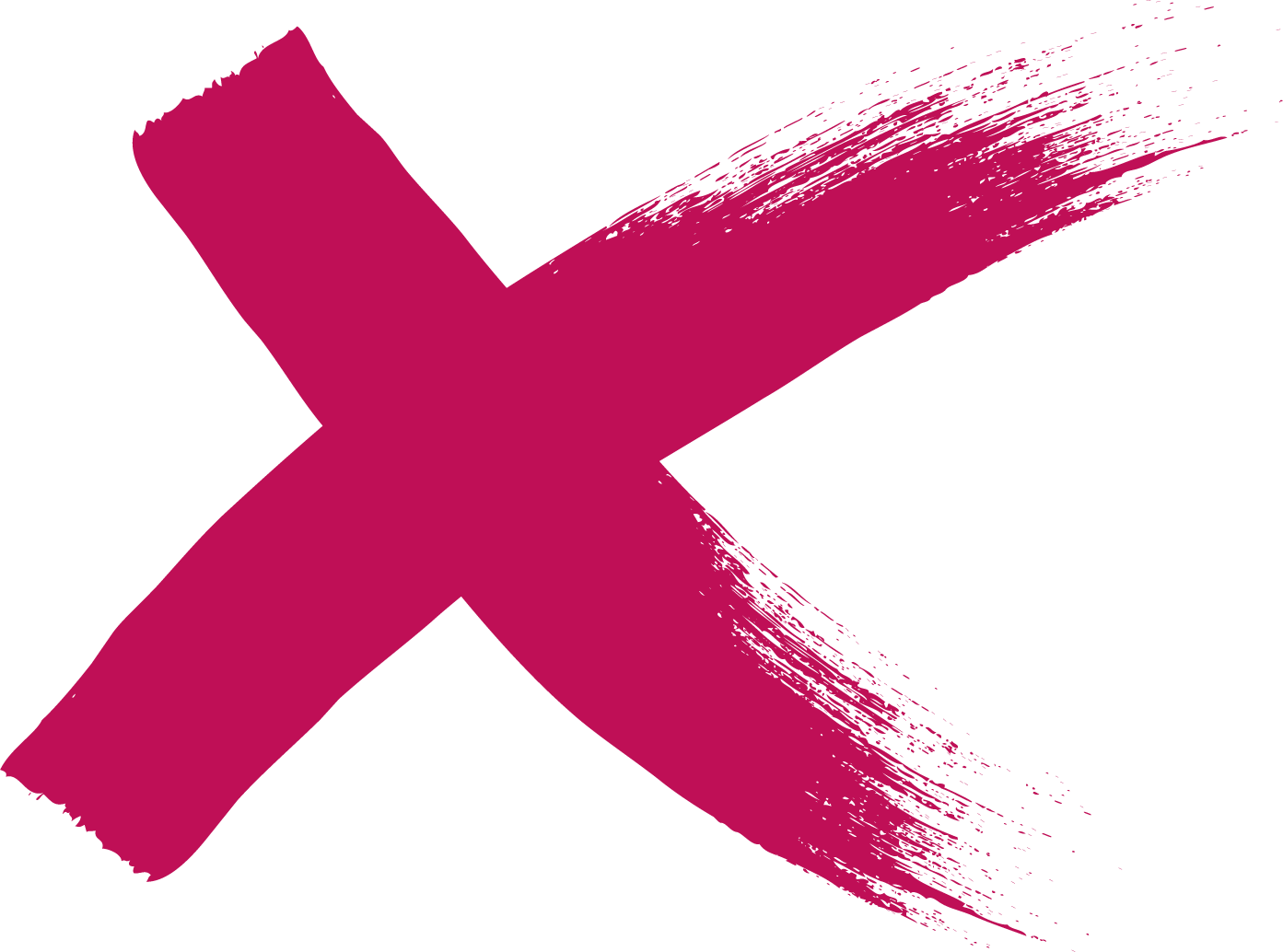 เกษตร : ผมวิ่งแพ้จุฬาแต่ไม่ใช่คนสุดท้าย
หน้า | 47
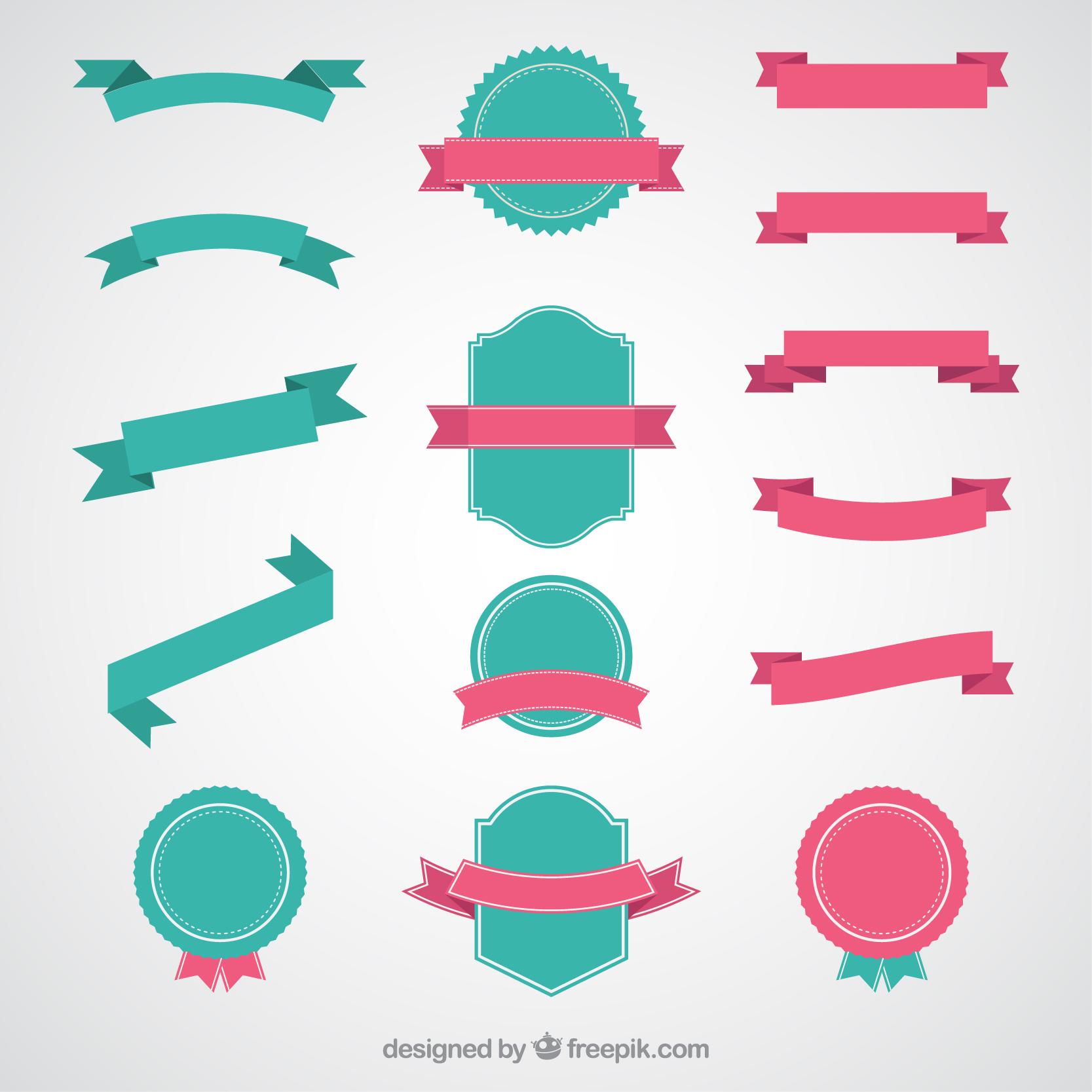 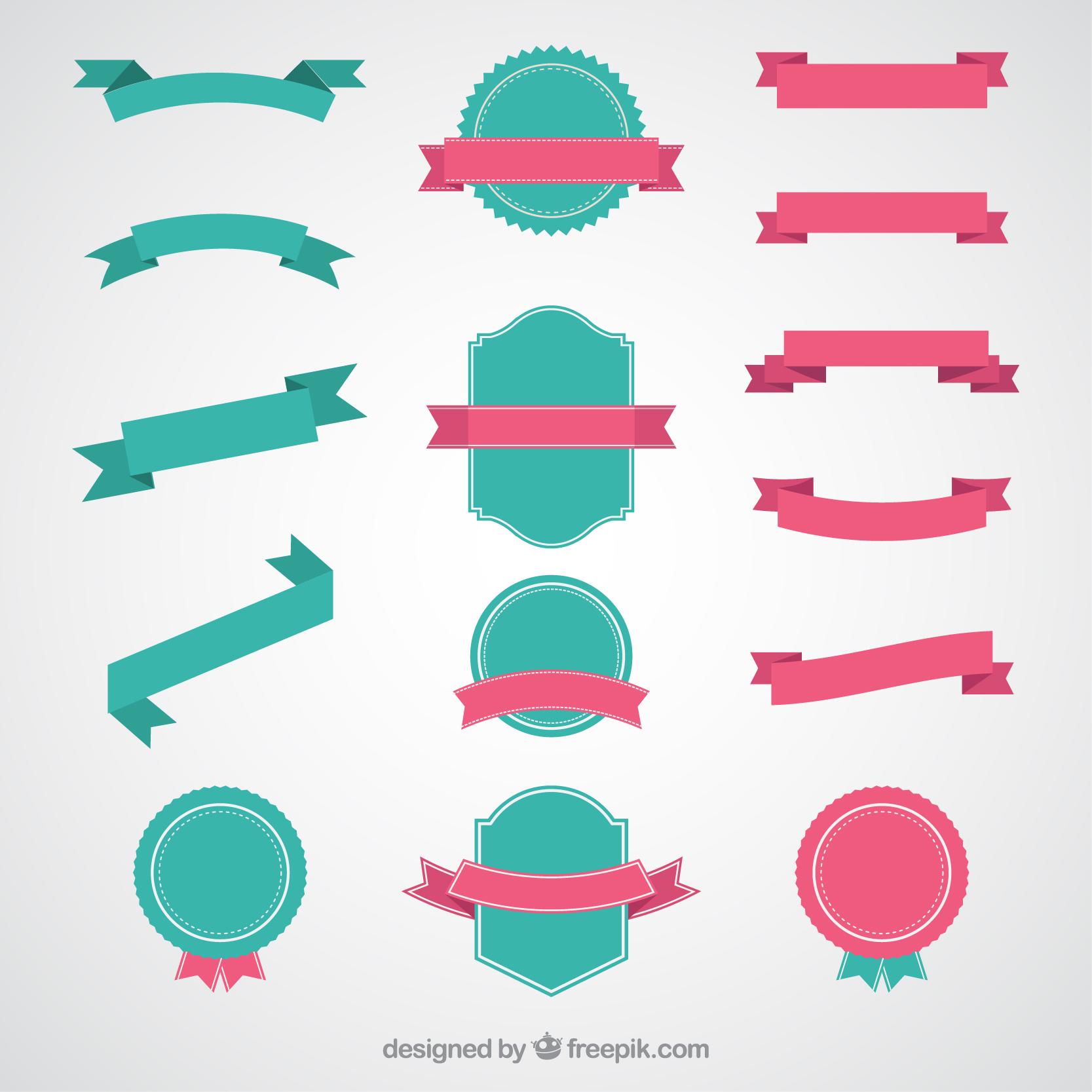 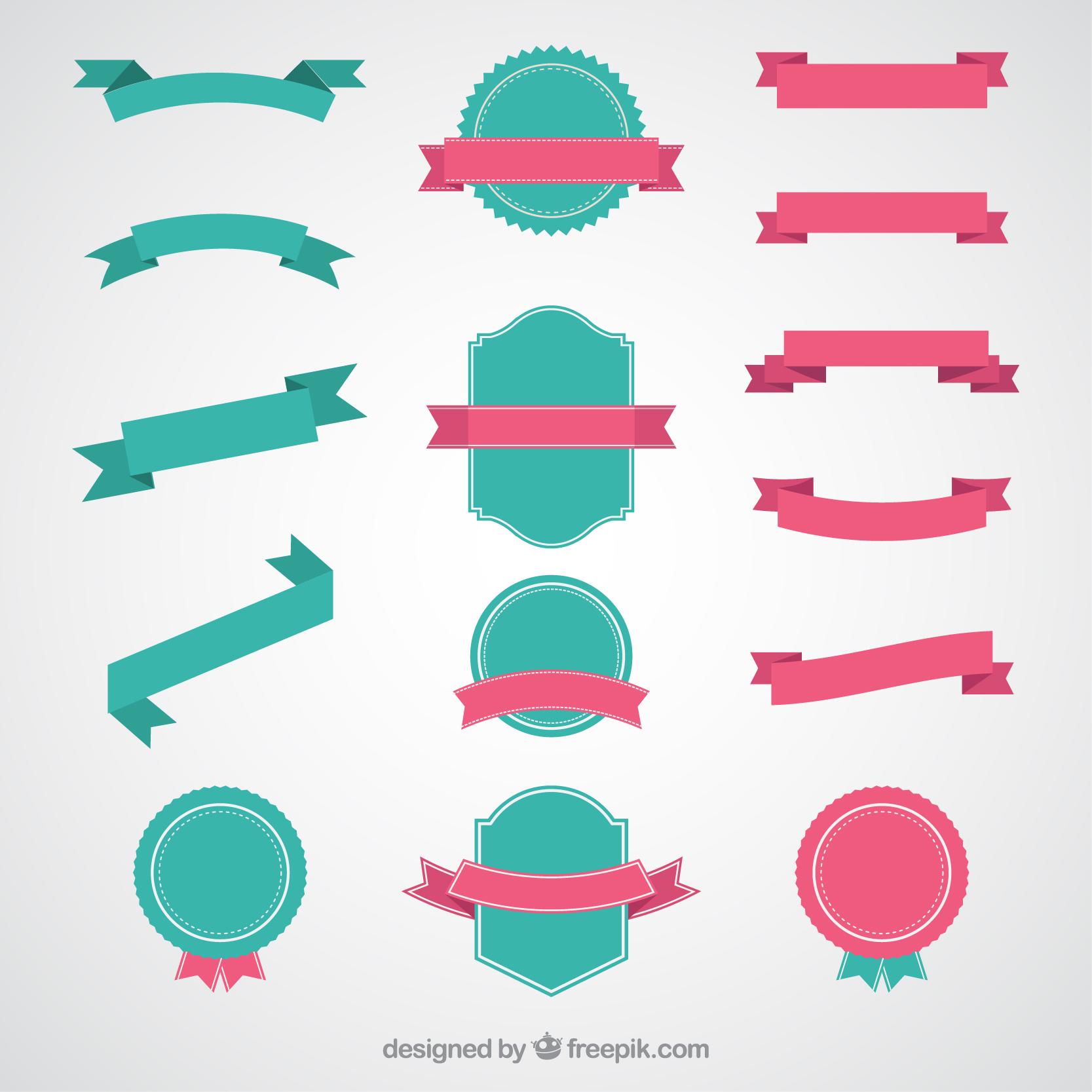 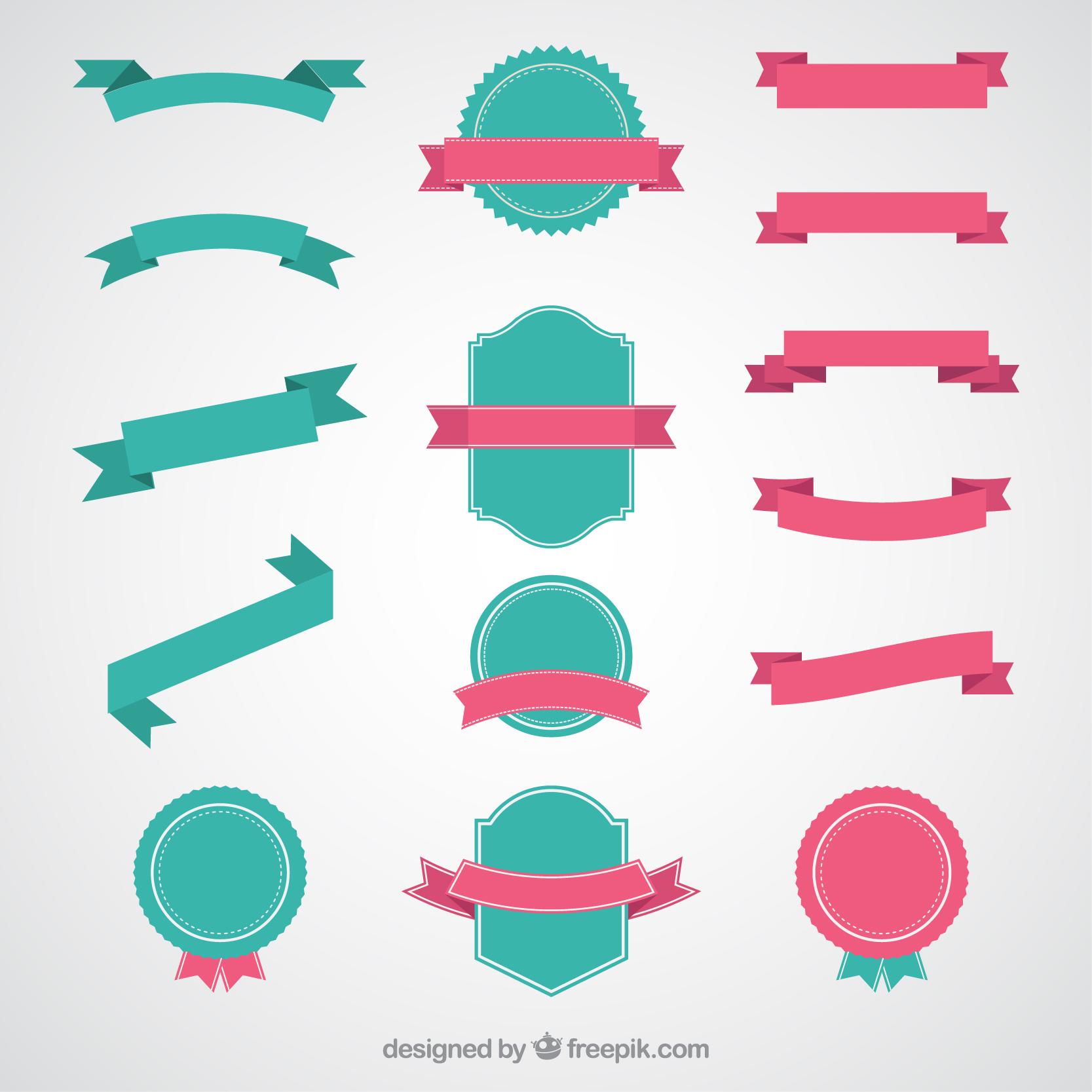 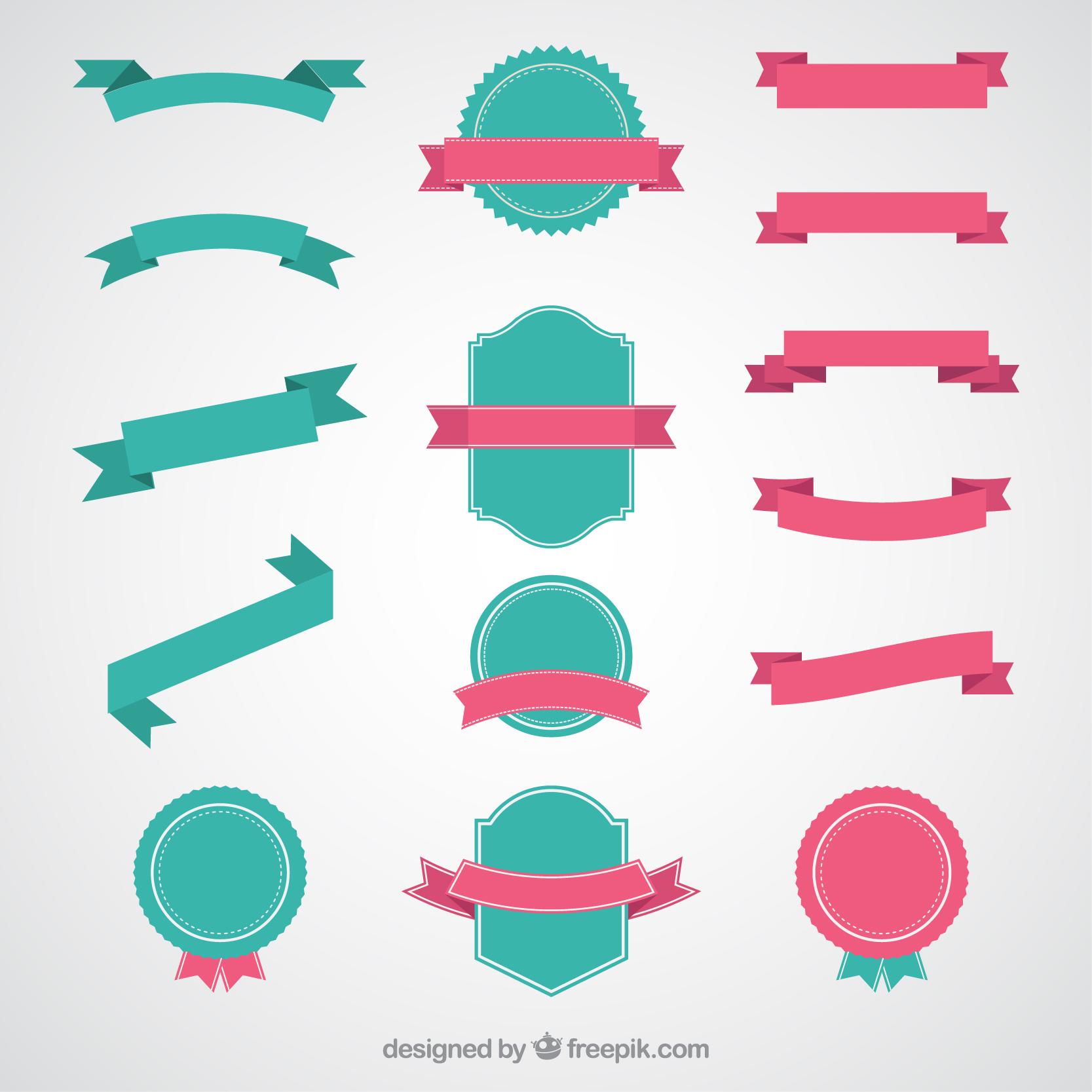 4
5
1
2
3
จุฬา
บูรพา
มศว
ศิลปากร
เกษตร
จุฬา
บูรพา
มศว
ศิลปากร
เกษตร
จุฬา
บูรพา
มศว
ศิลปากร
เกษตร
จุฬา
บูรพา
มศว
ศิลปากร
เกษตร
จุฬา
บูรพา
มศว
ศิลปากร
เกษตร
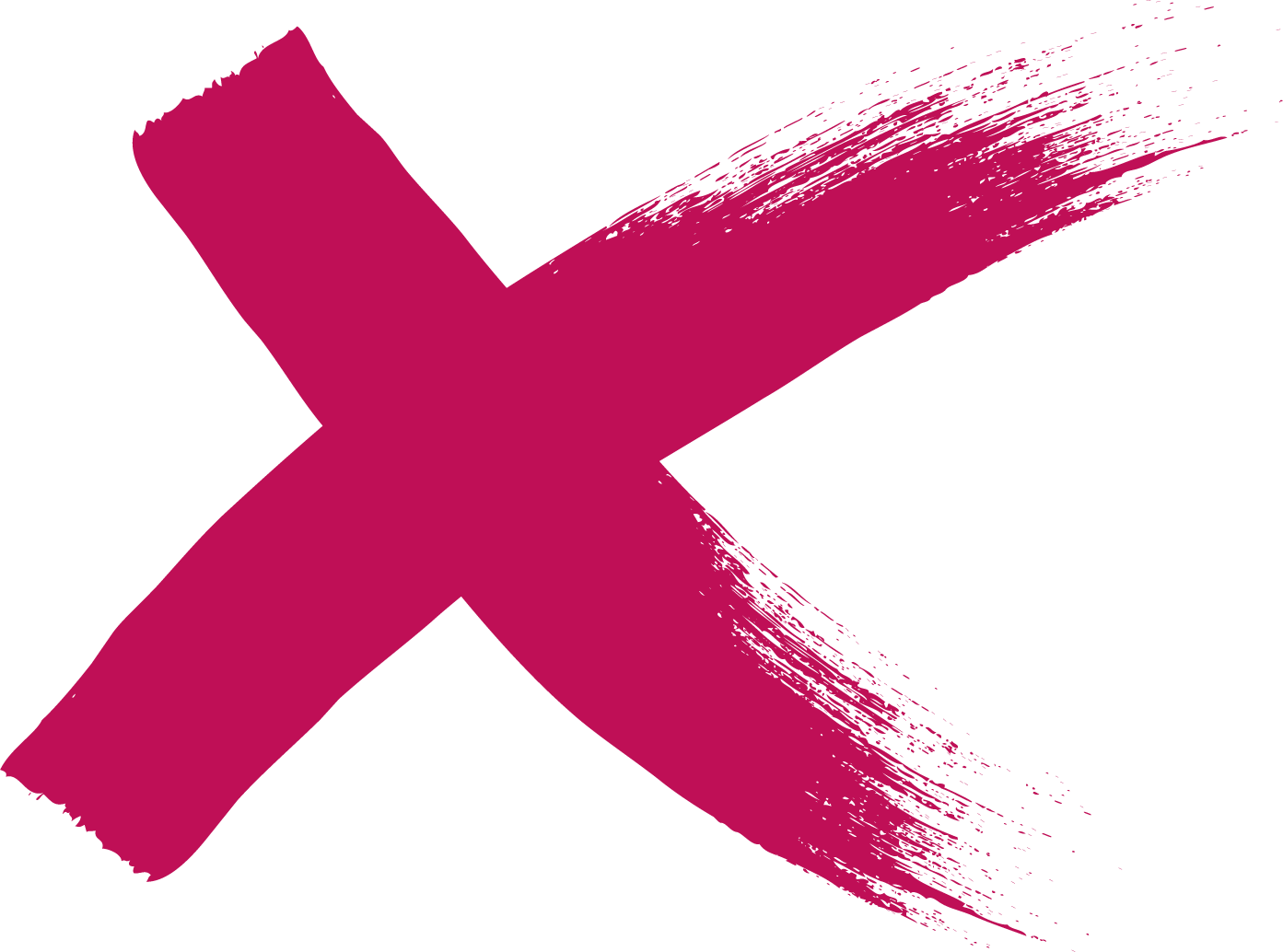 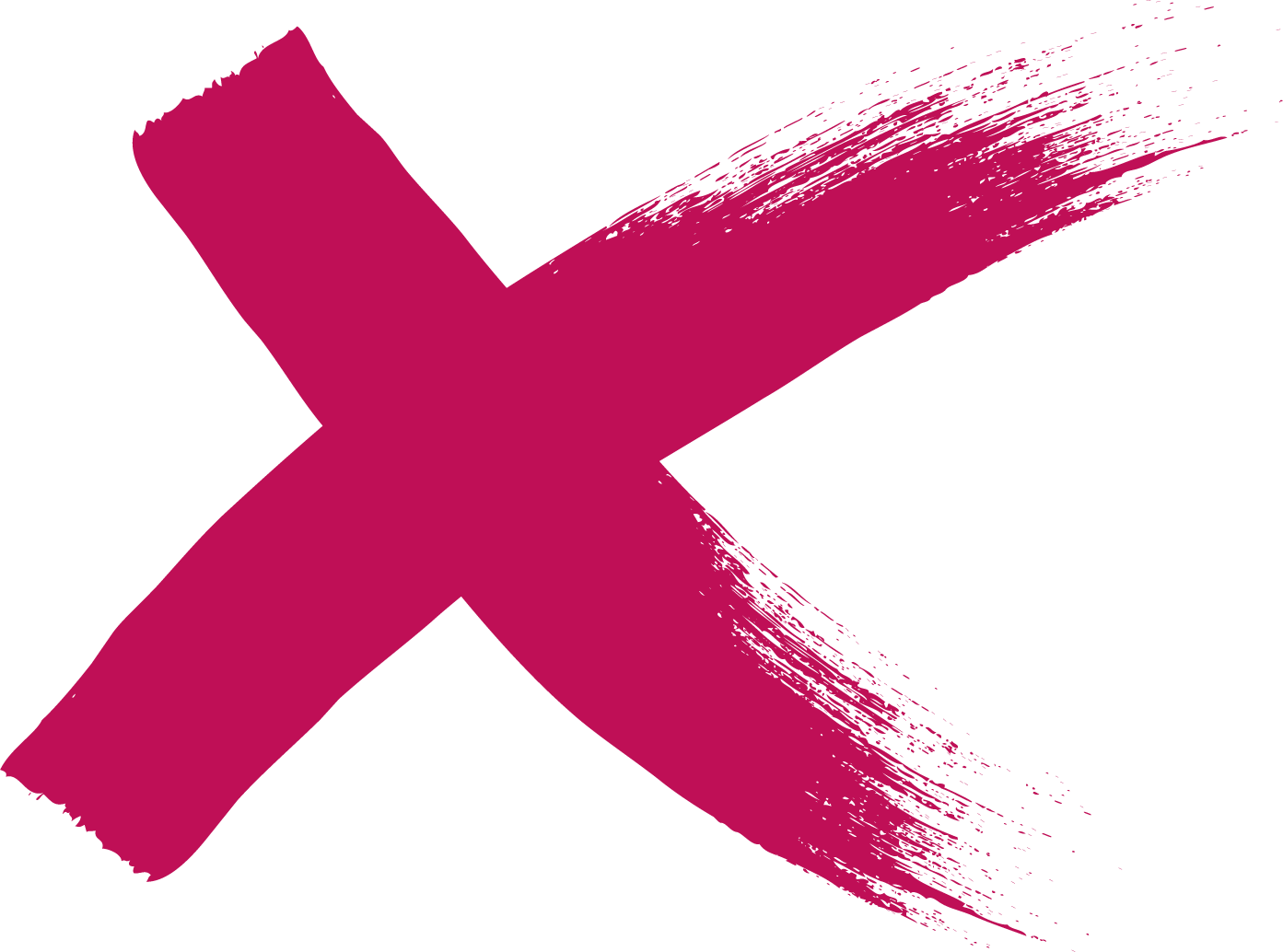 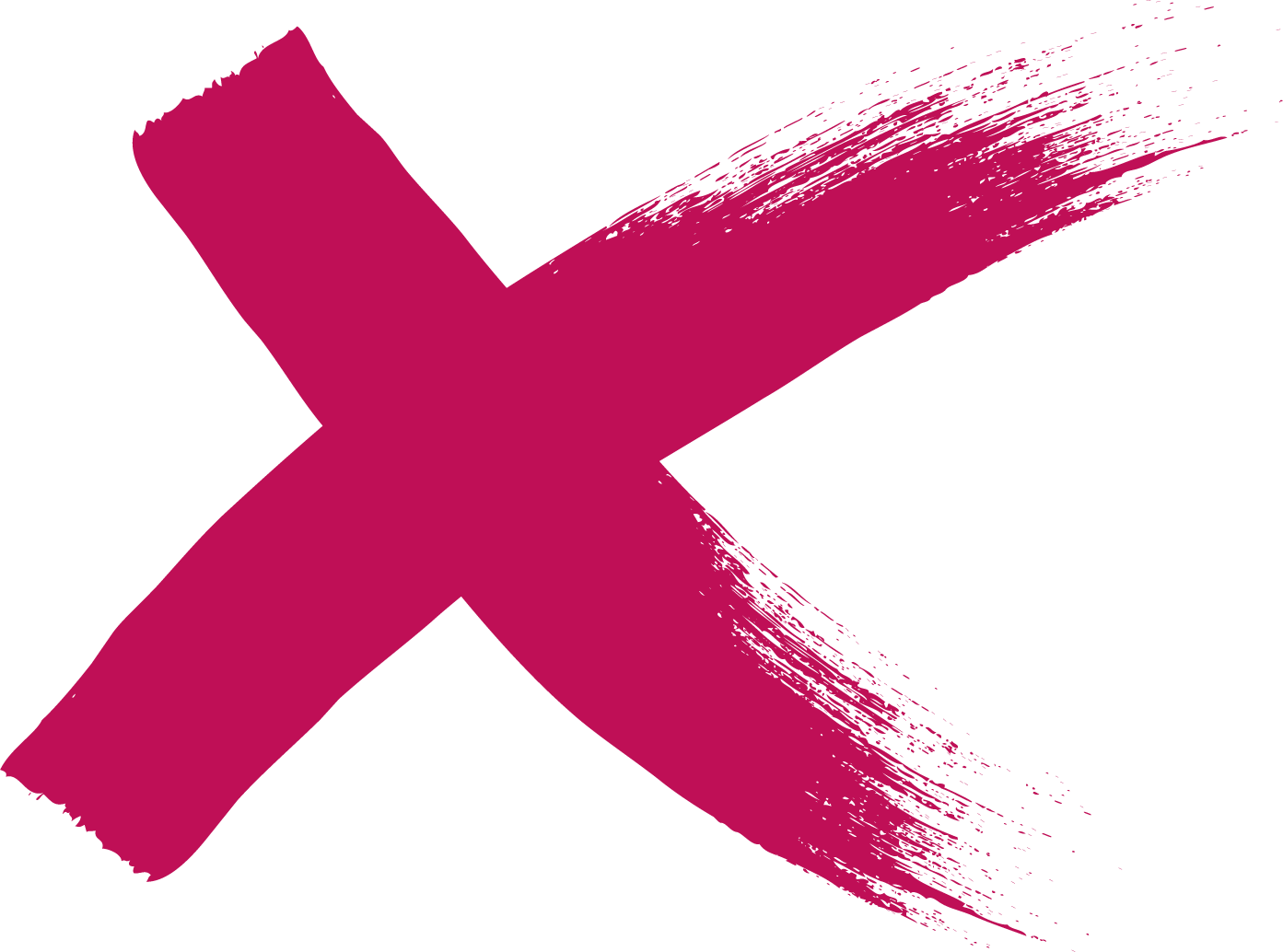 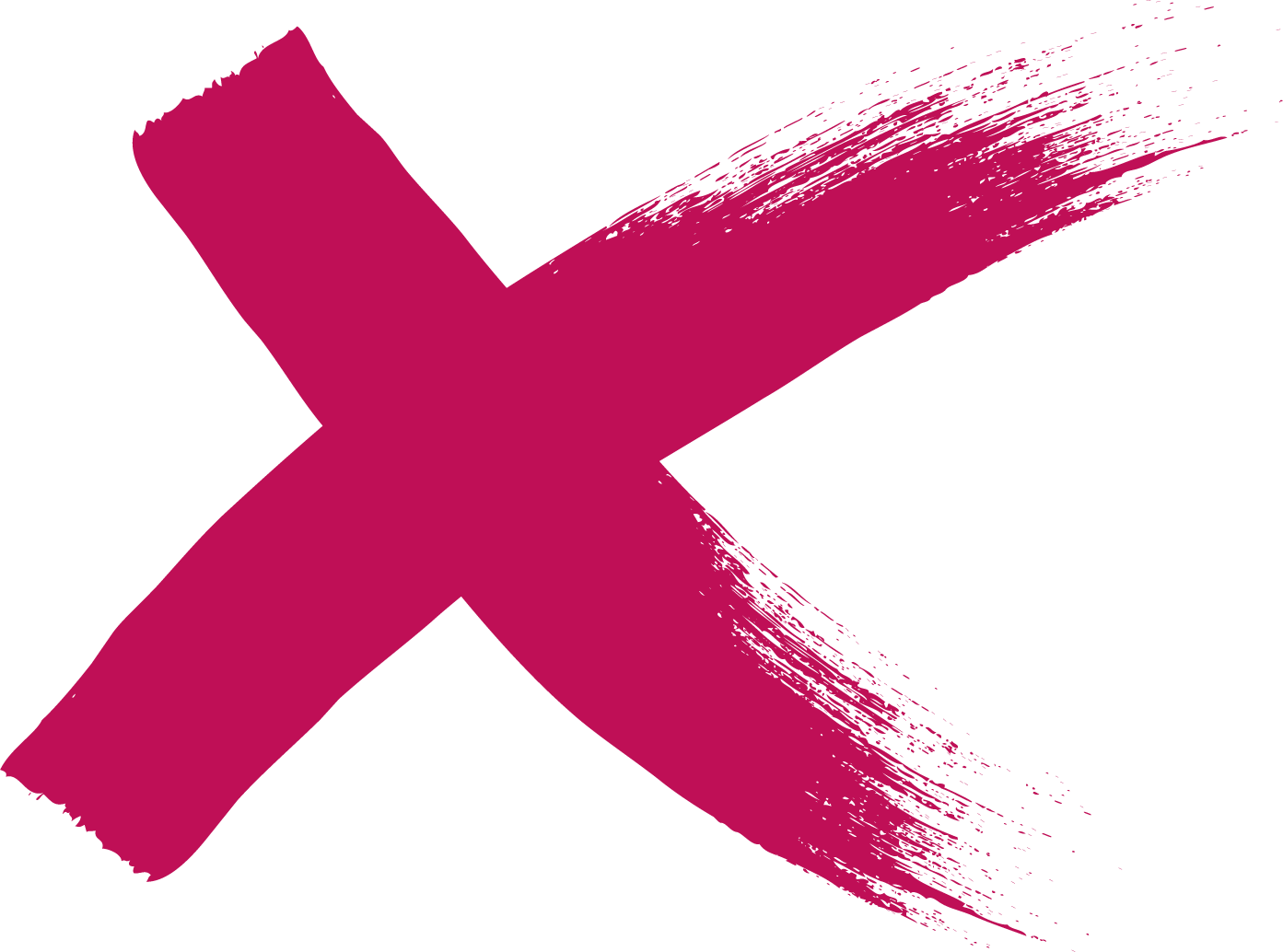 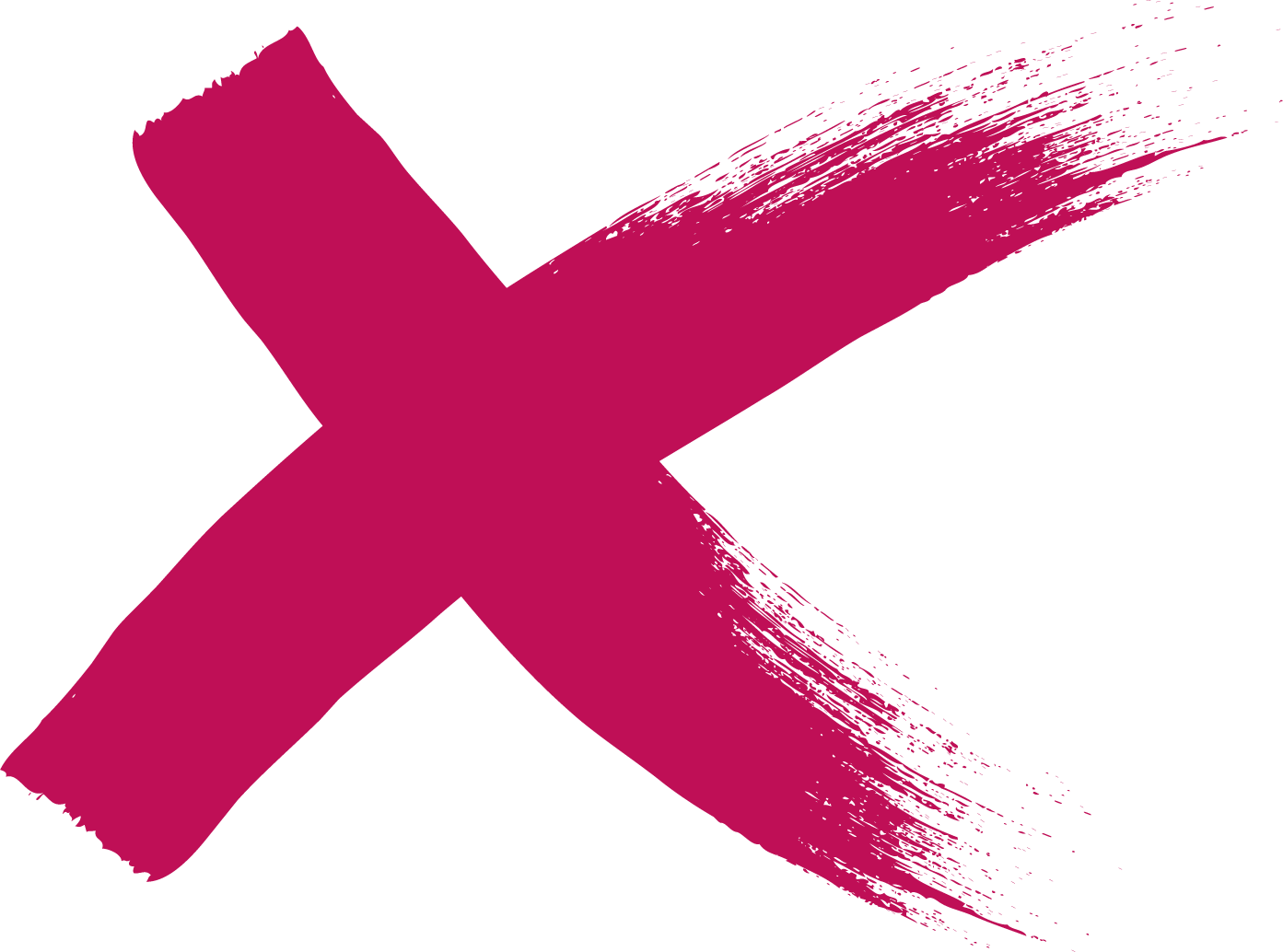 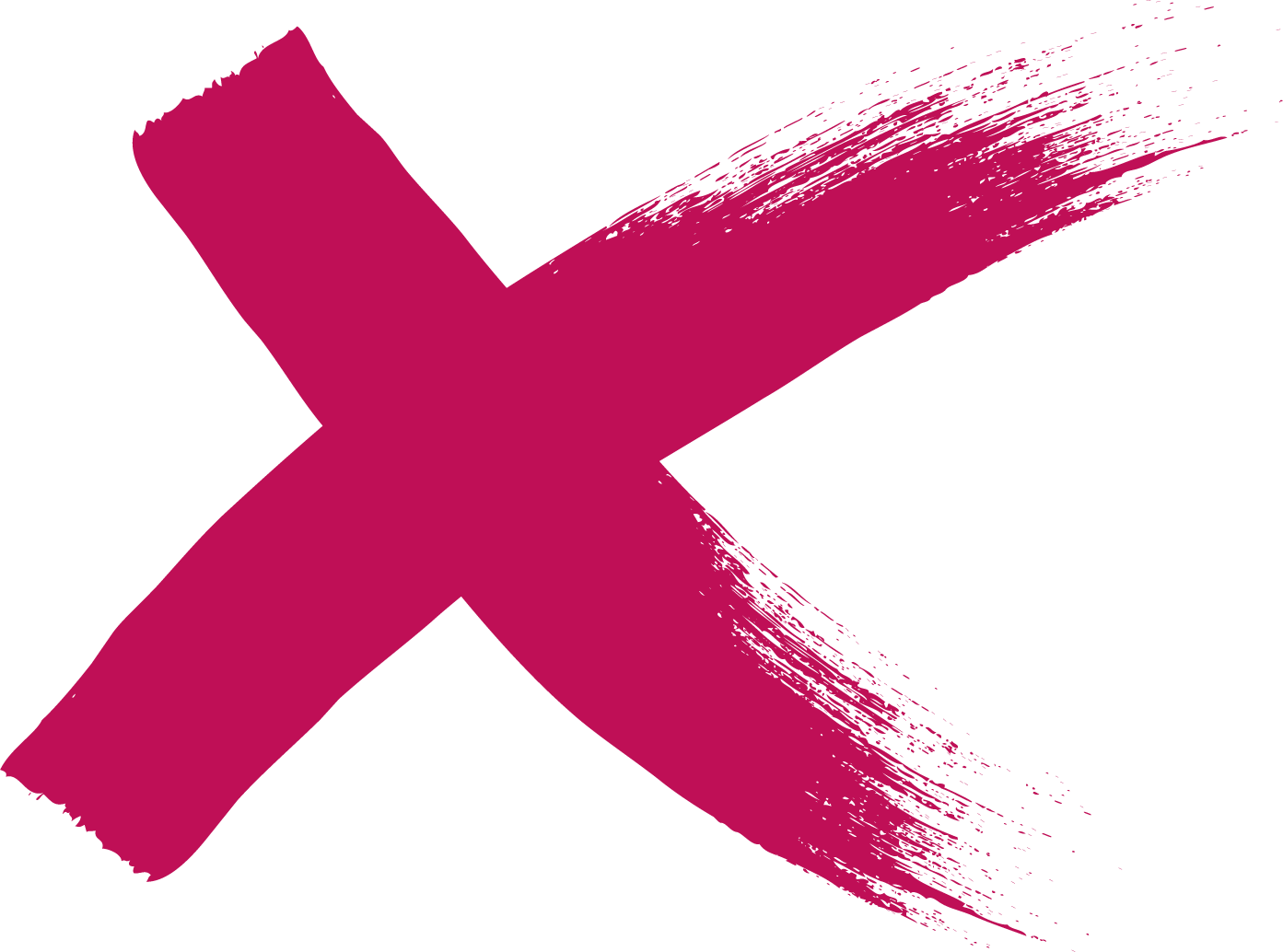 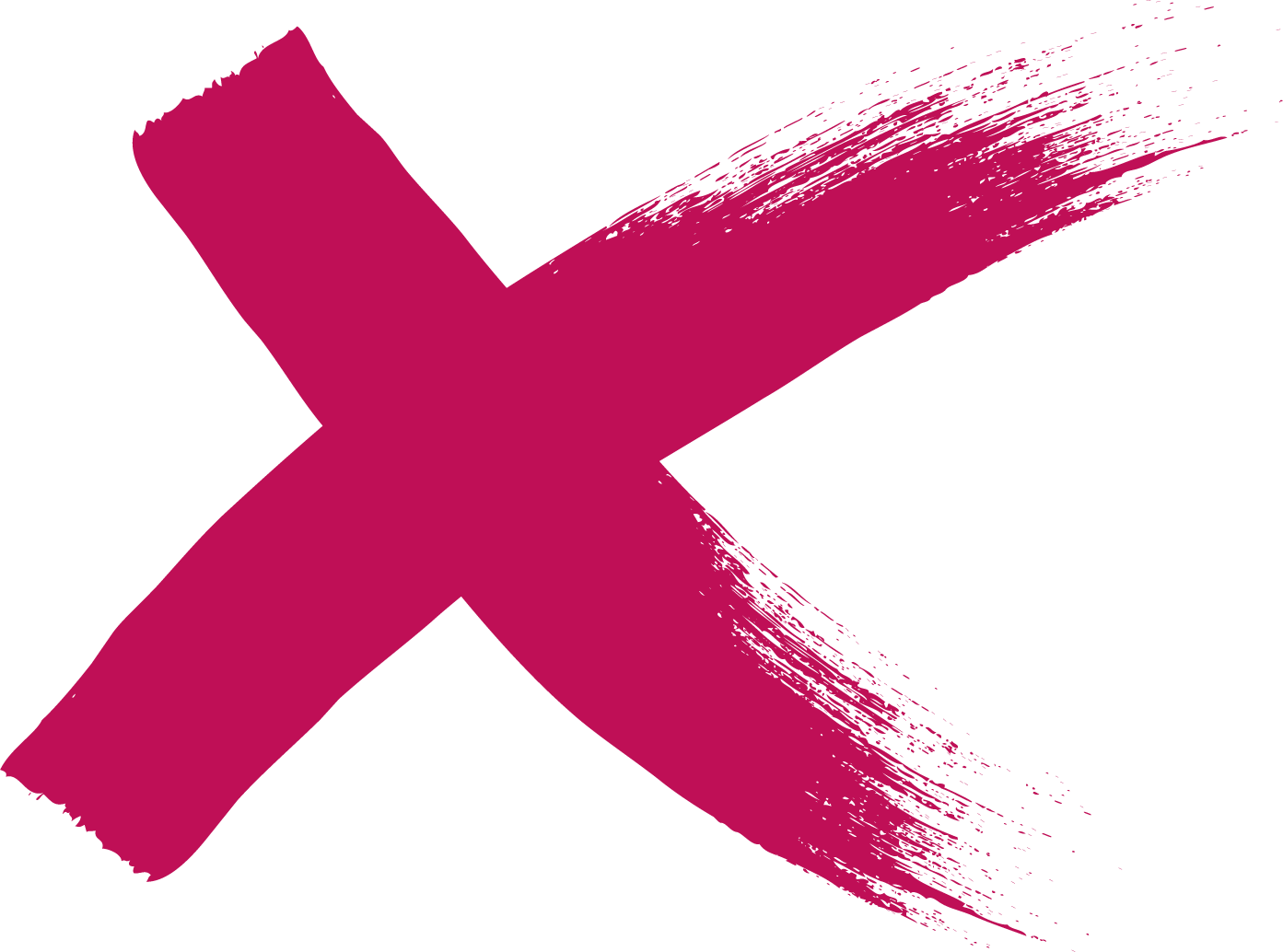 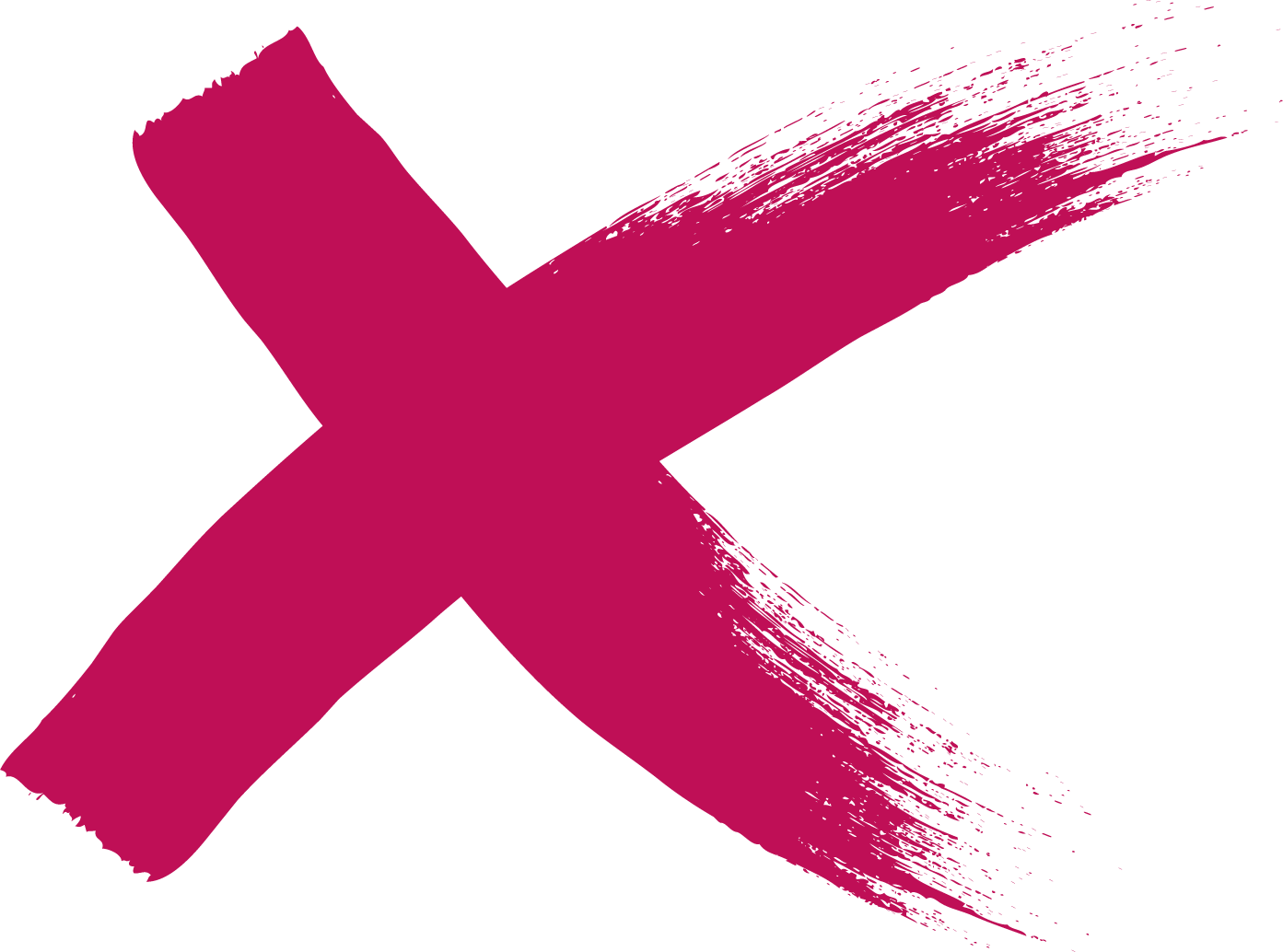 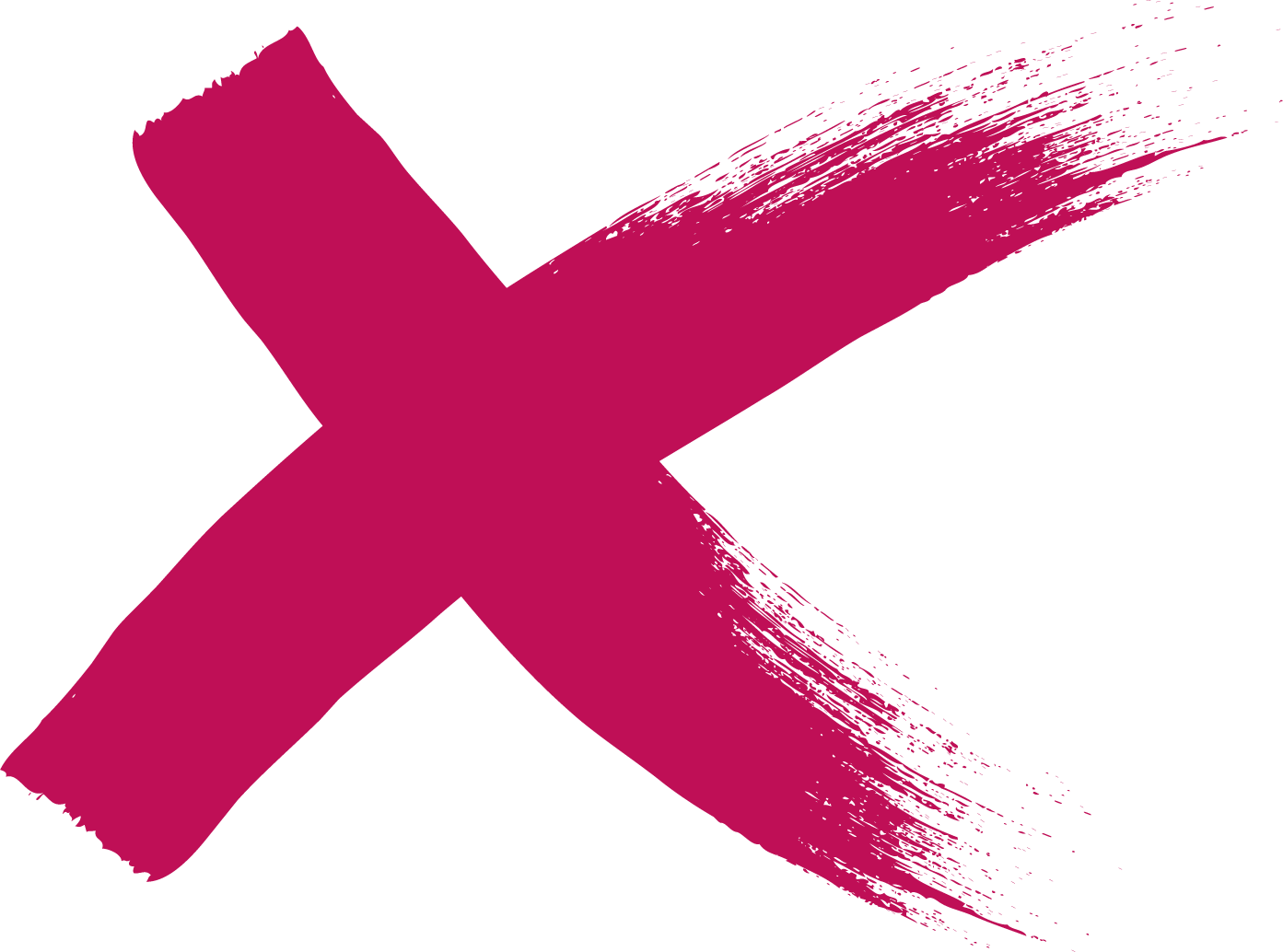 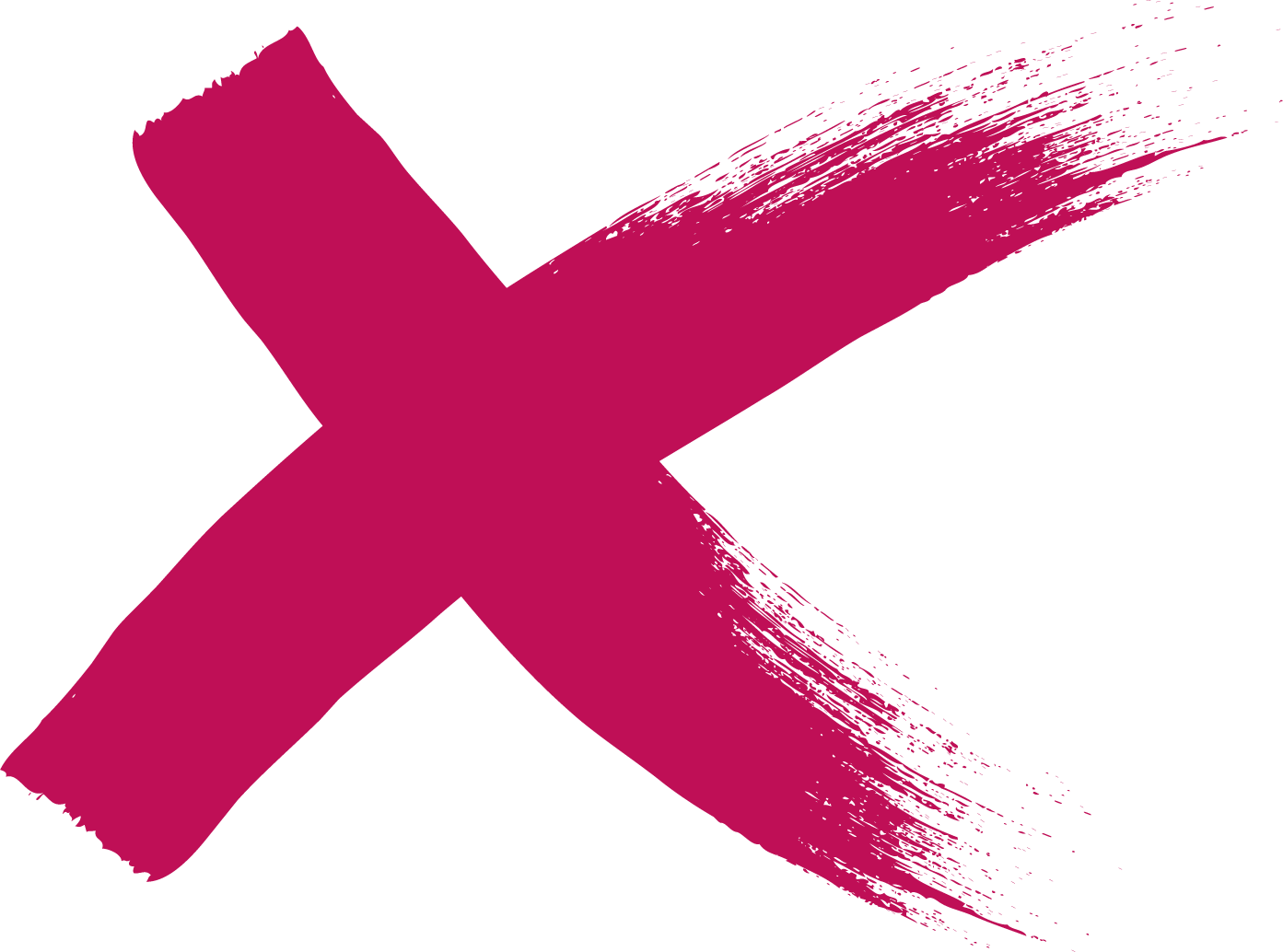 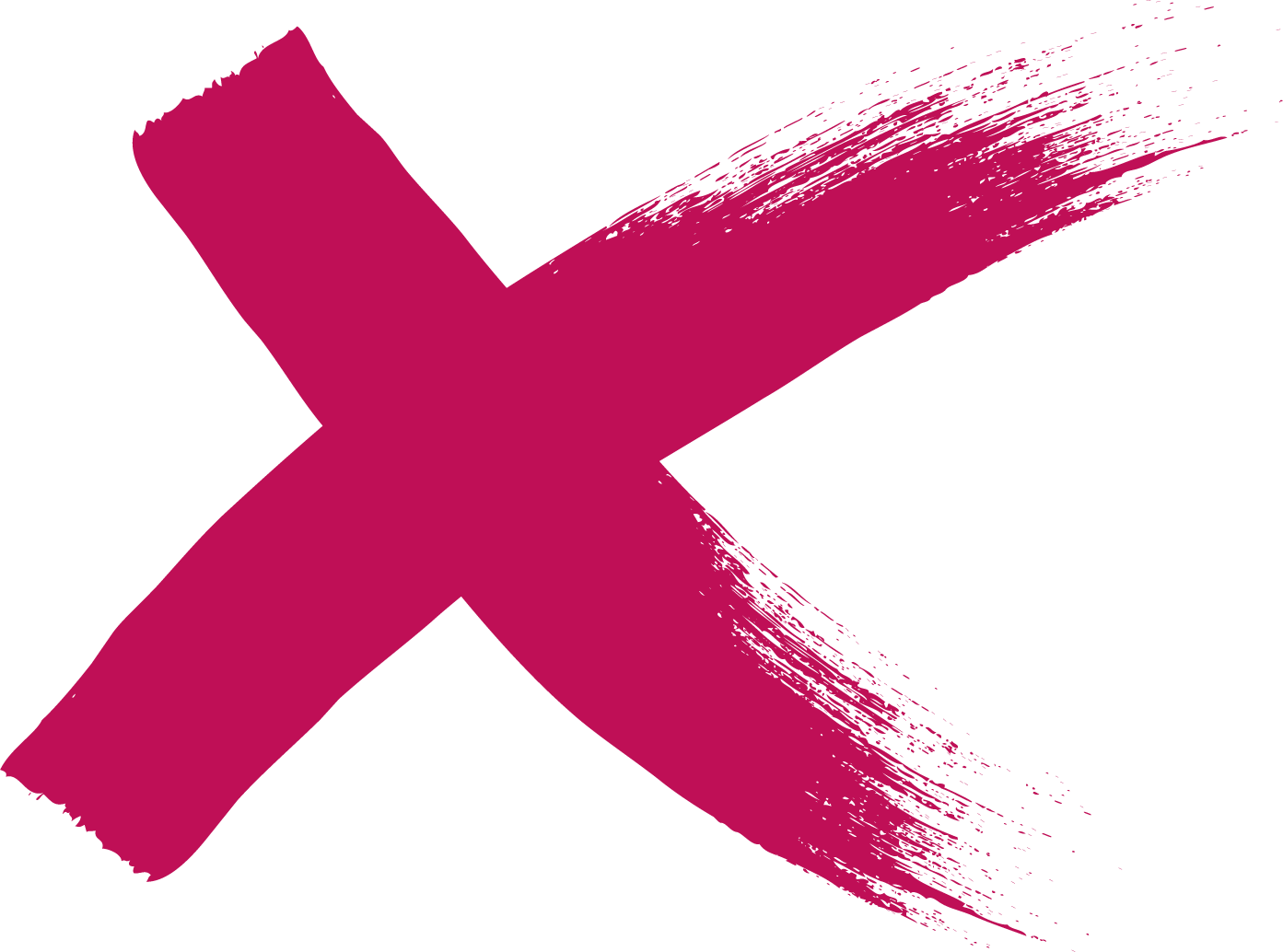 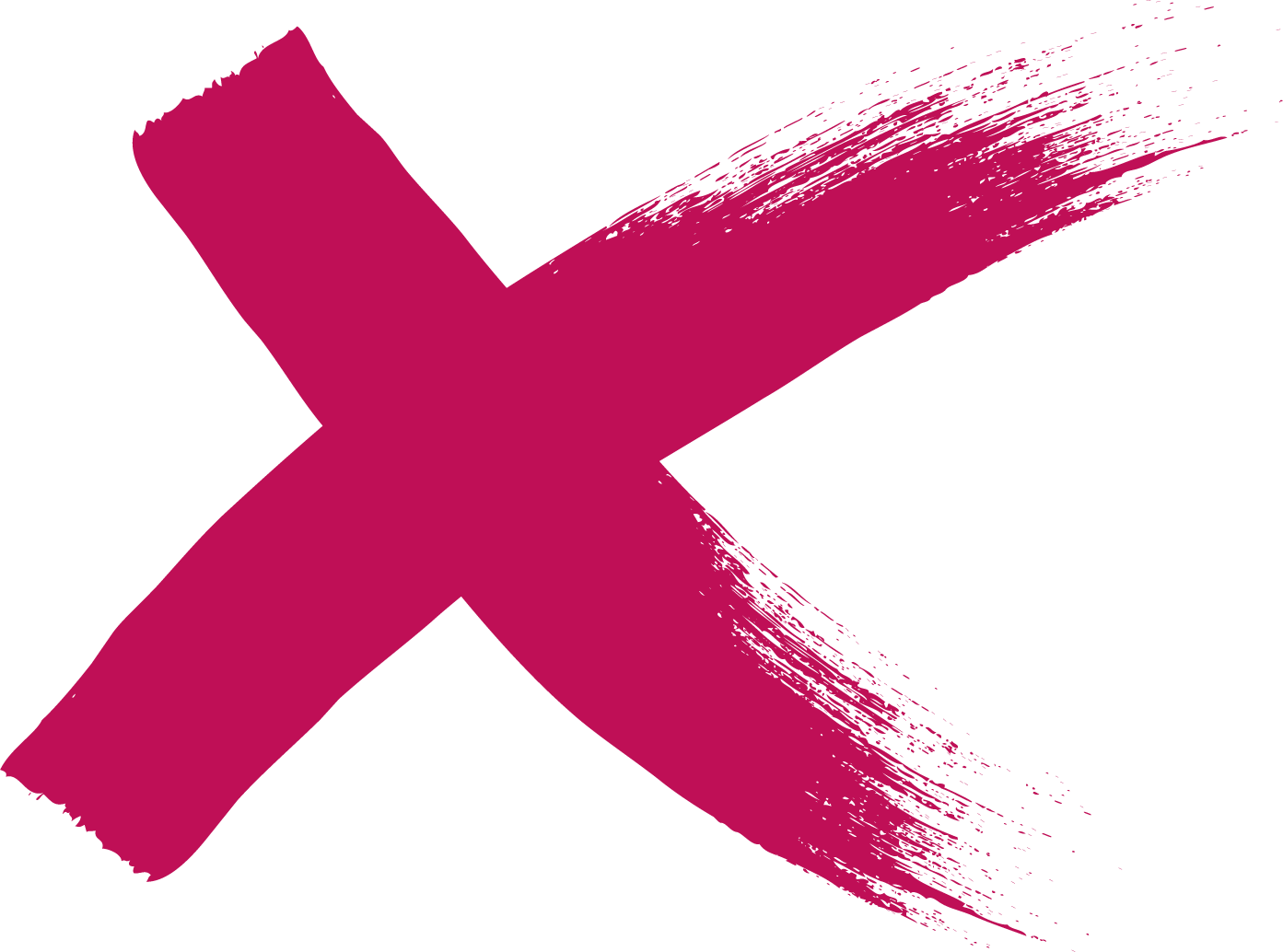 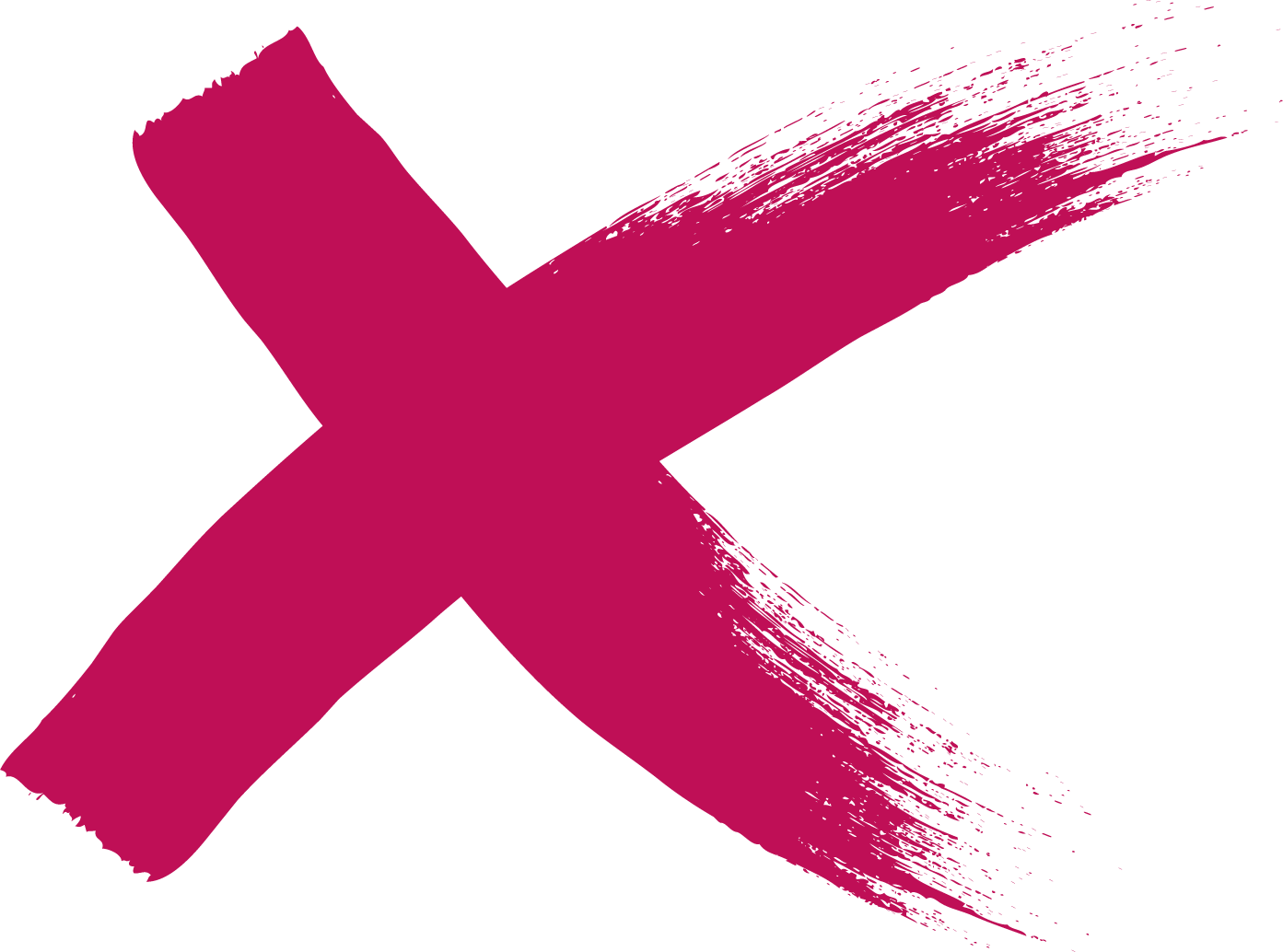 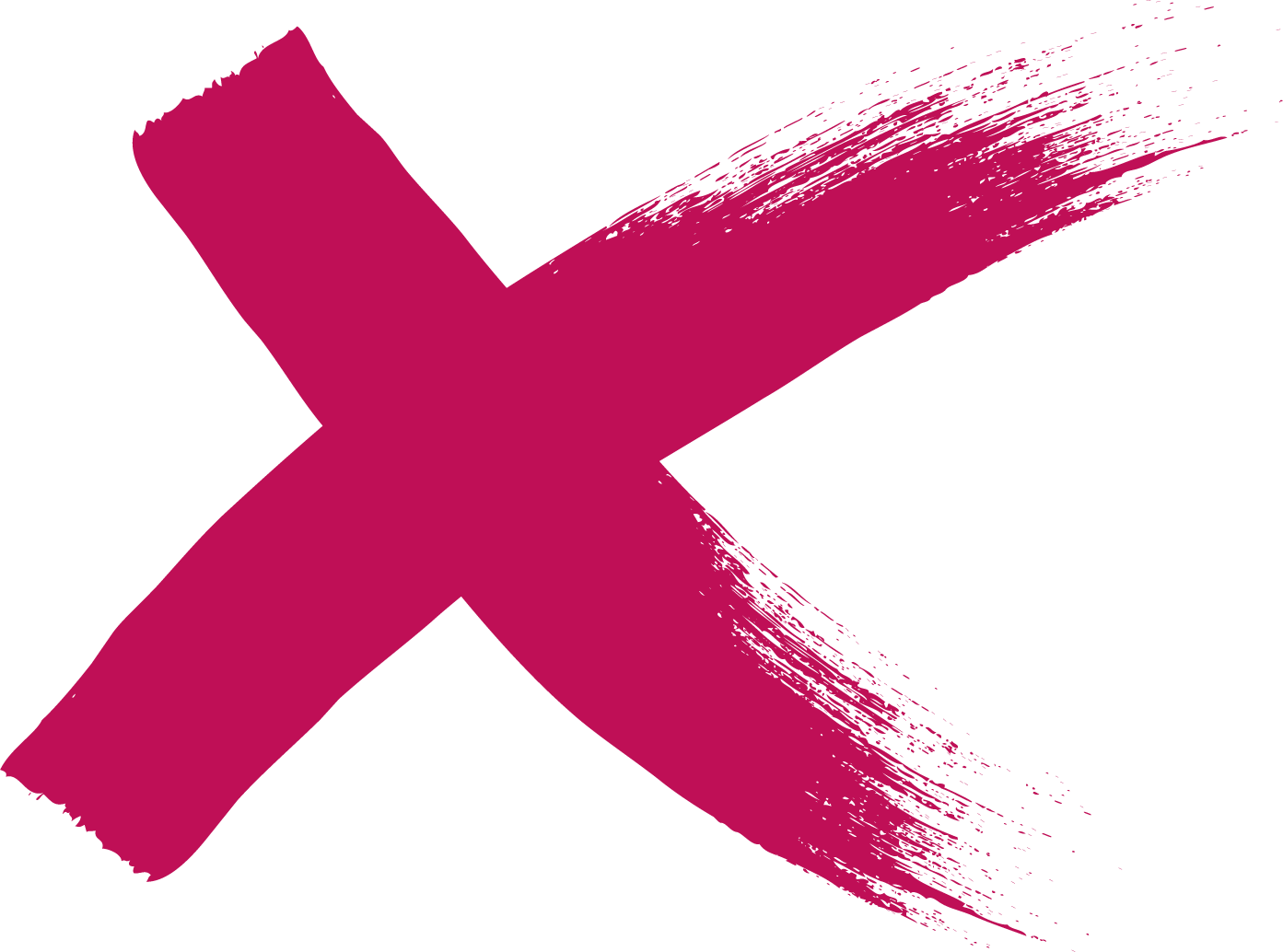 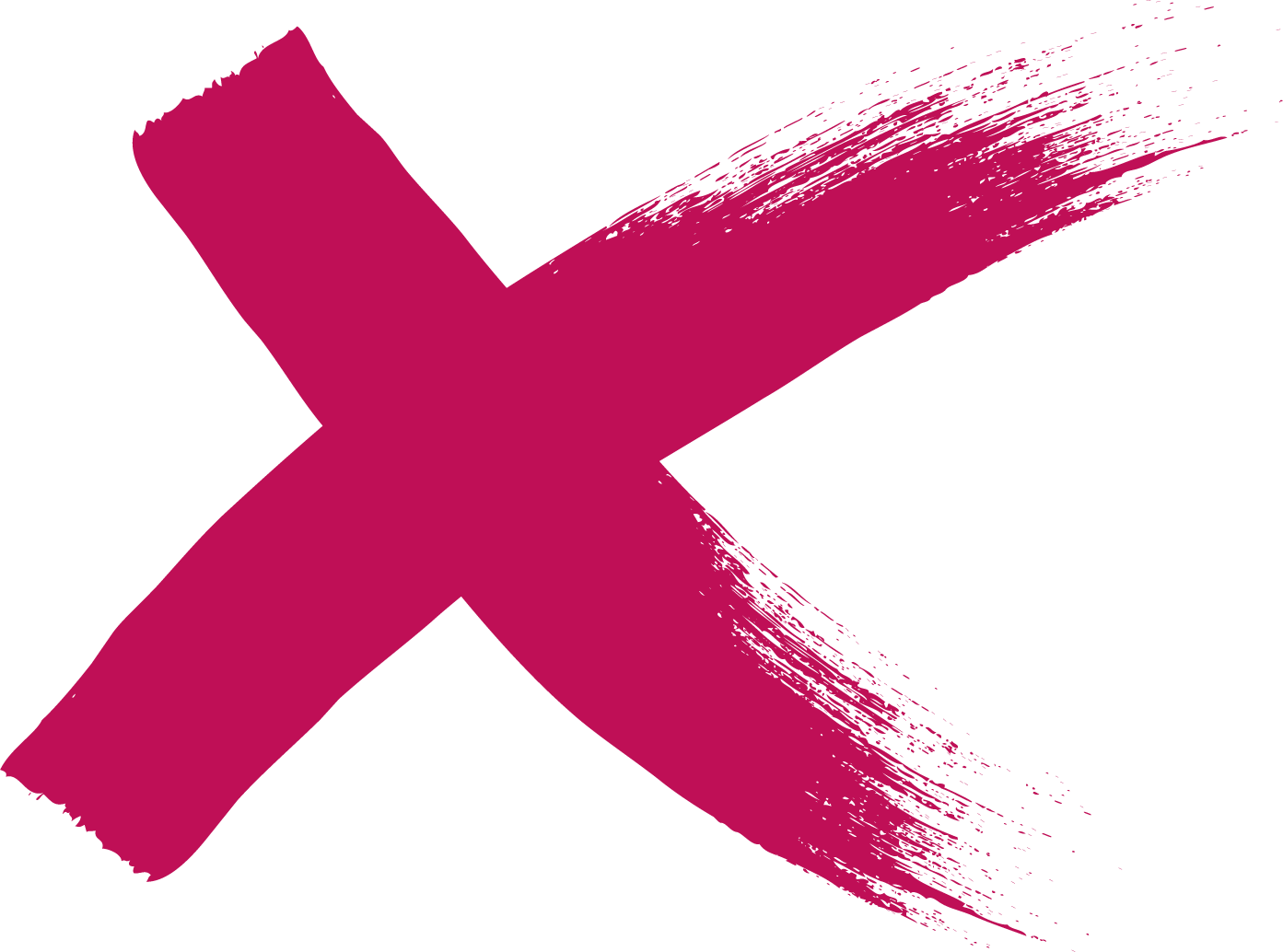 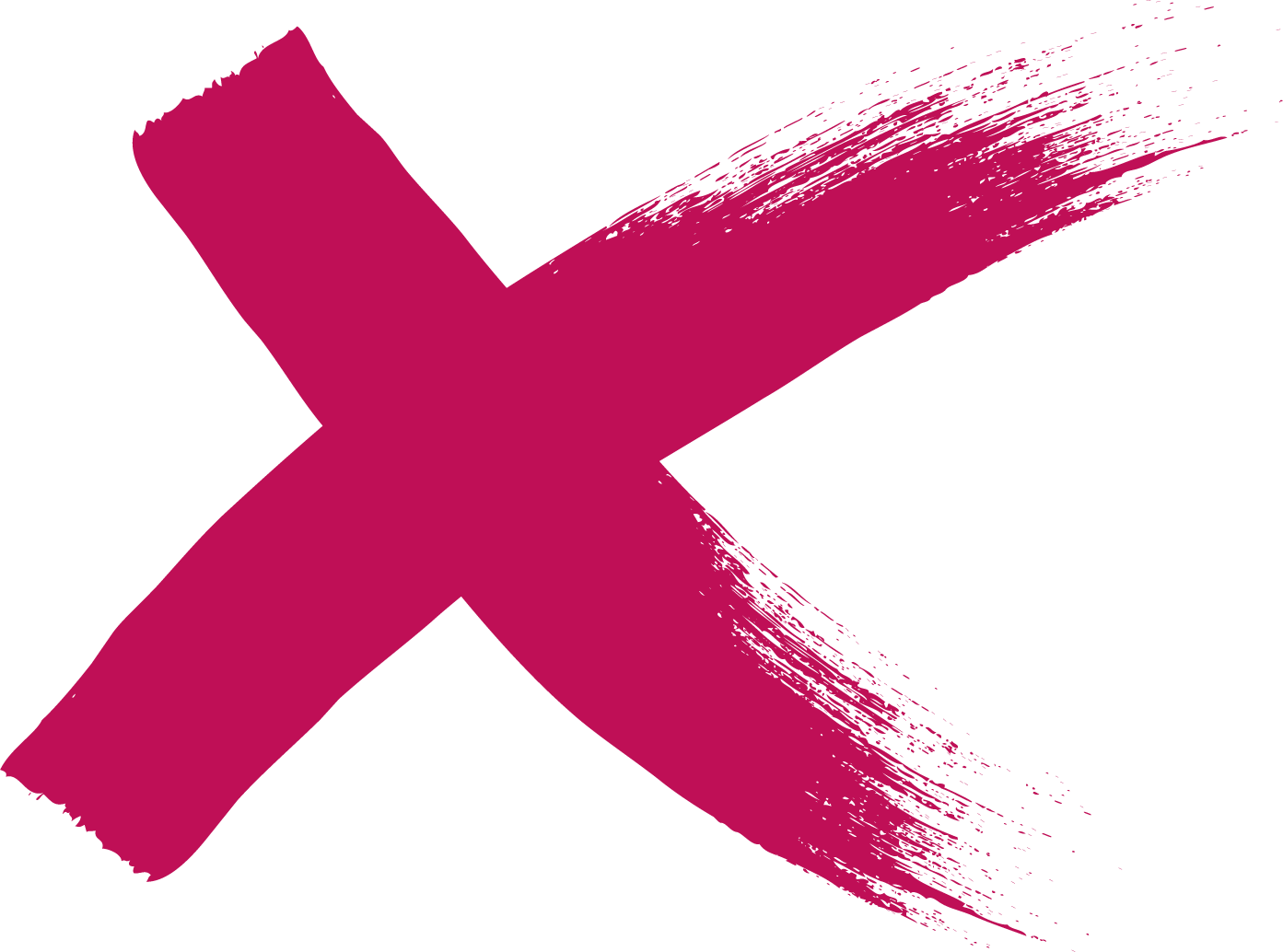 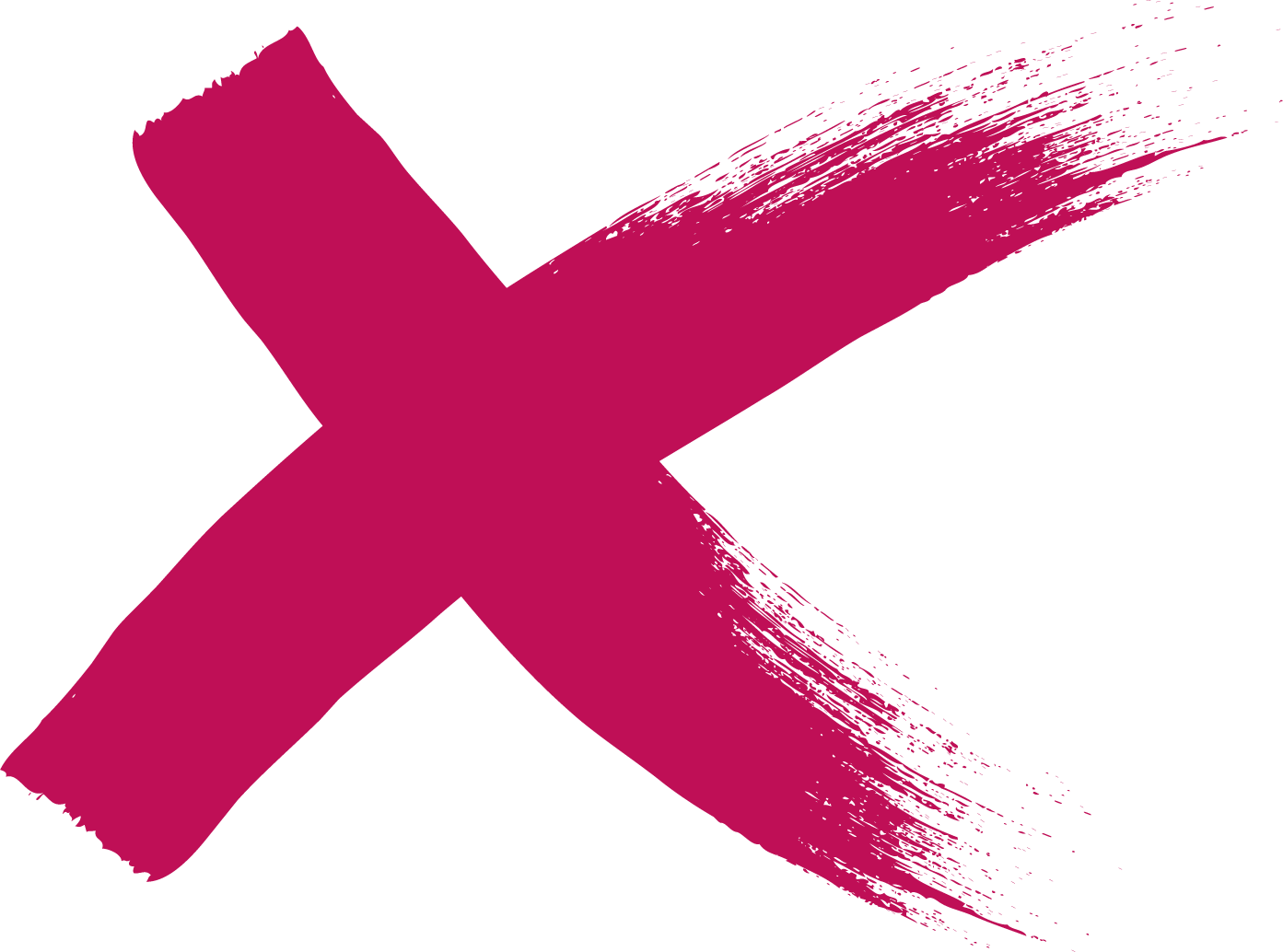 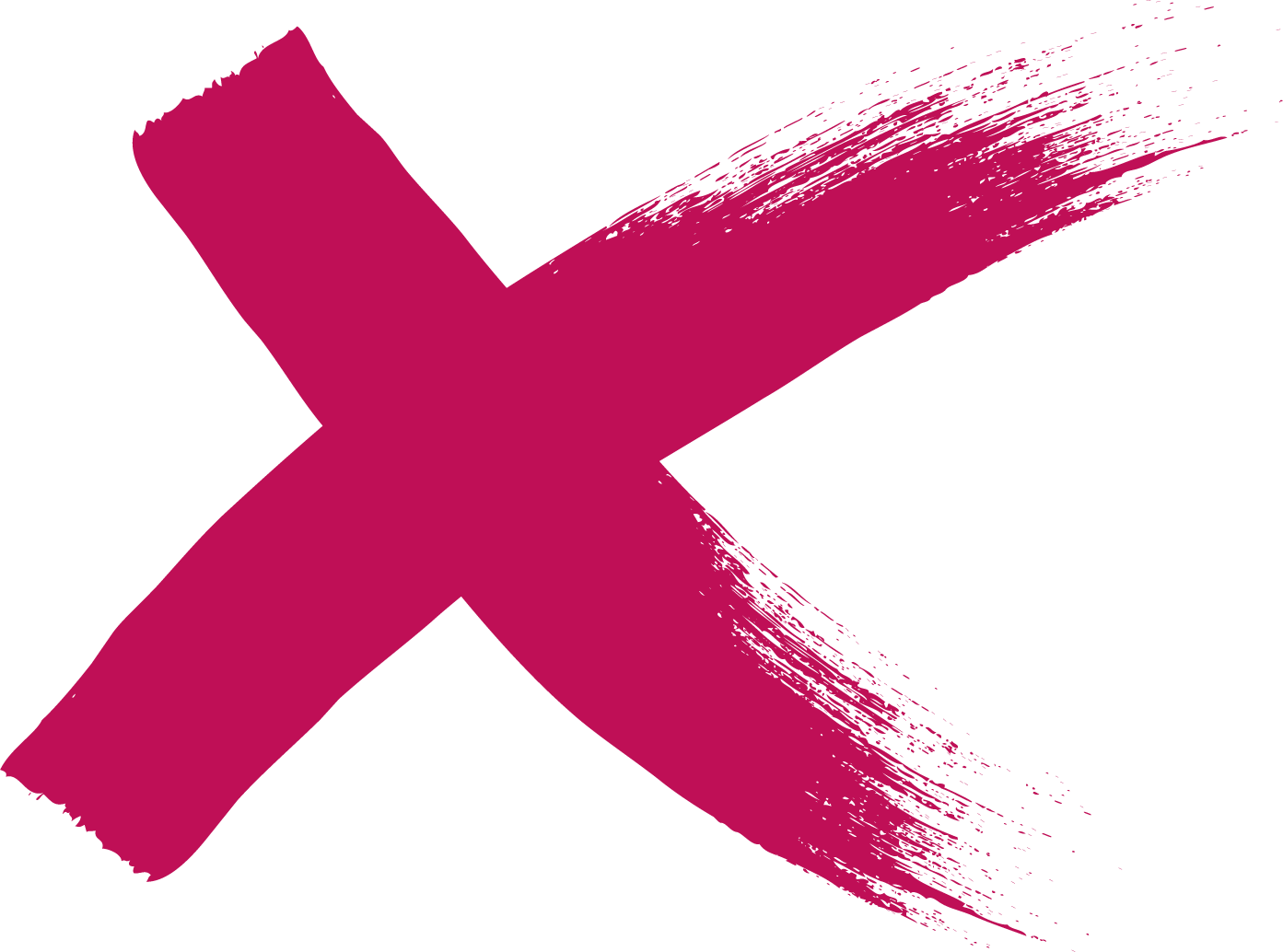 มศว : ตามหลังศิลปากรมา
หน้า | 48
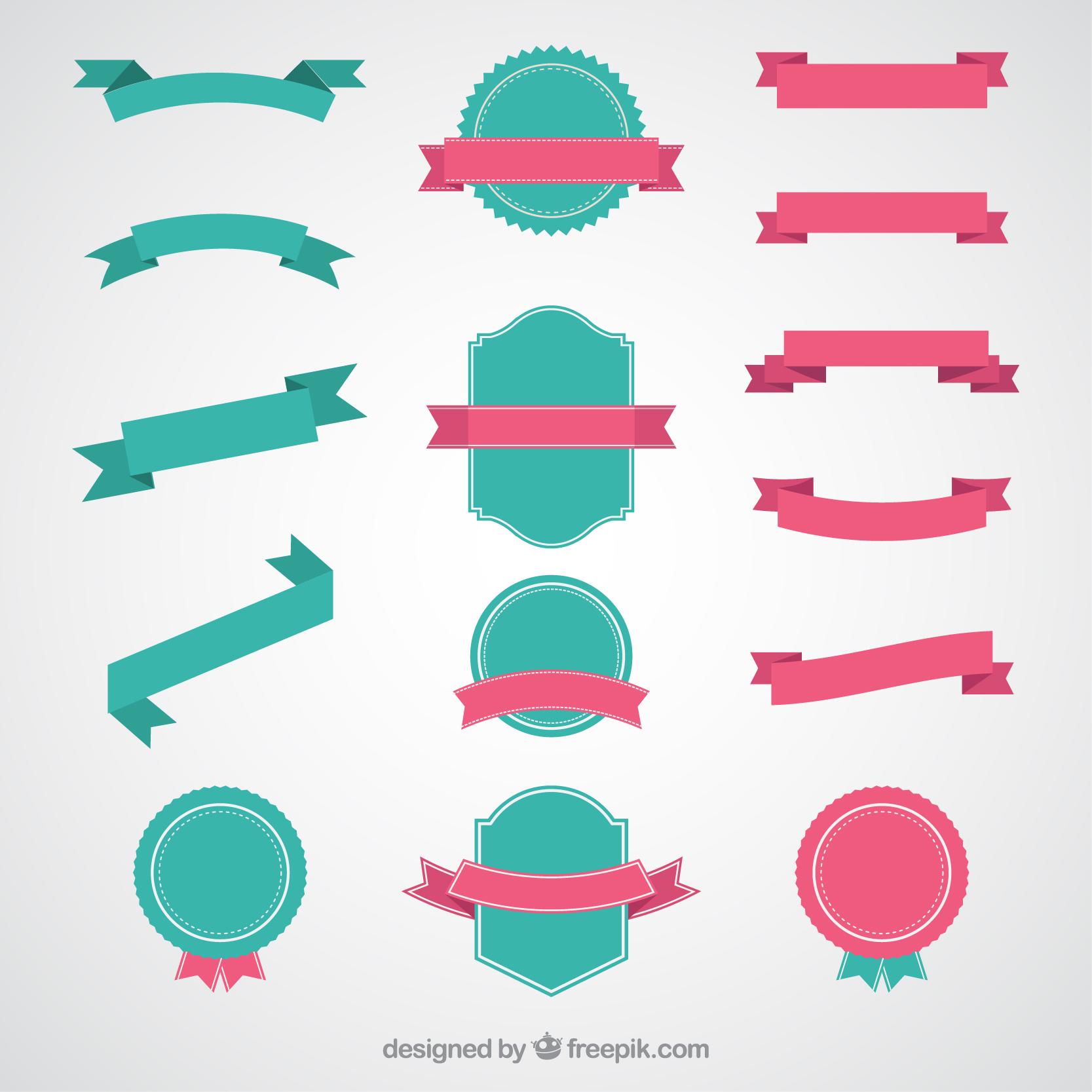 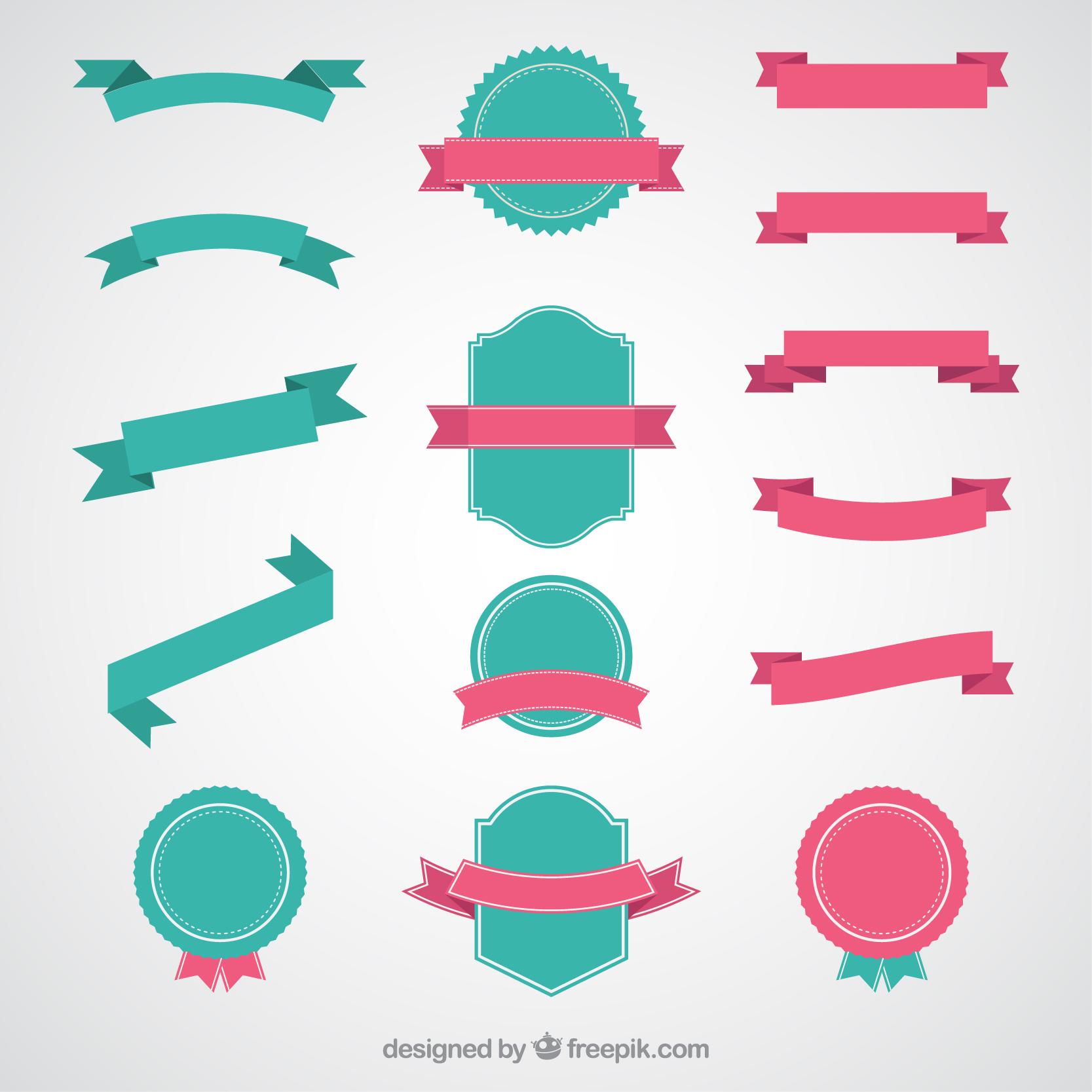 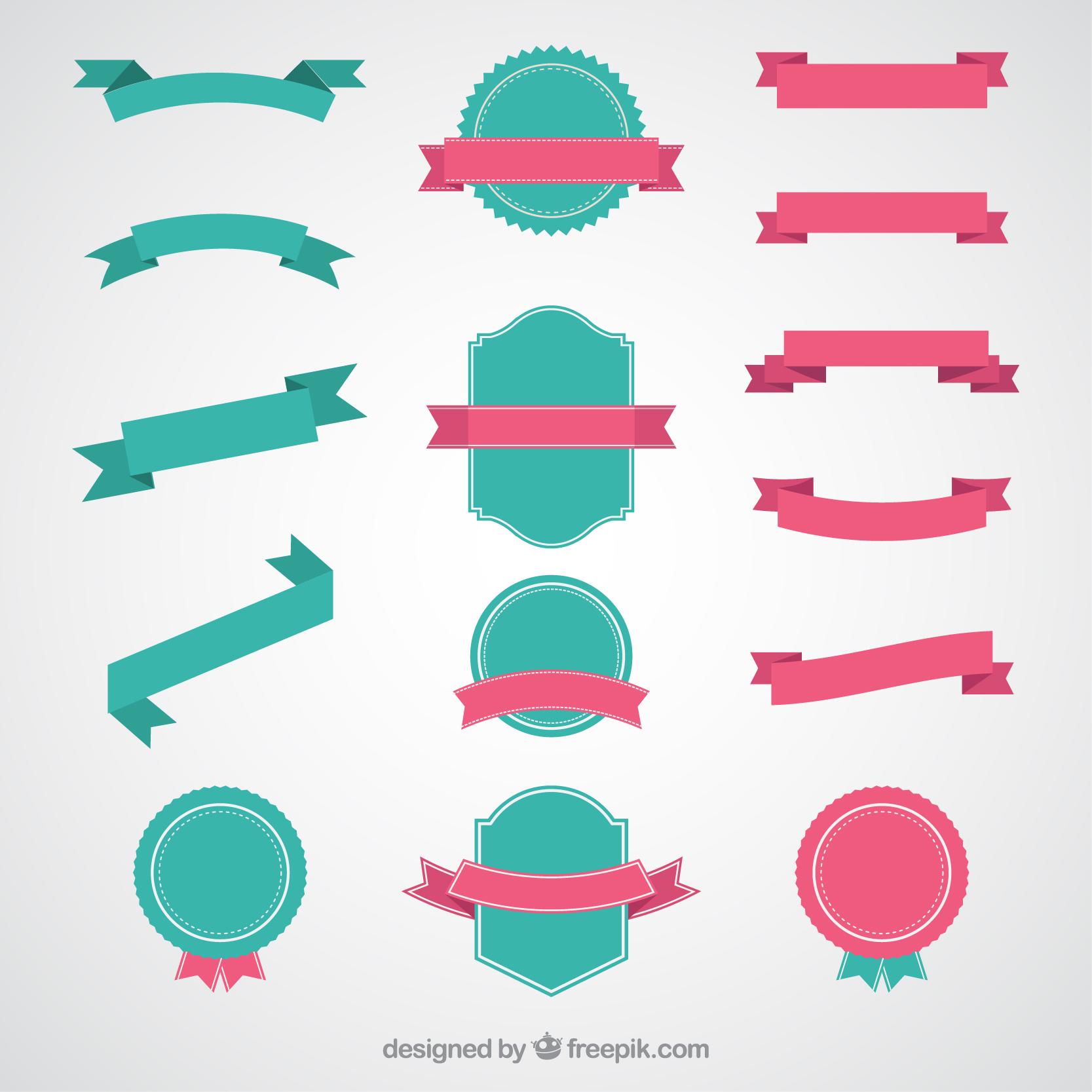 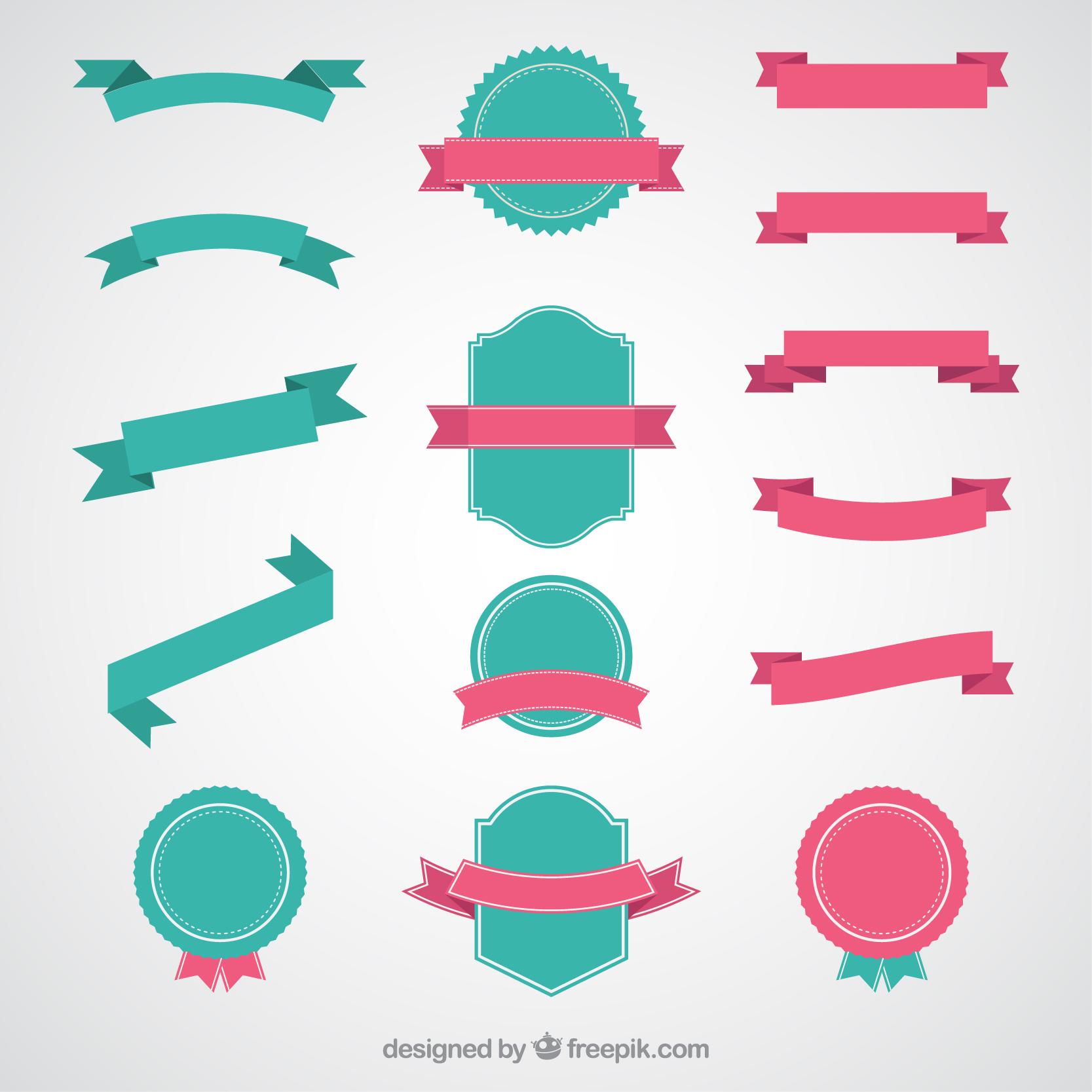 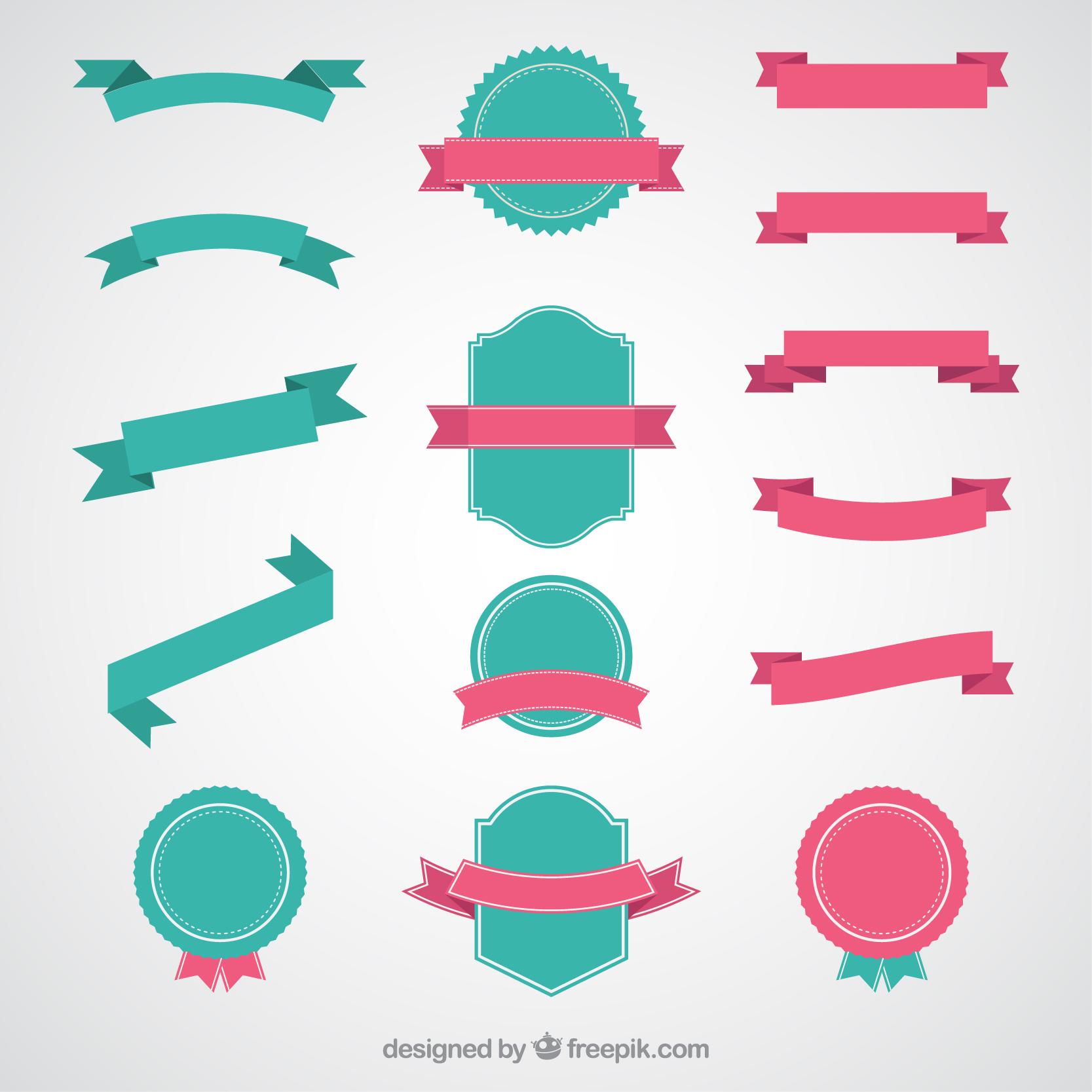 4
5
1
2
3
จุฬา
บูรพา
มศว
ศิลปากร
เกษตร
จุฬา
บูรพา
มศว
ศิลปากร
เกษตร
จุฬา
บูรพา
มศว
ศิลปากร
เกษตร
จุฬา
บูรพา
มศว
ศิลปากร
เกษตร
จุฬา
บูรพา
มศว
ศิลปากร
เกษตร
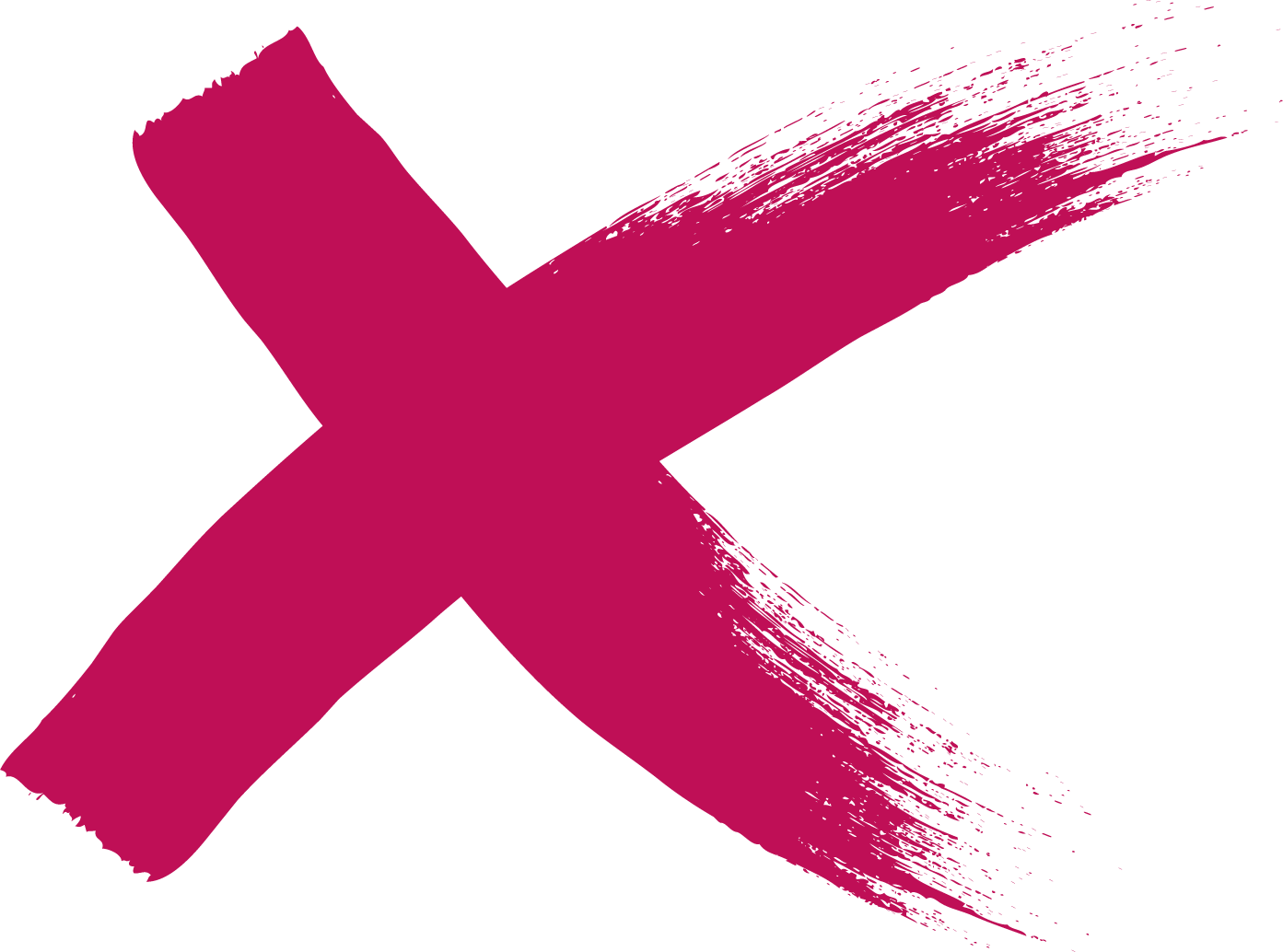 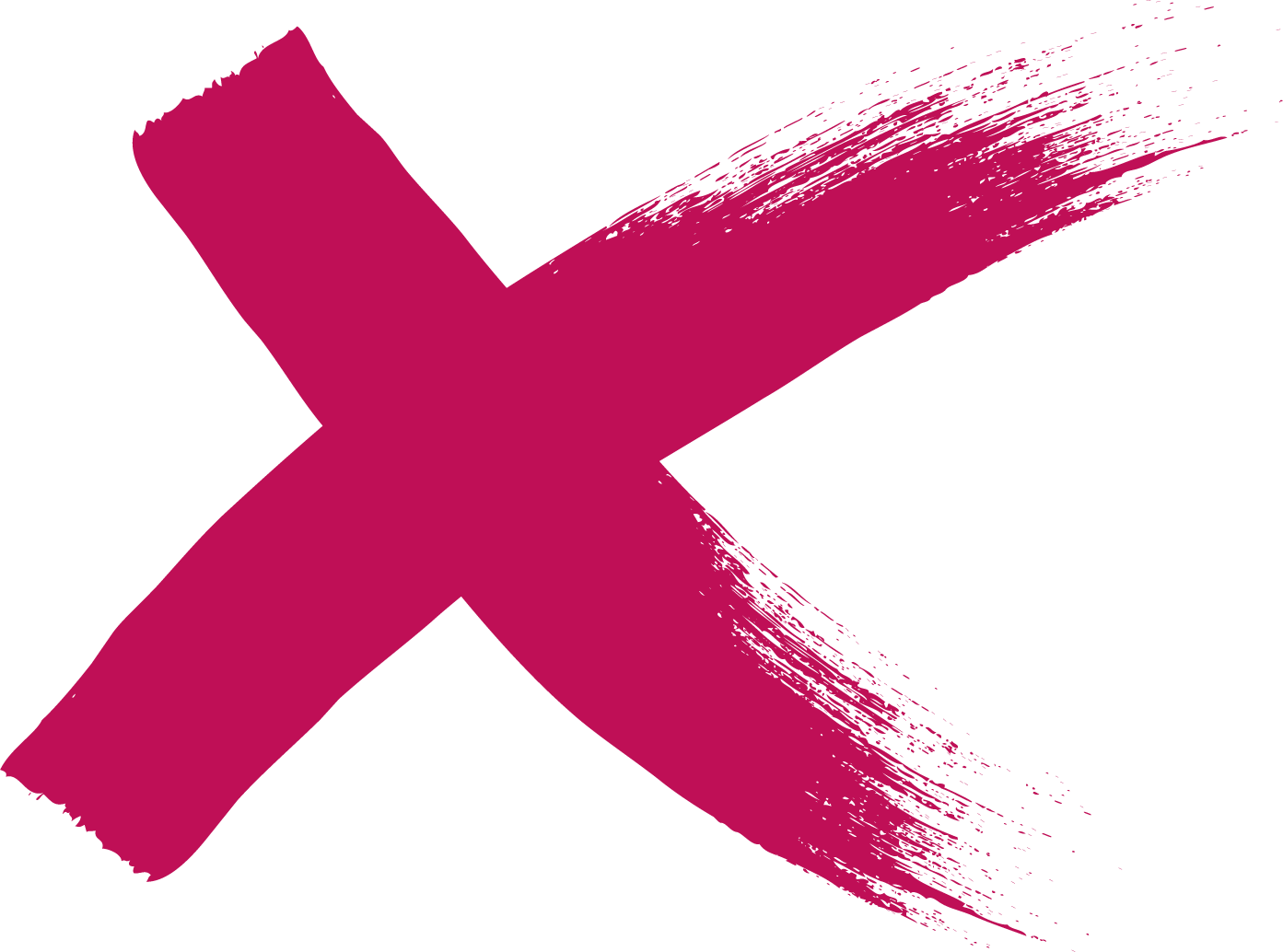 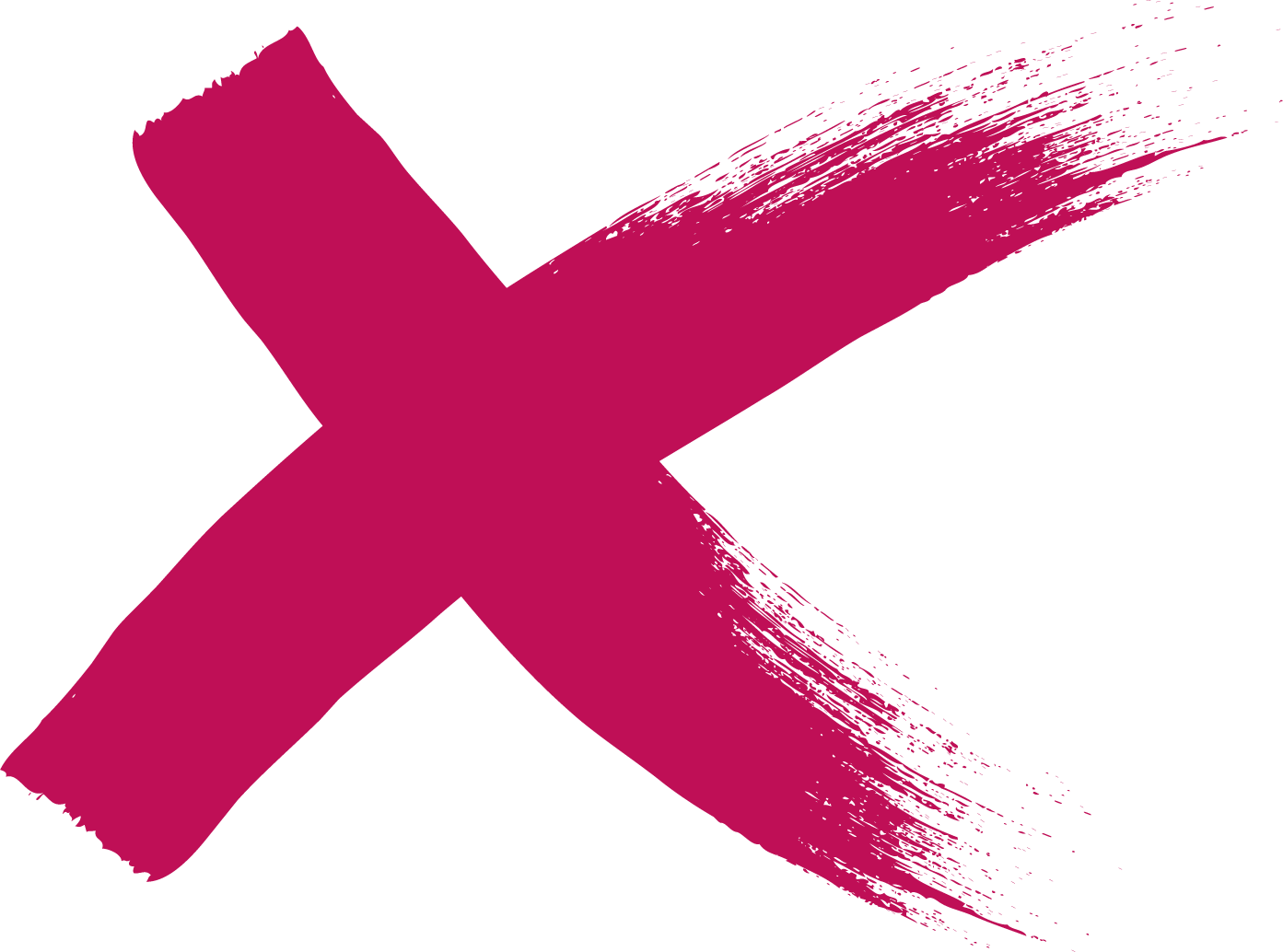 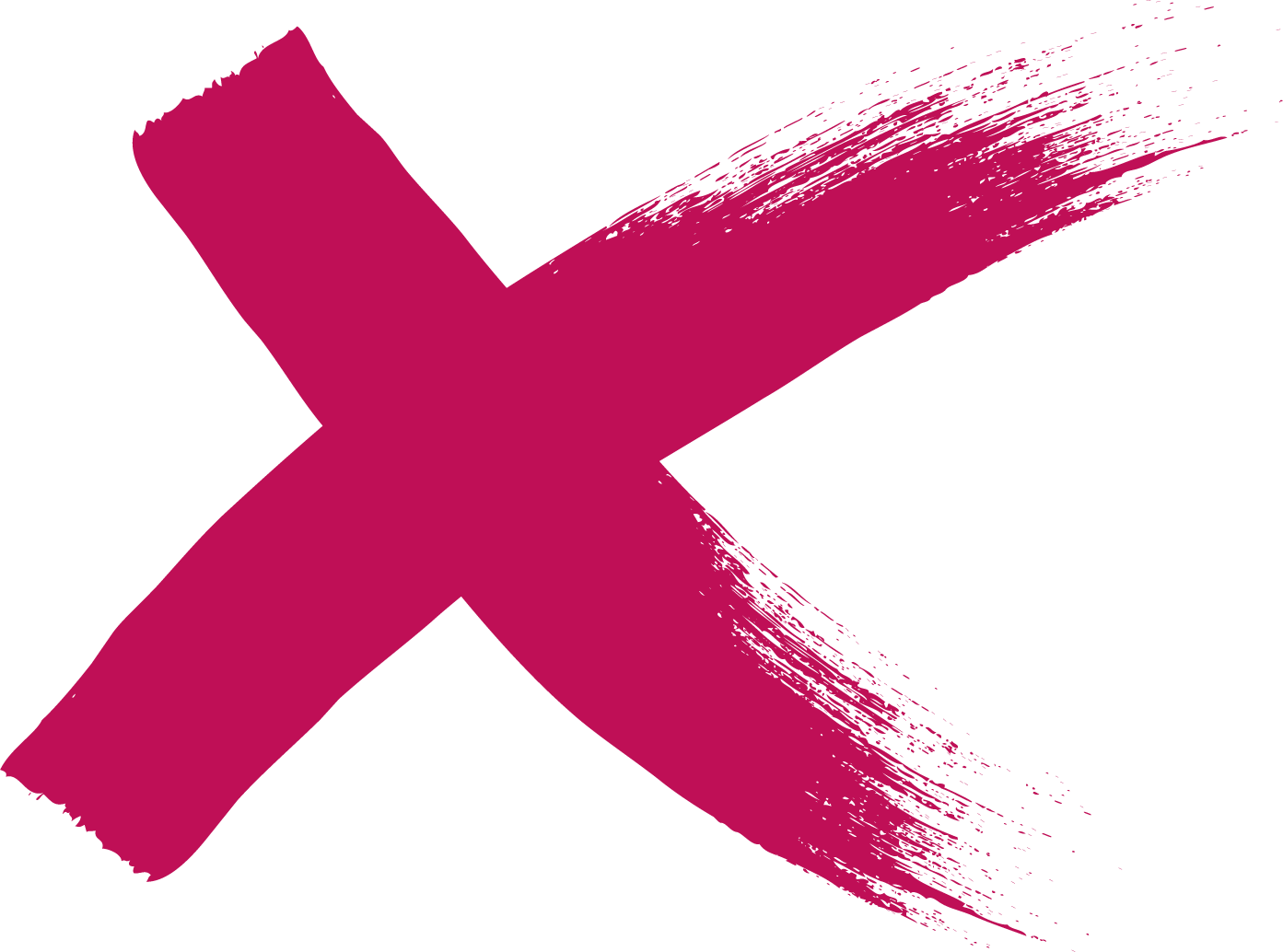 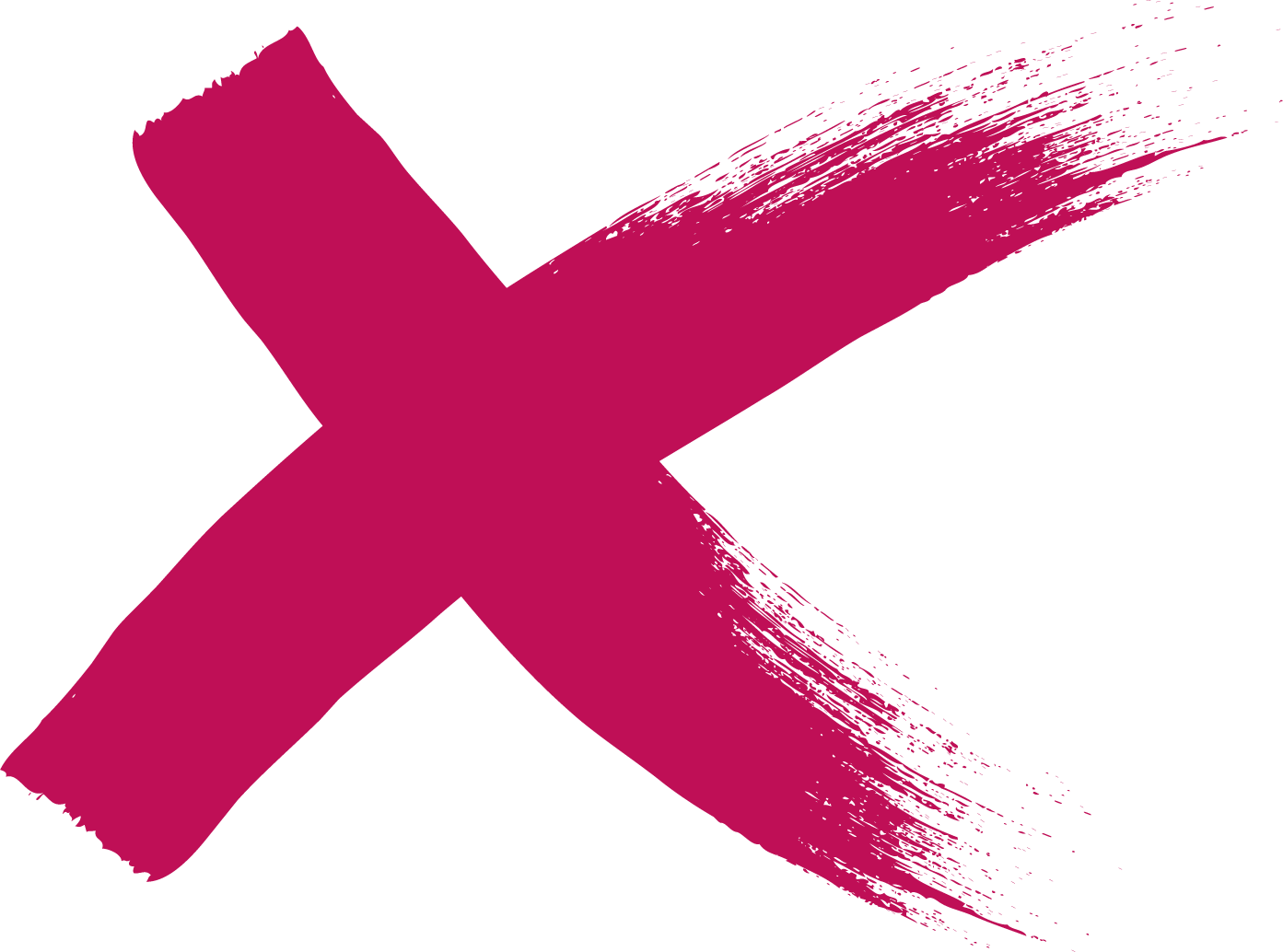 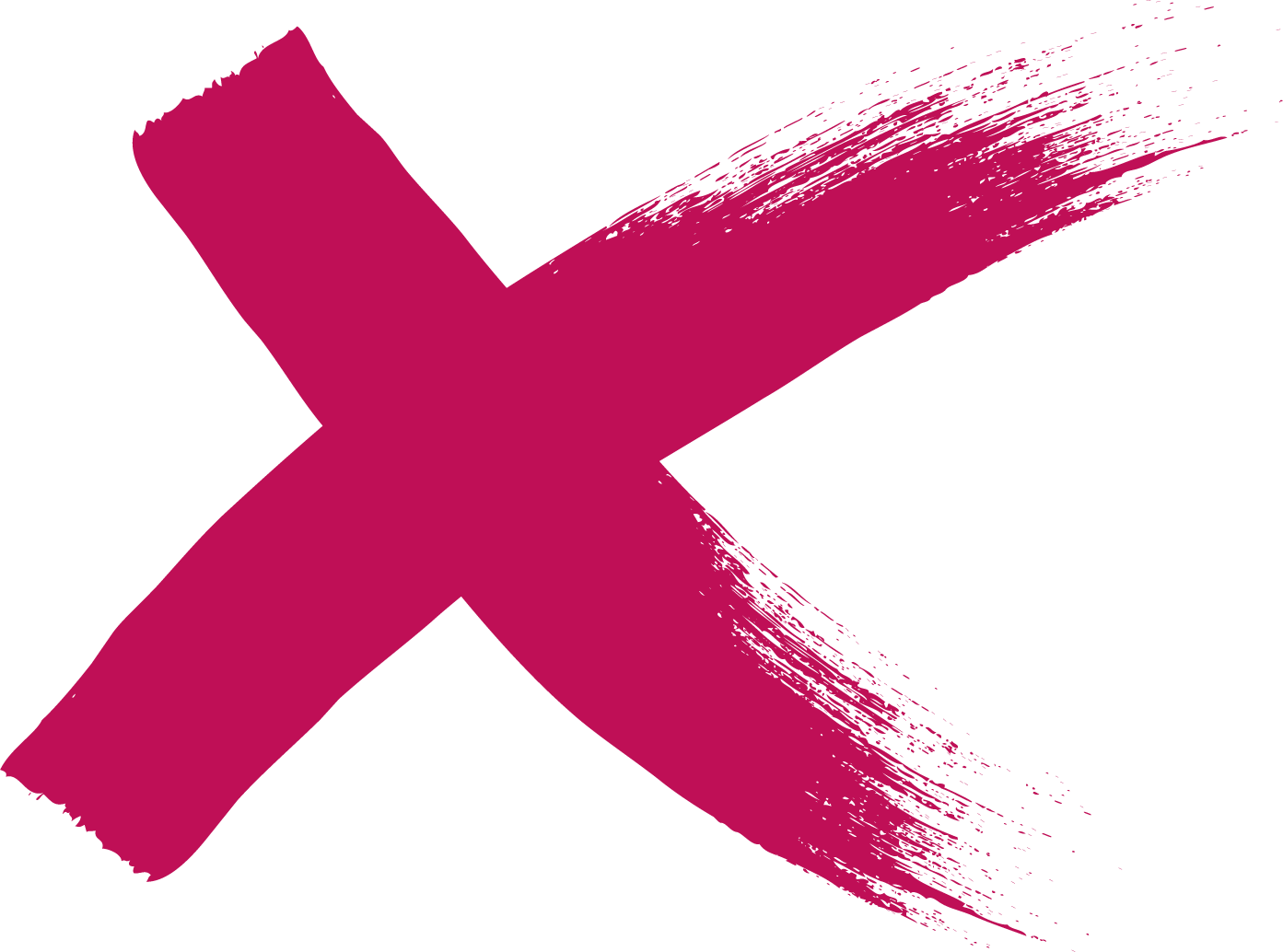 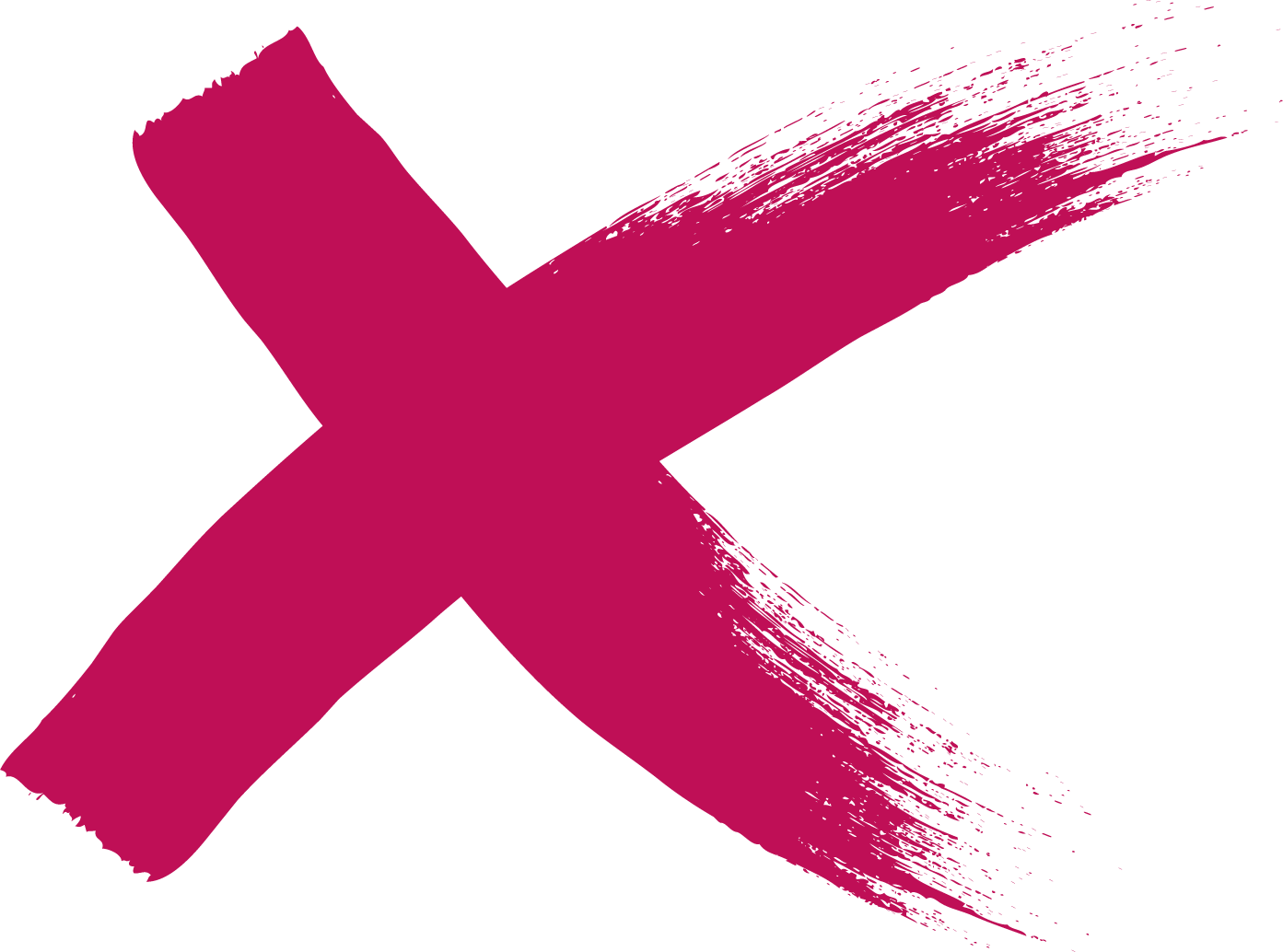 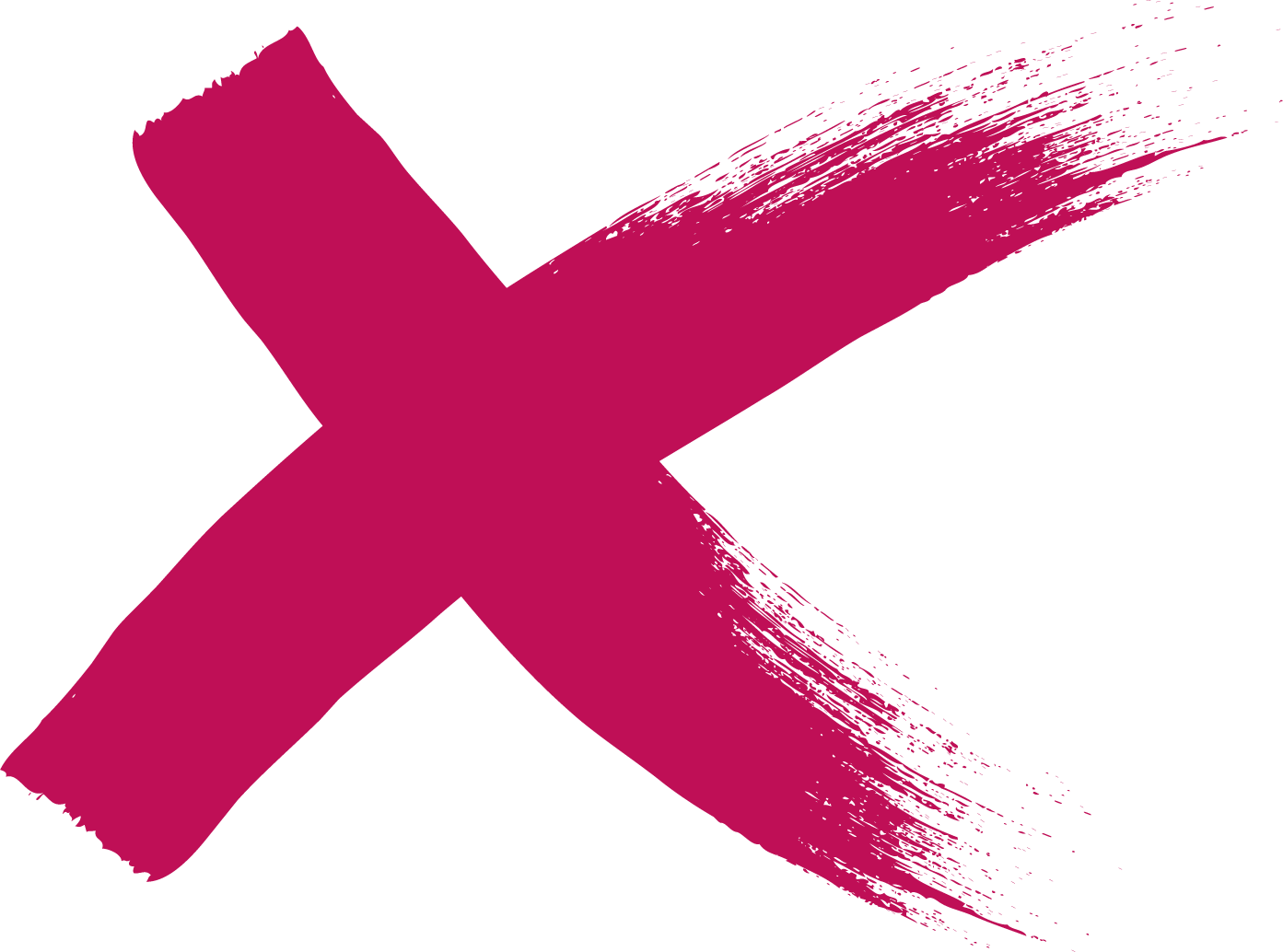 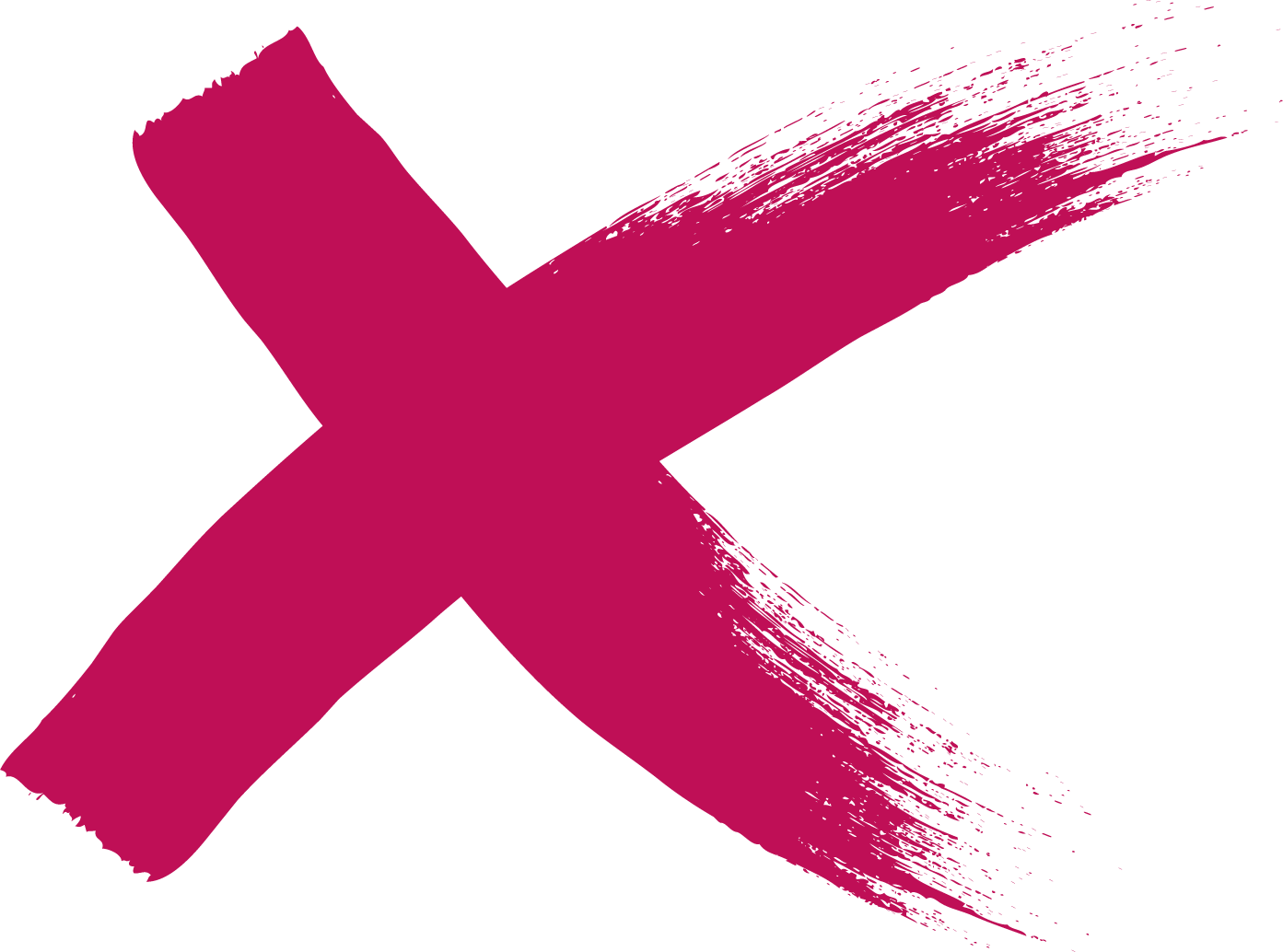 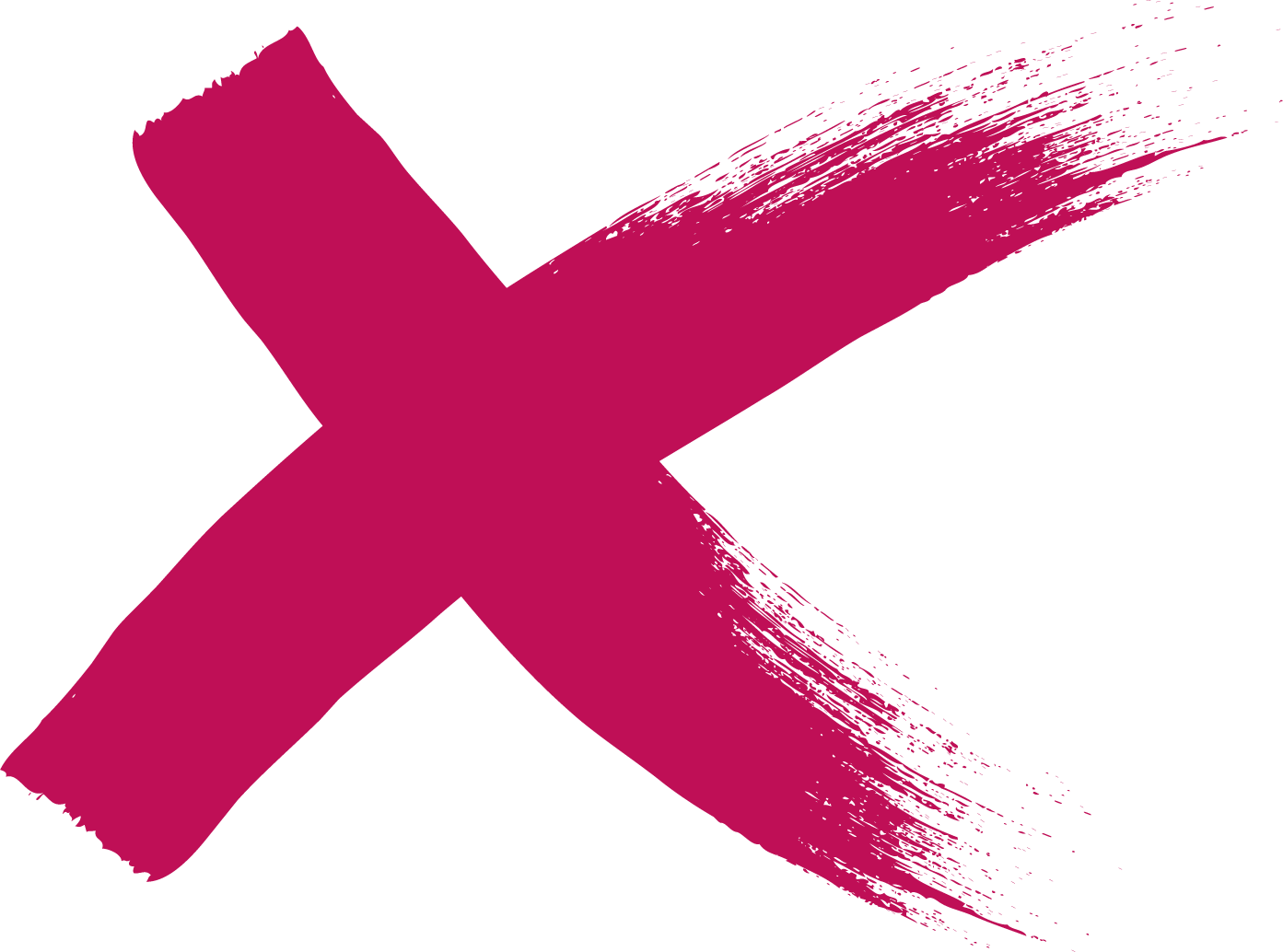 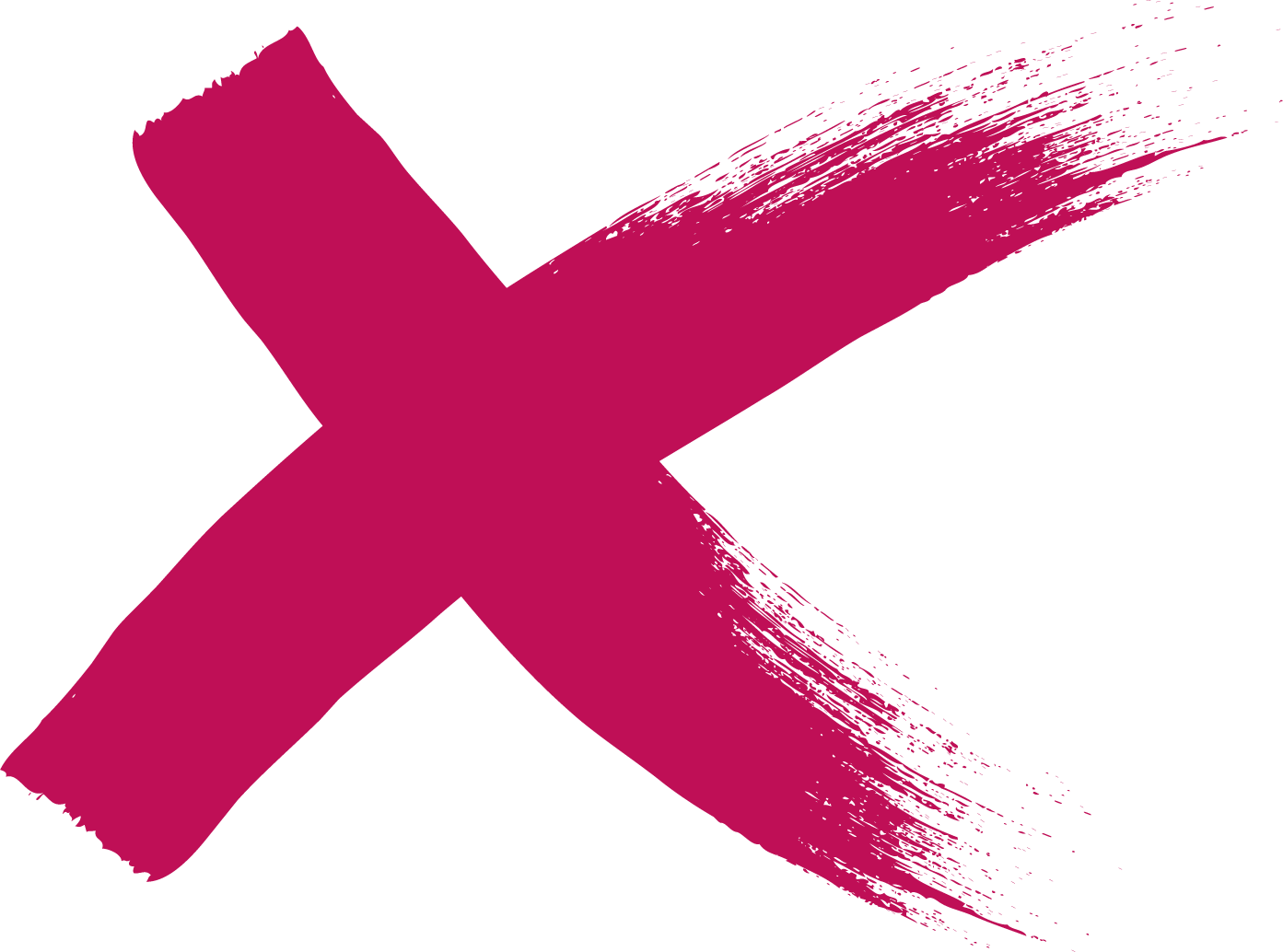 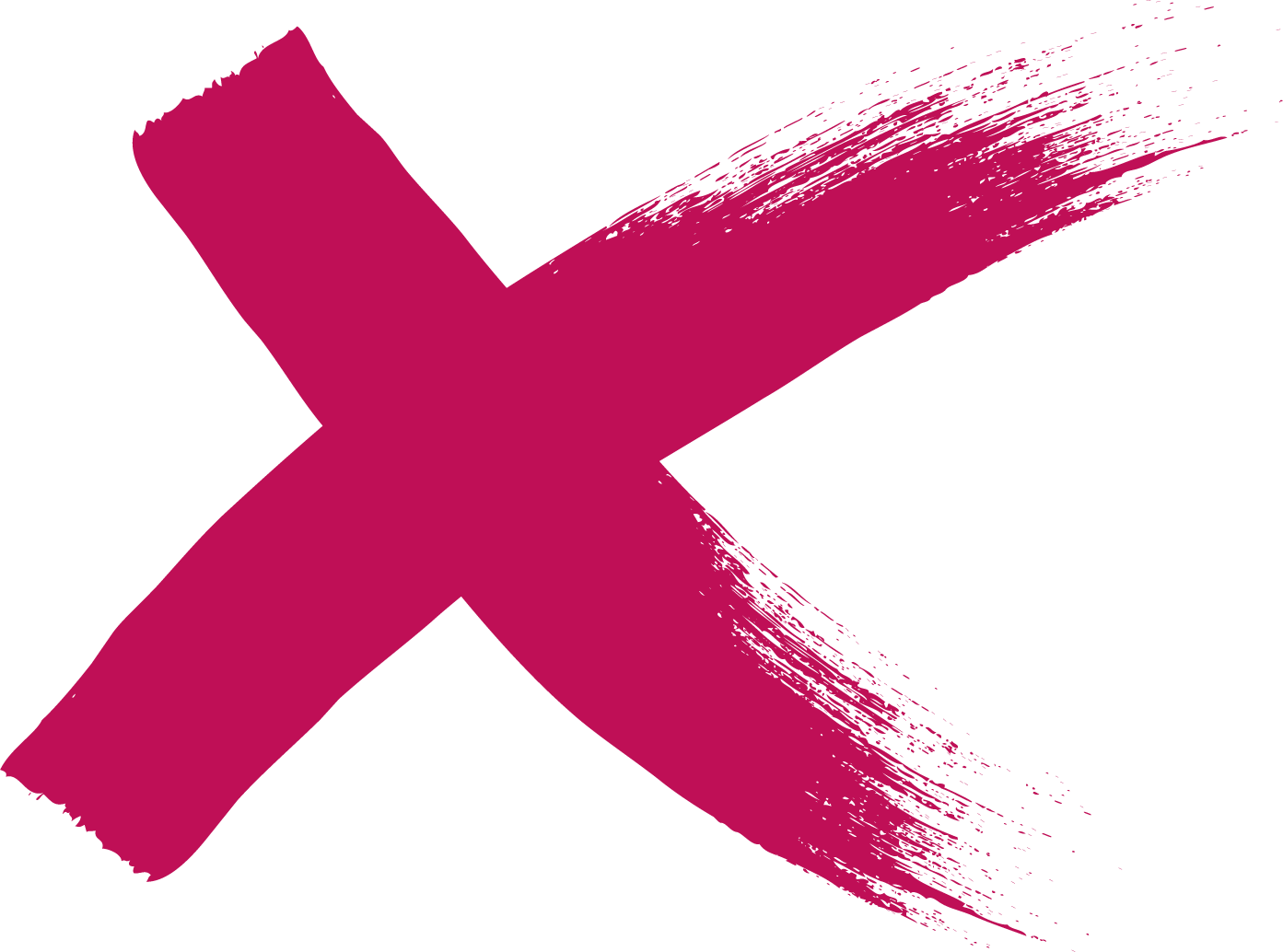 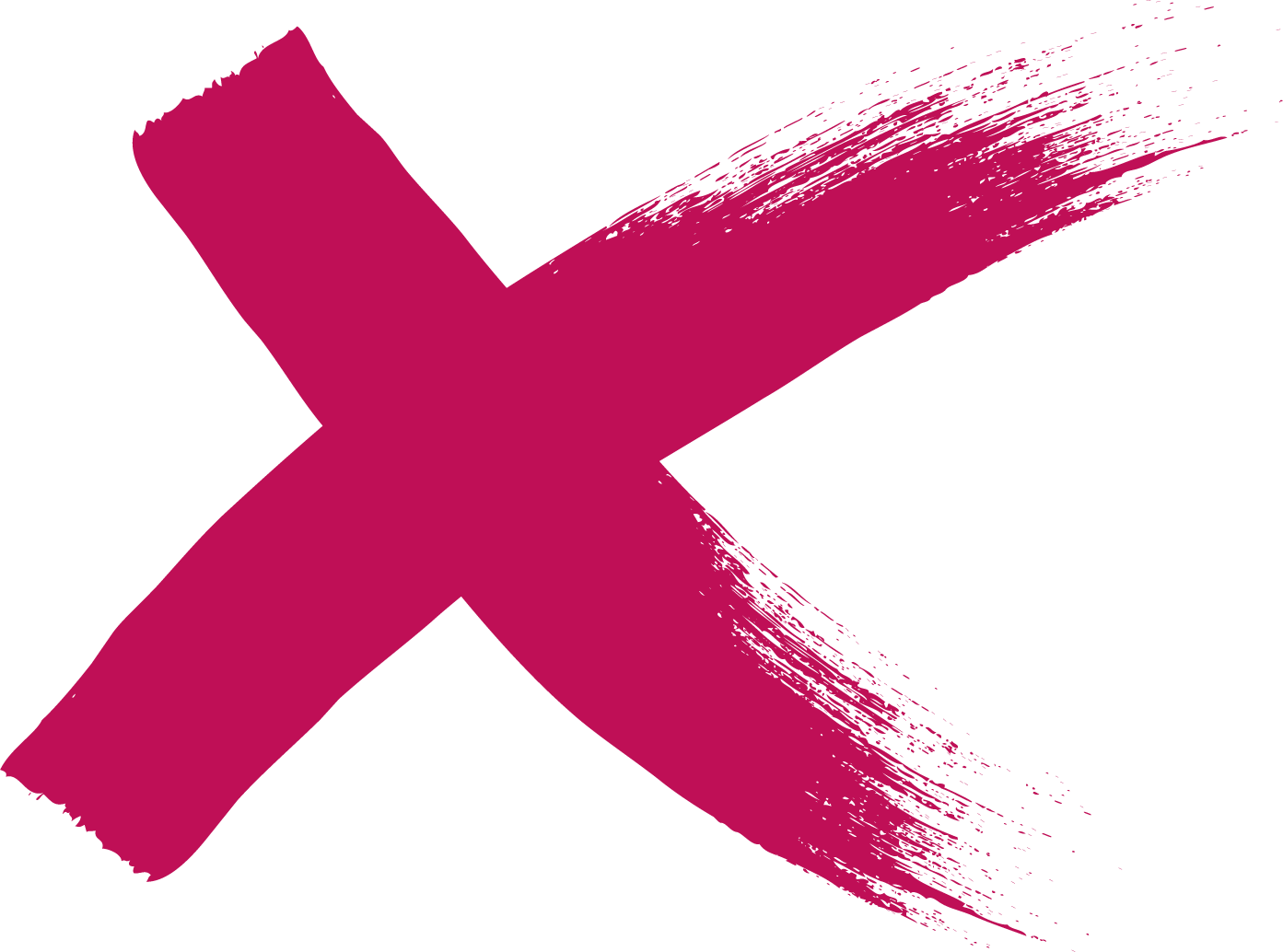 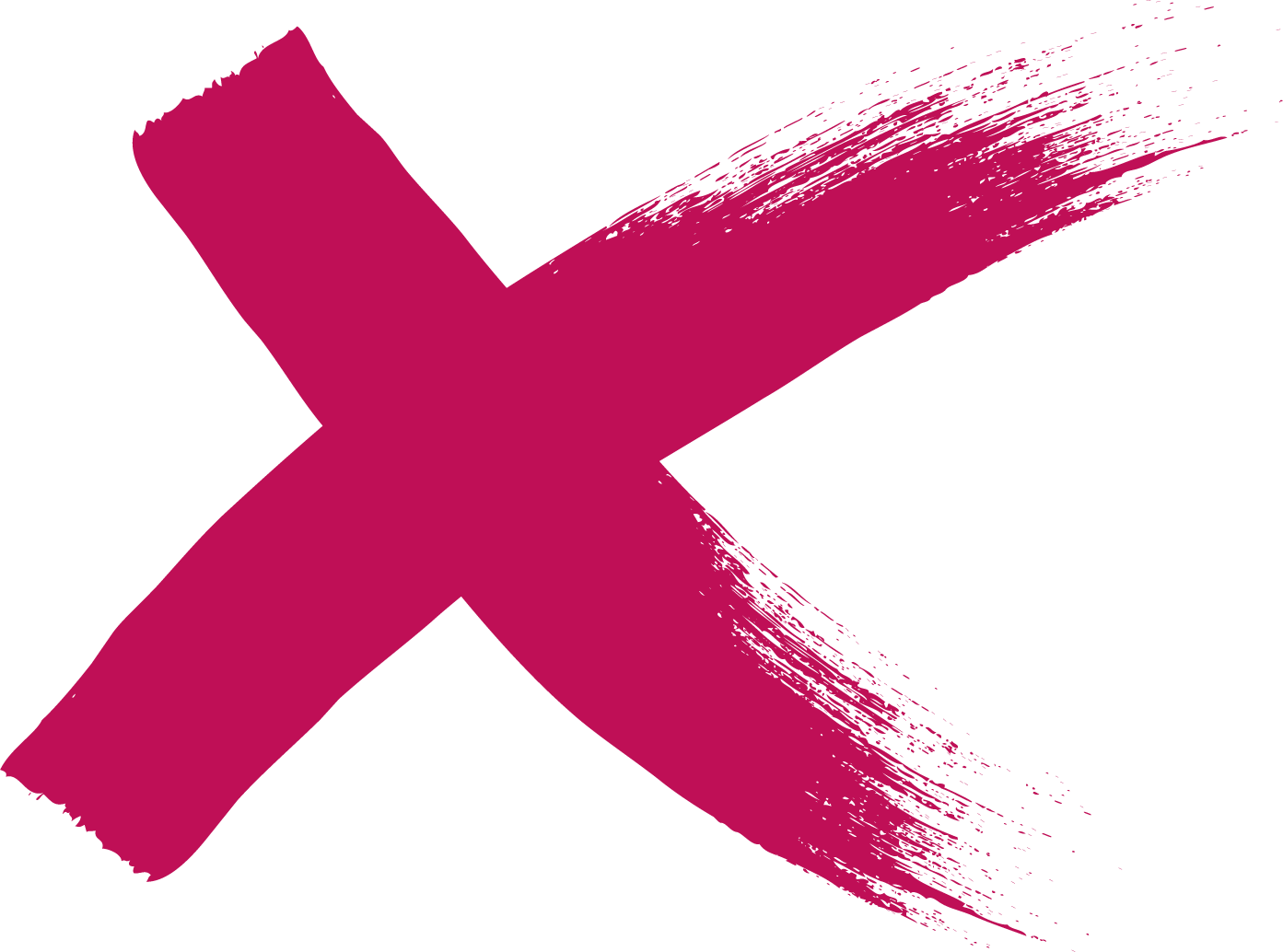 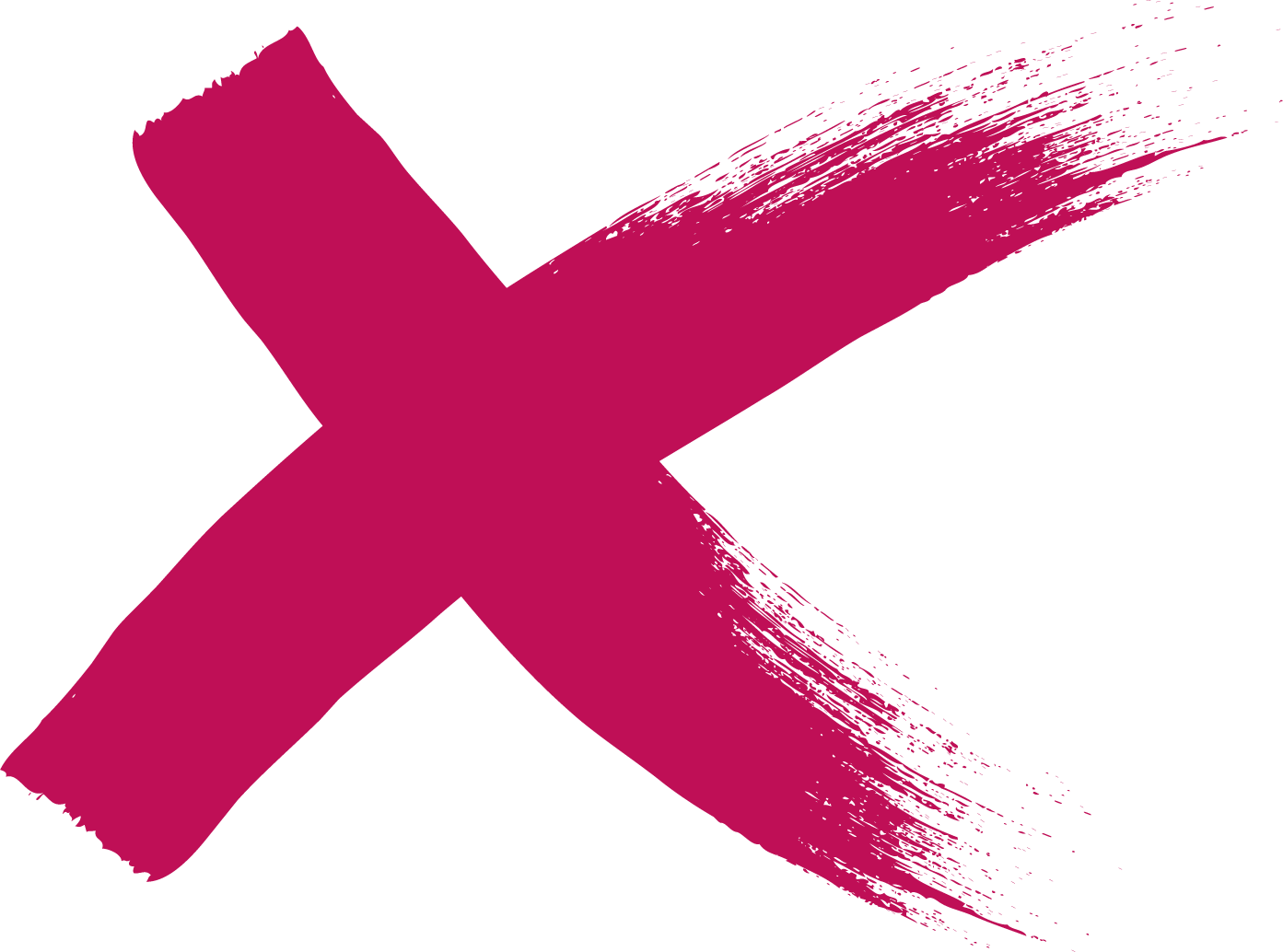 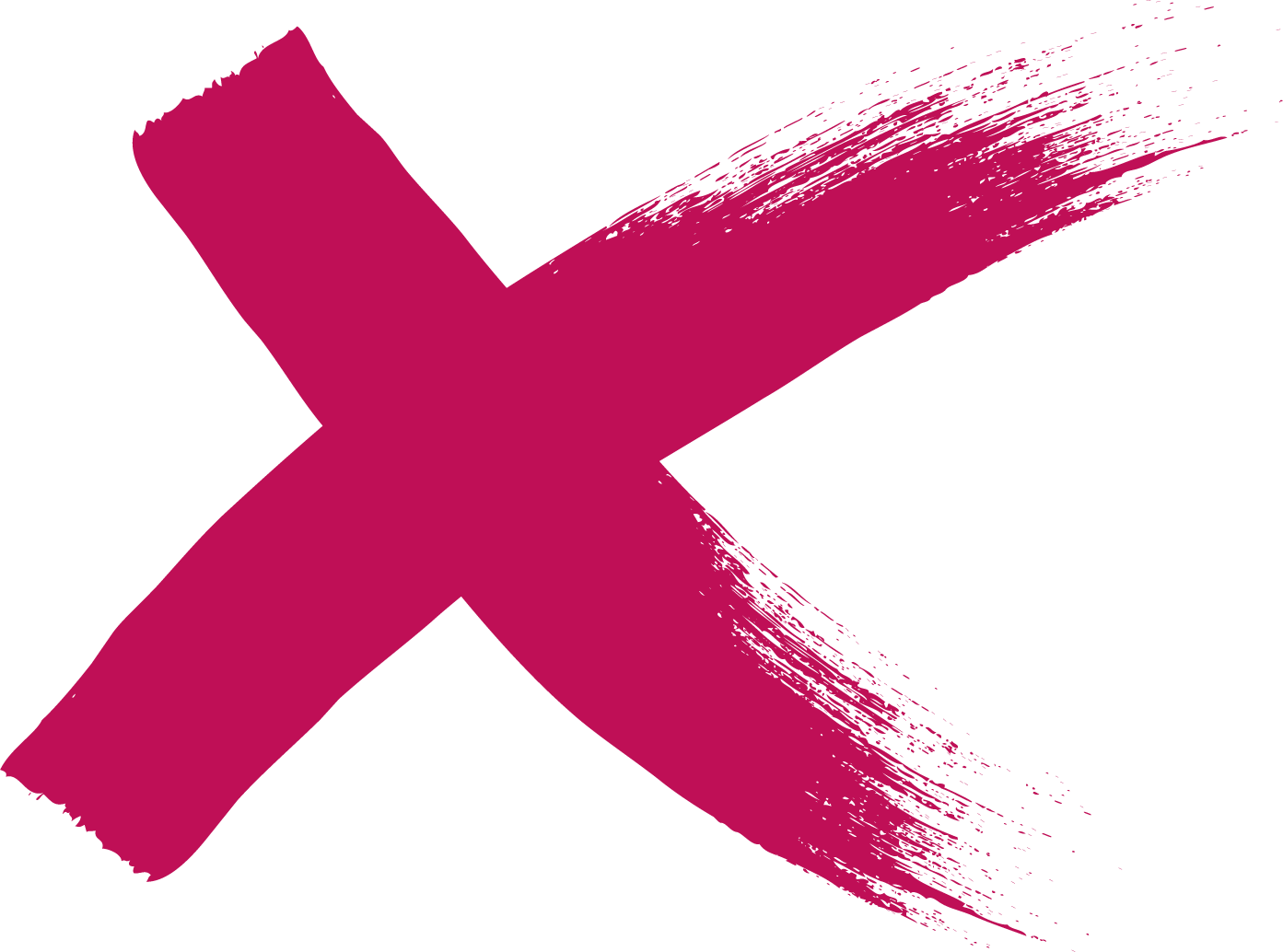 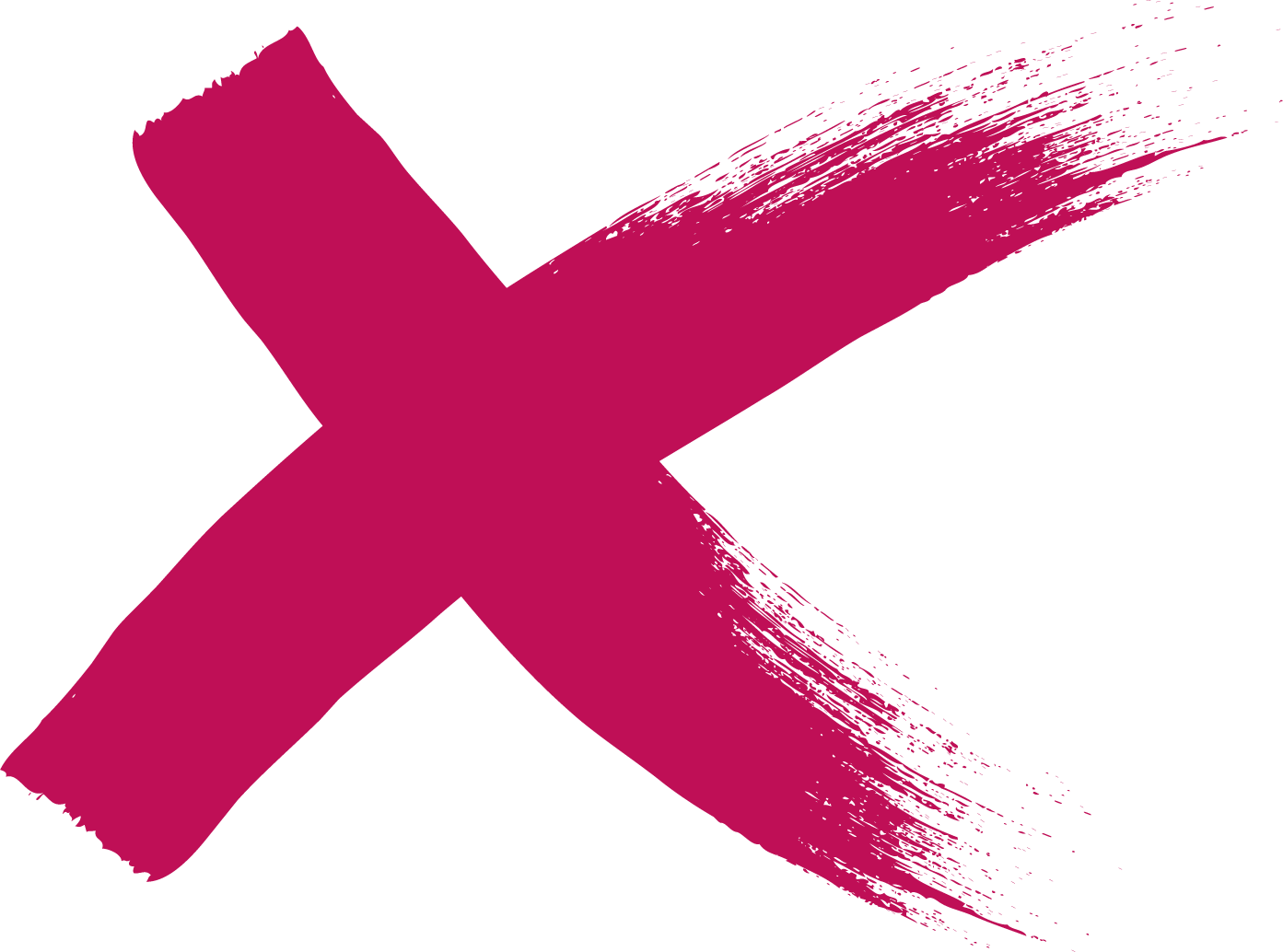 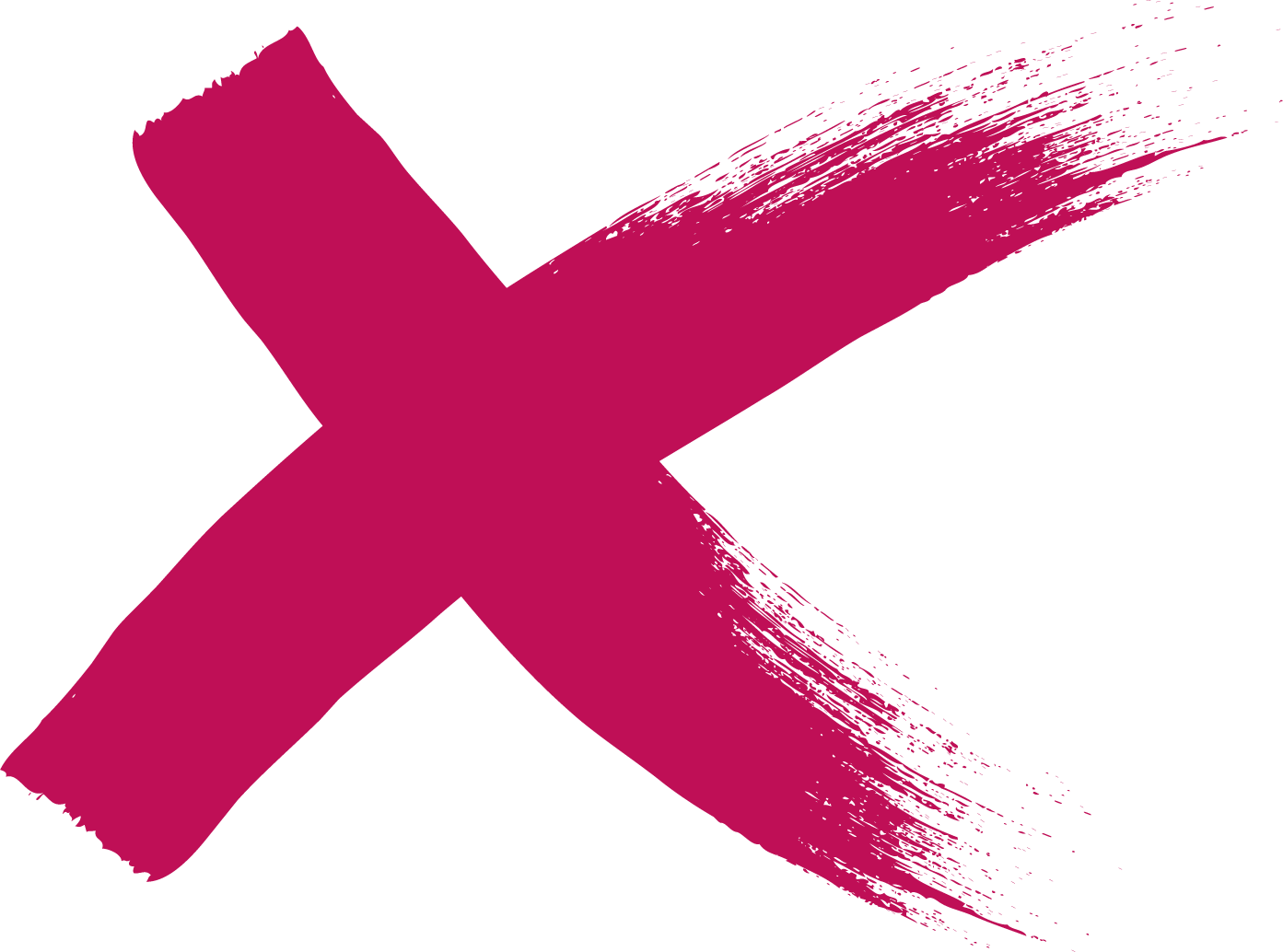 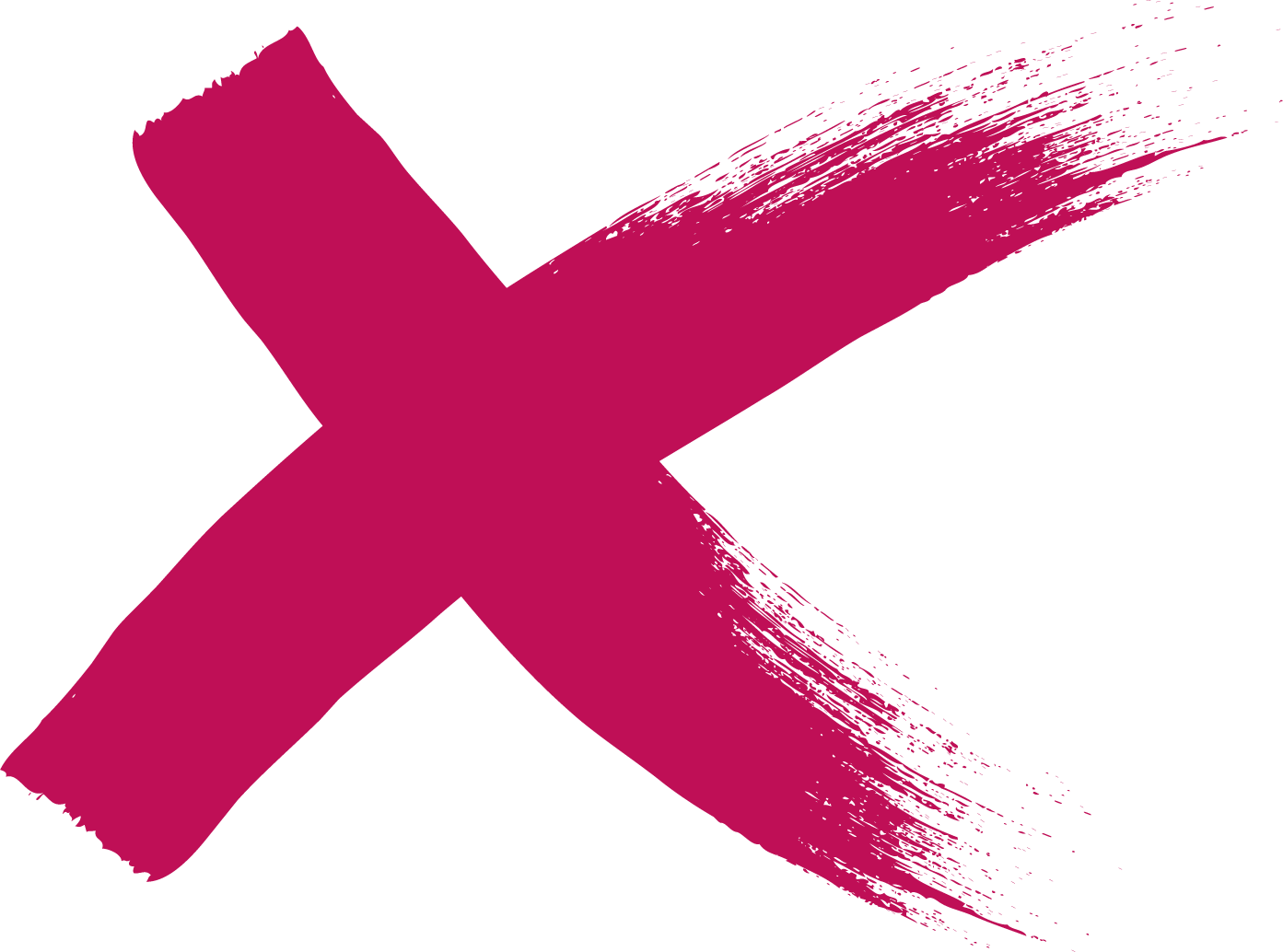 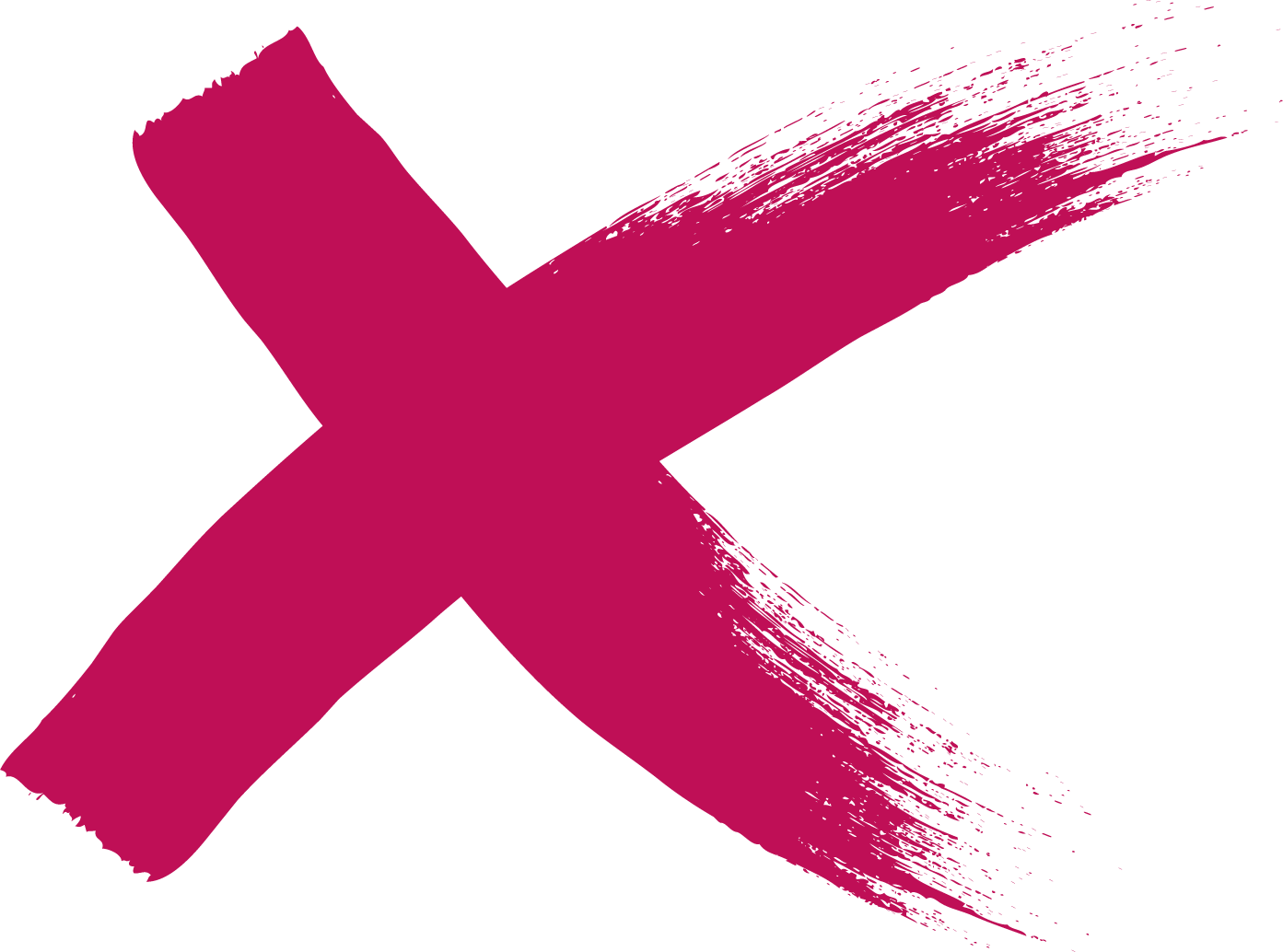 เกษตร : ผมแพ้จุฬา
หน้า | 49
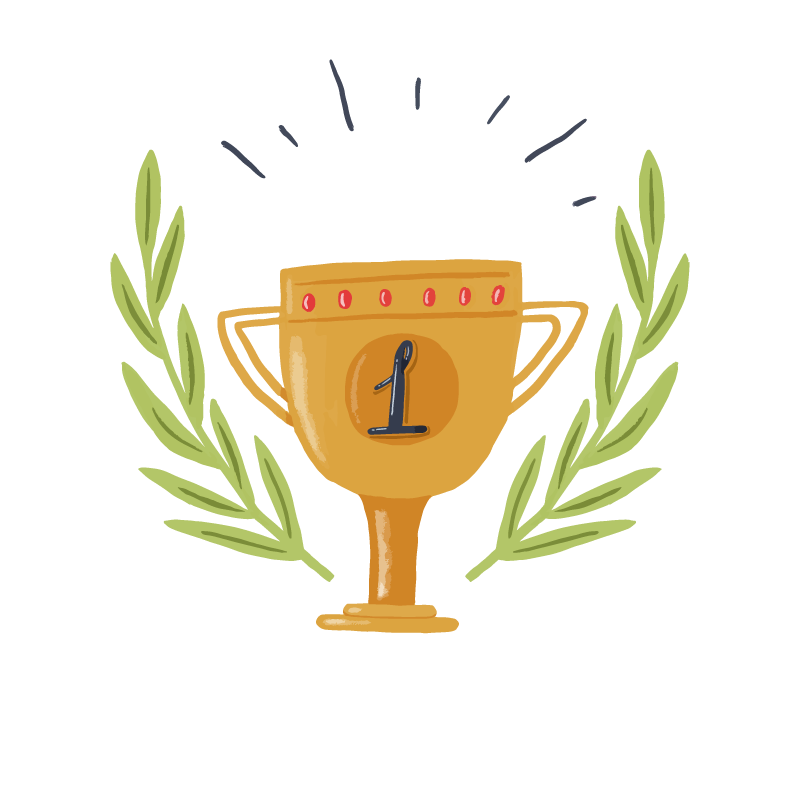 สรุปผลการแข่งขัน
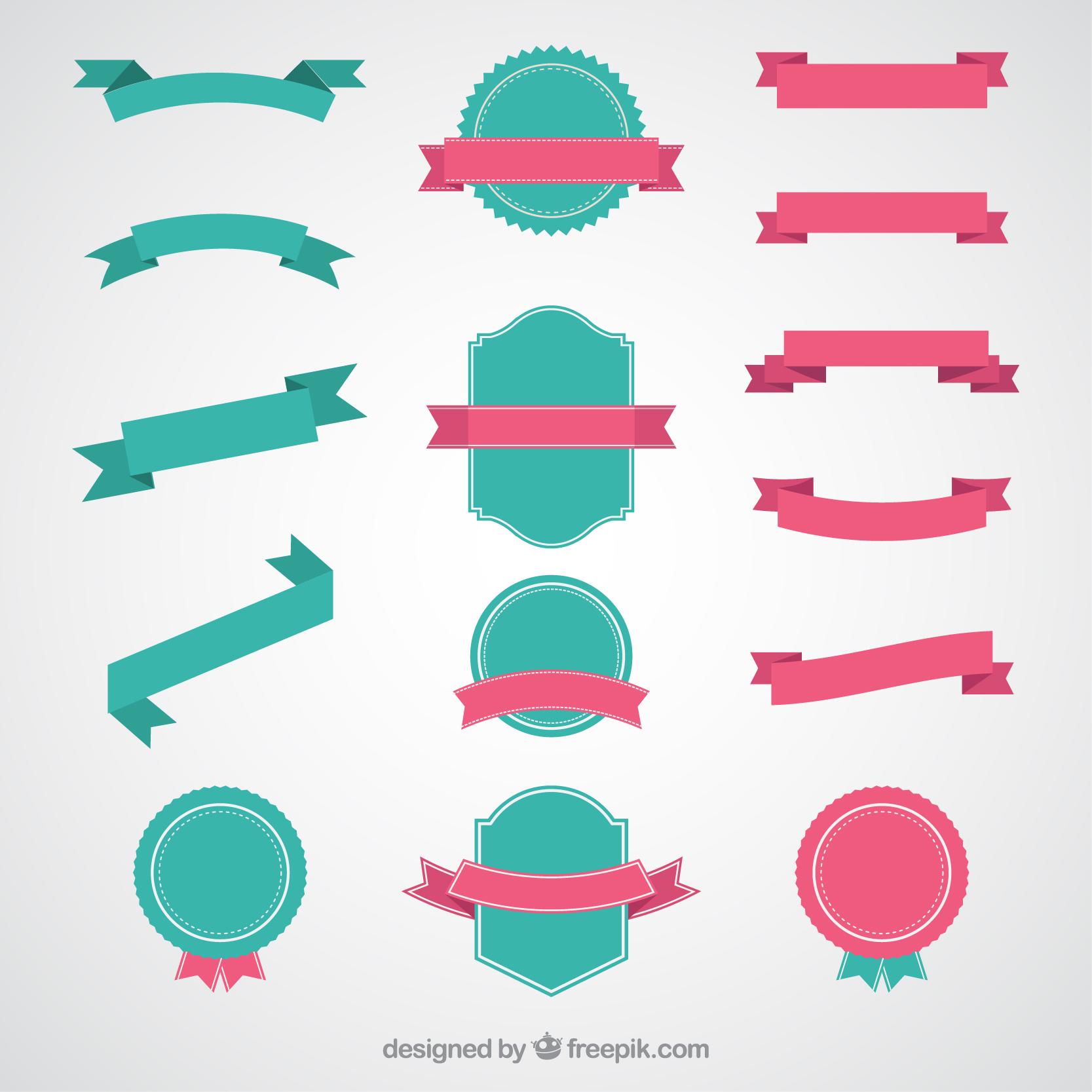 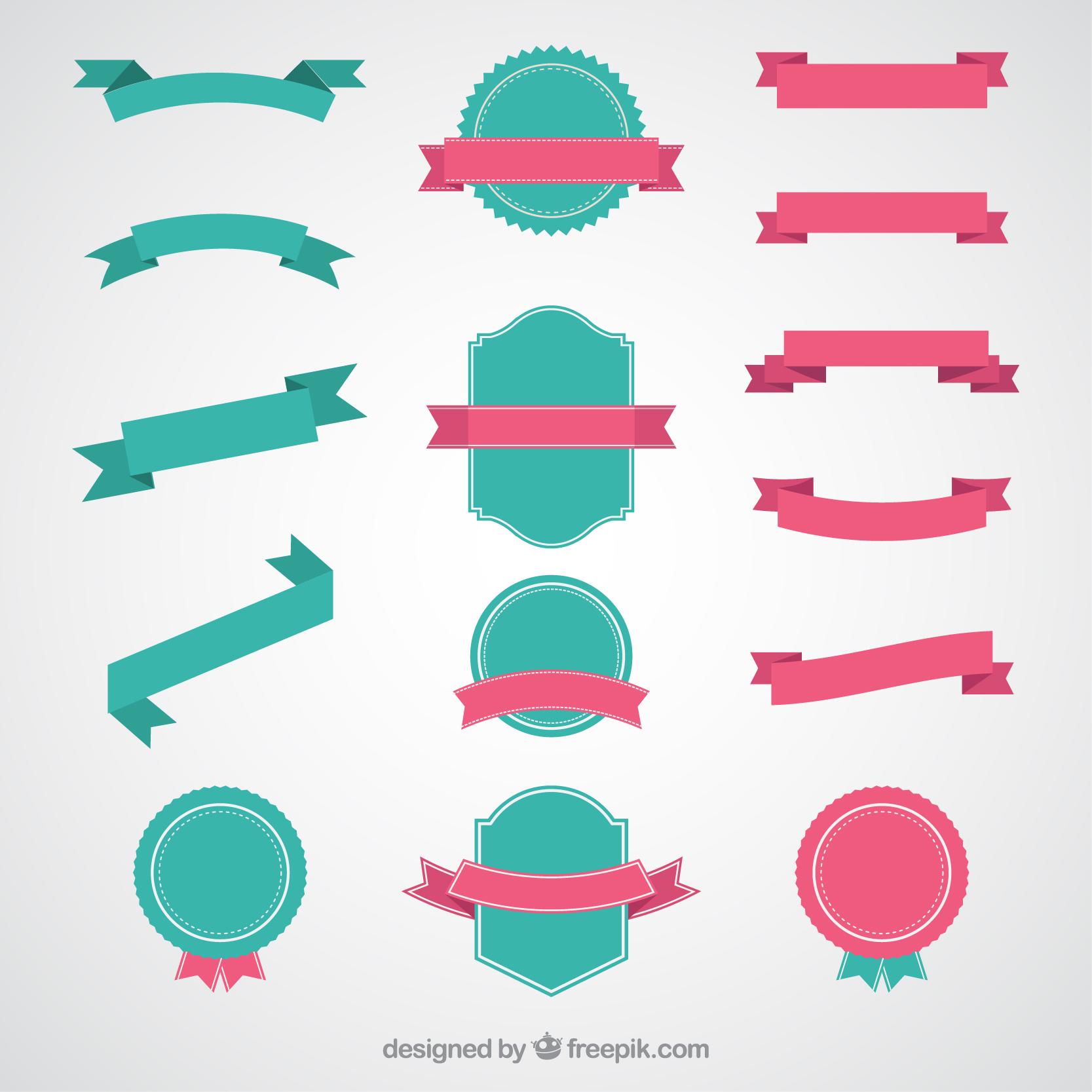 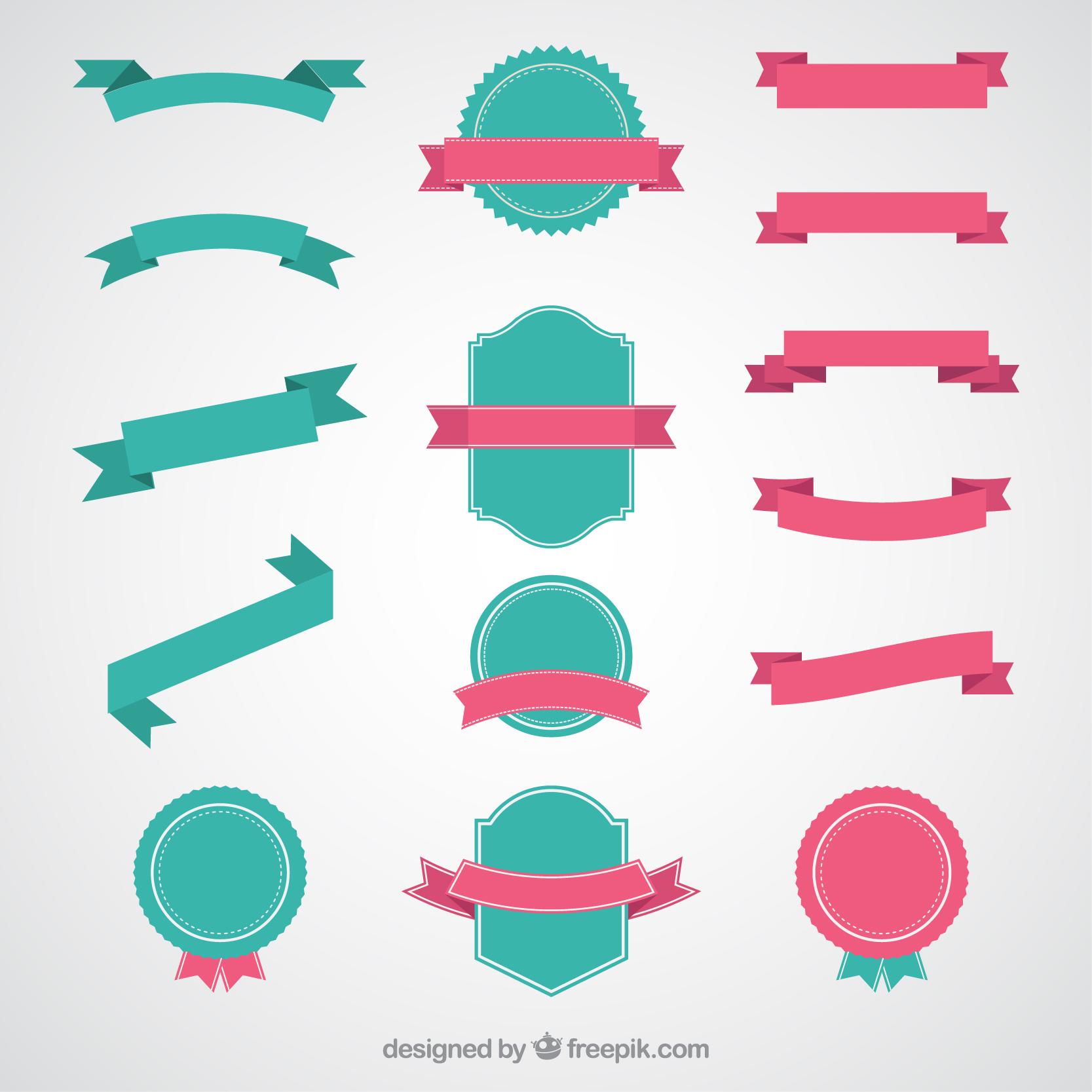 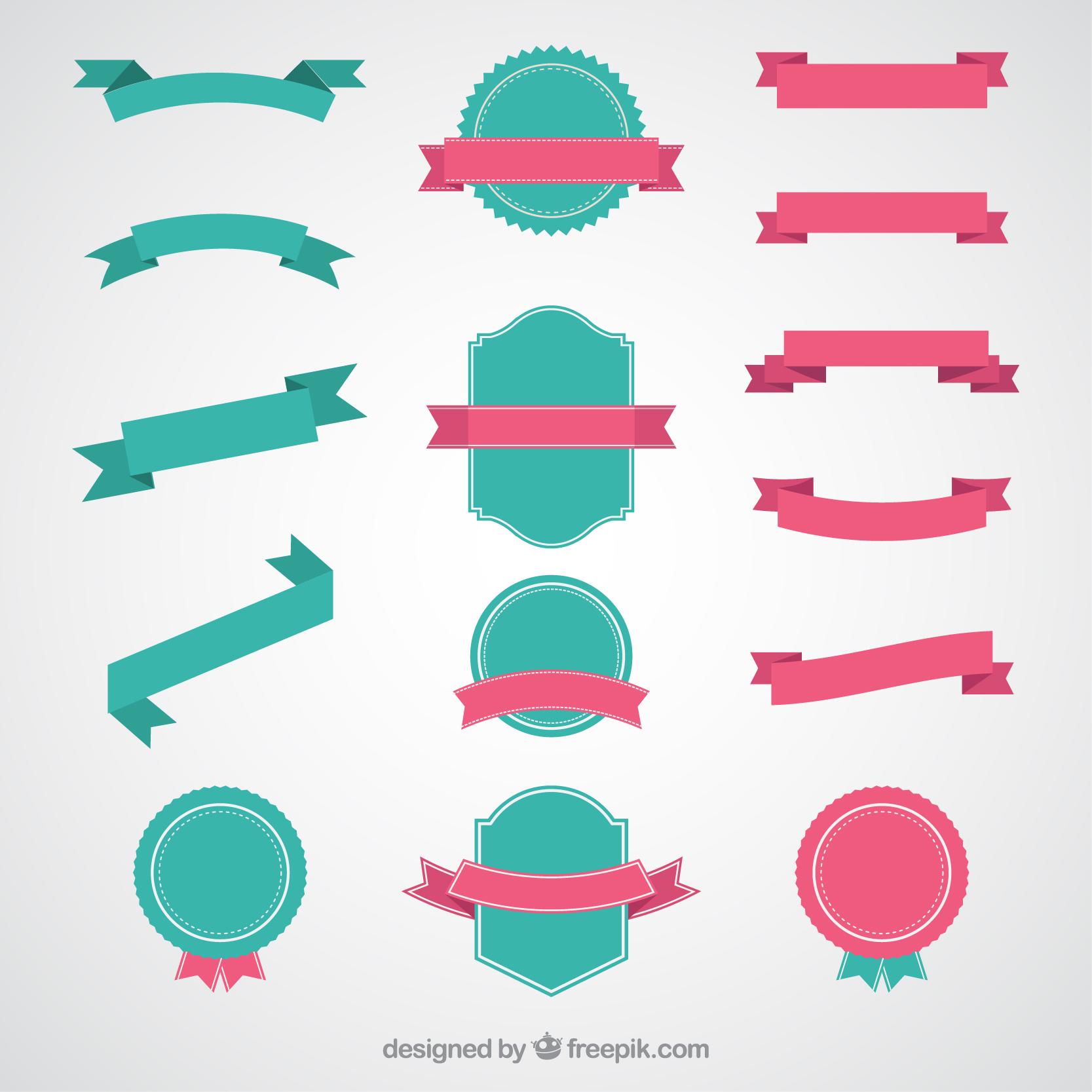 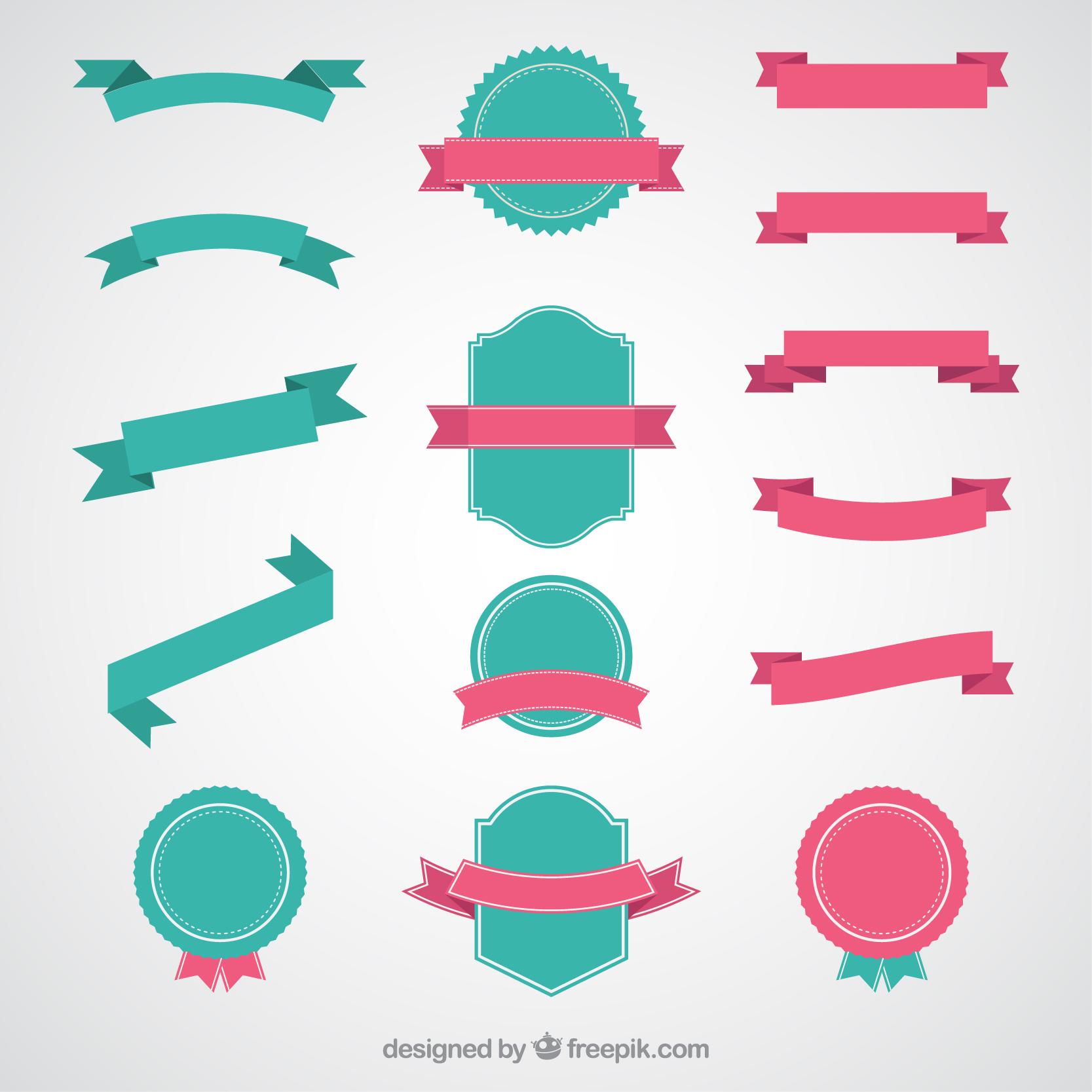 4
5
1
2
3
บูรพา
จุฬา
เกษตร
ศิลปากร
มศว
หน้า | 50
แหล่งอ้างอิง
ส่วนบรรยายจาก : 
http://www.sahavicha.com/?name=knowledge&file=readknowledge&id=3310 
https://sites.google.com/site/kachpronlovepla/03-kar-fang-kar-du-kar-phud/03-kar-khid-xyang-mi-hetuphl-laea-mimi-hetuphl-tang-kan-xyangri
https://www.gotoknow.org/posts/373508
น.ท.รัชภูมิ  อินม่วง อจ.กวสธ.ฝวก.สรส. 
ดัดแปลงตัวอย่างโจทย์ที่ 1 จาก : 
https://pirun.ku.ac.th/~agrpct/lesson1/reason.htm
ดัดแปลงตัวอย่างโจทย์ที่ 3-5 จาก : 
http://www.proprofs.com/quiz-school/quizshow.php?title=sasa-s_7&q=11&next=n&sid=99709707
หน้า | 51
หน้า | 52